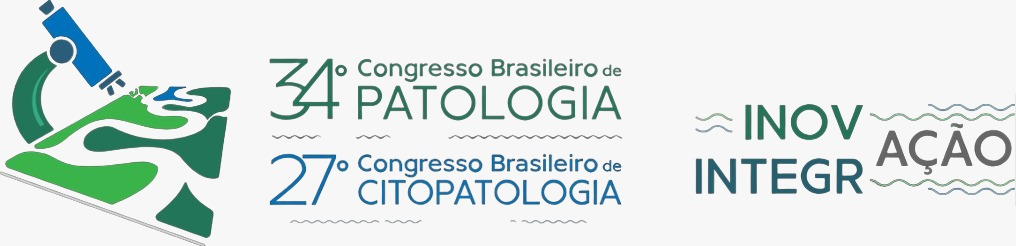 A Doença inflamatória intestinal : do ponto de vista clínico
Dra. Ana Paula Guimarães
Gastroenterologista
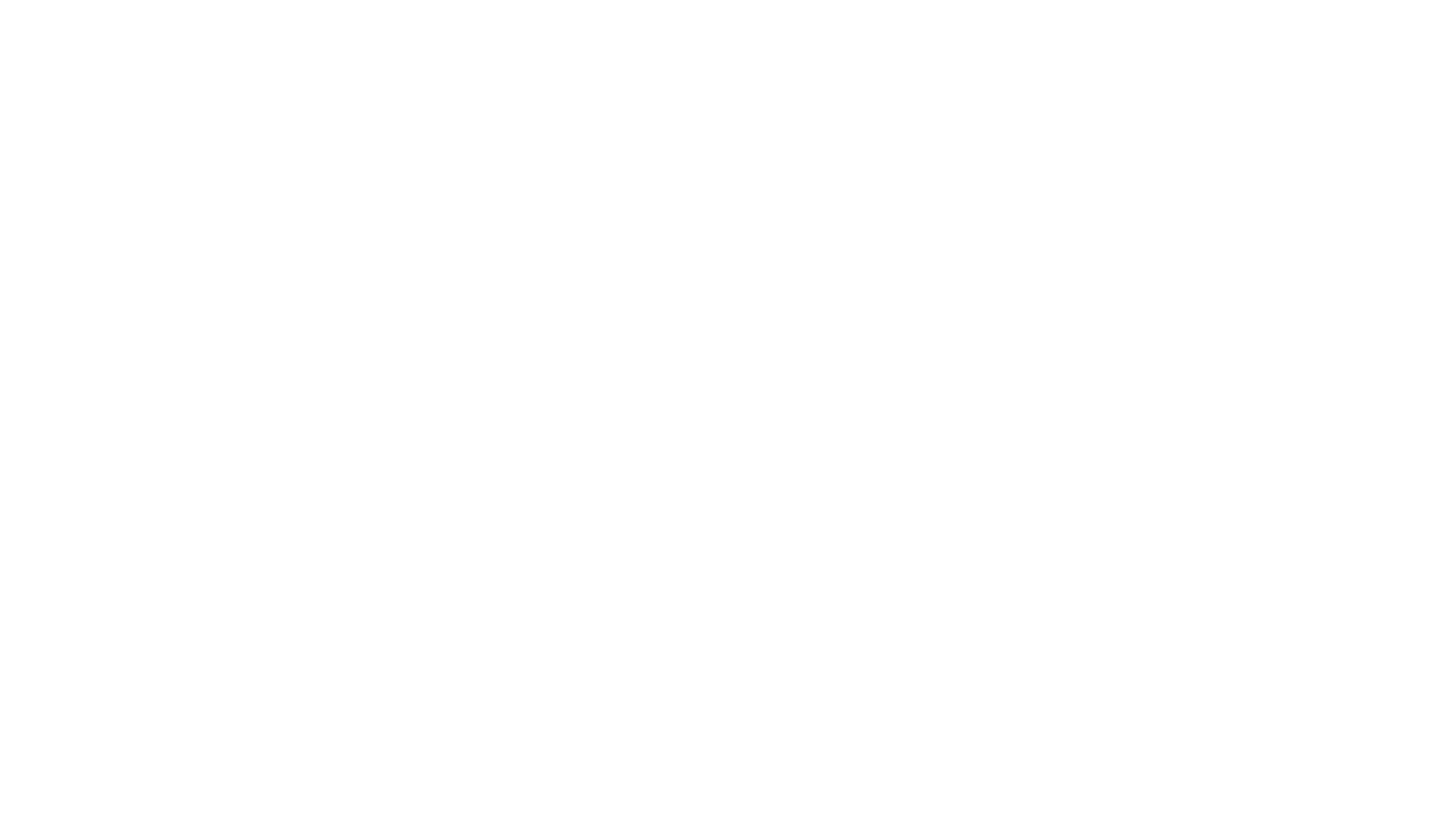 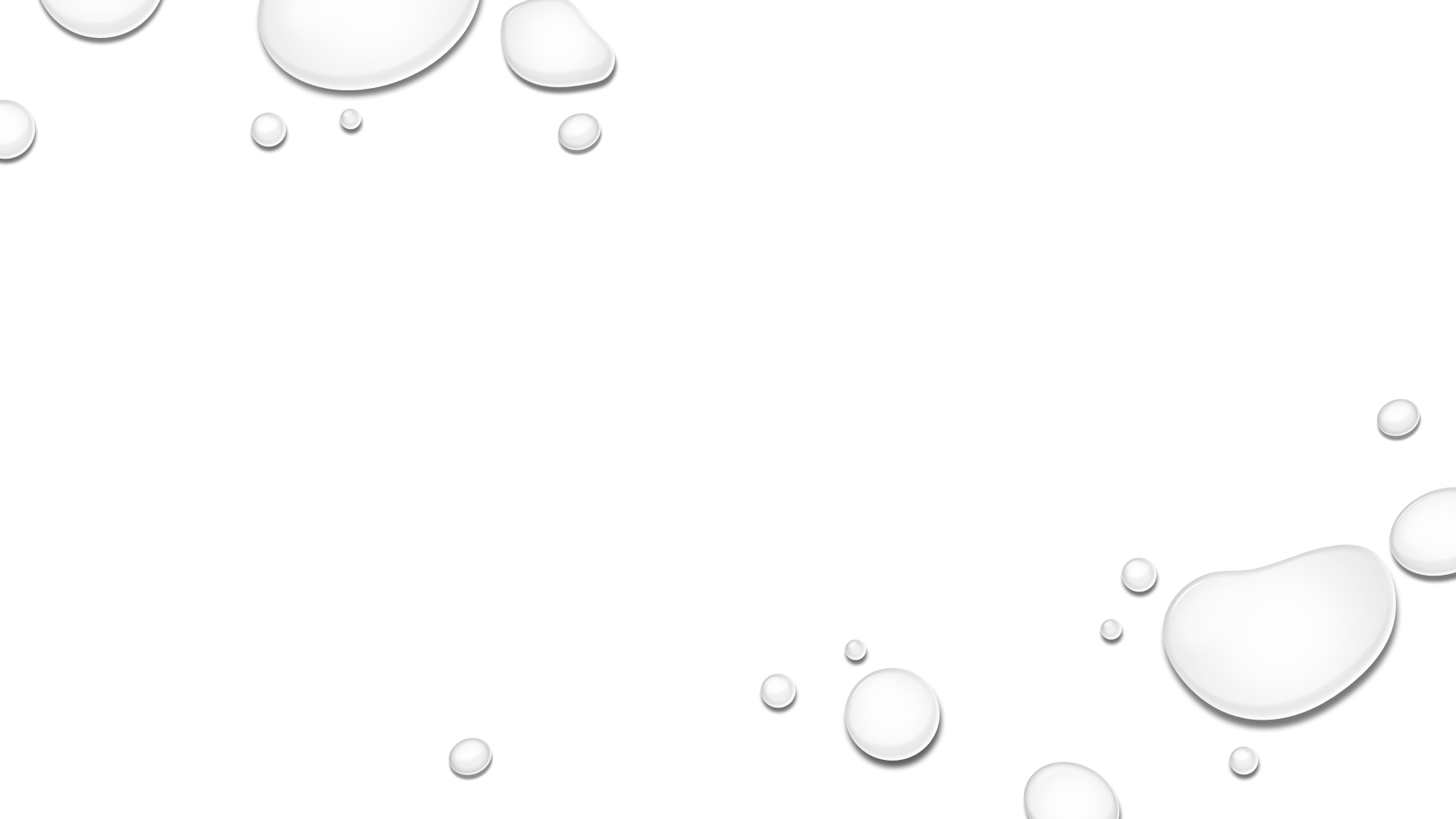 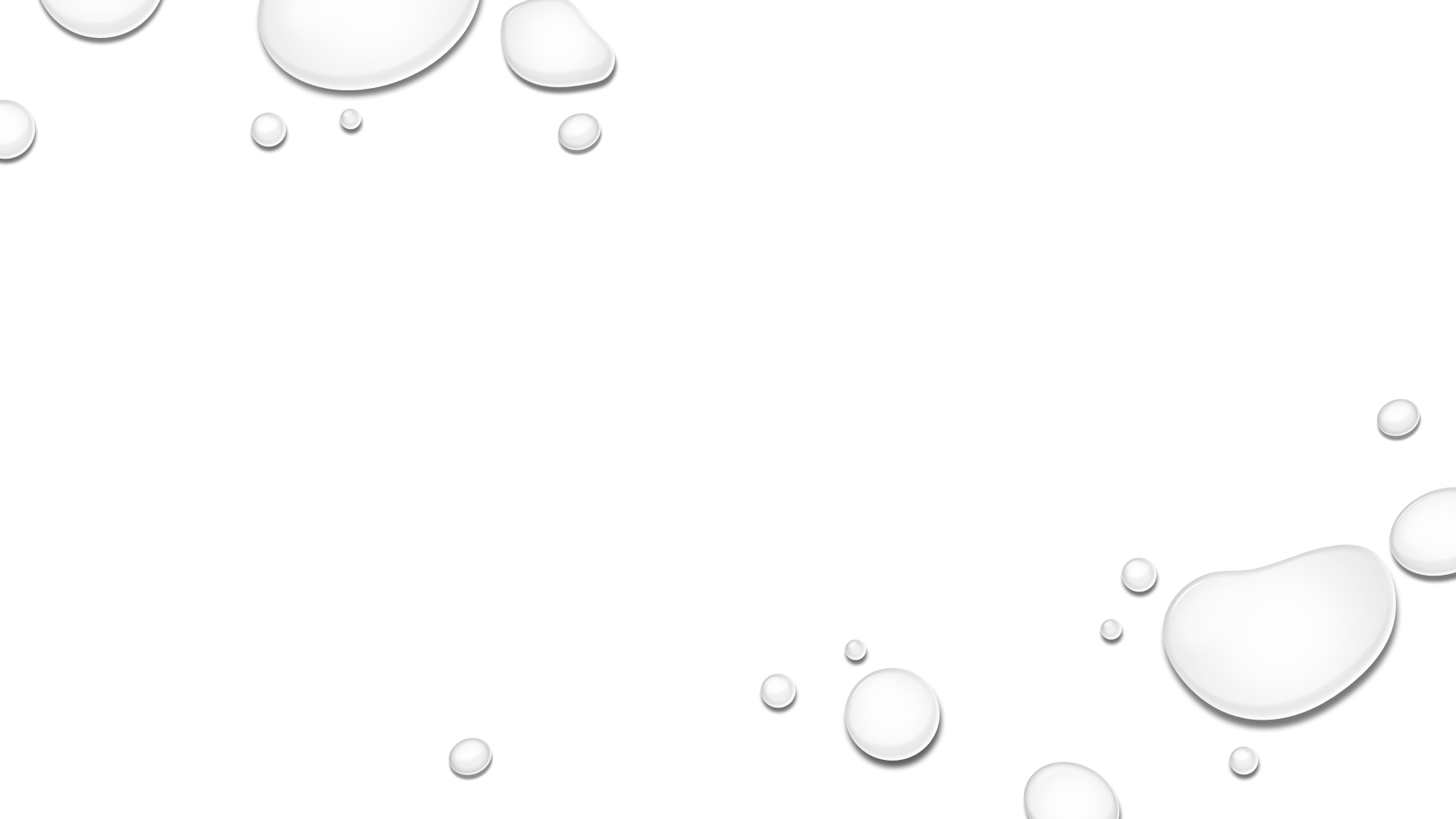 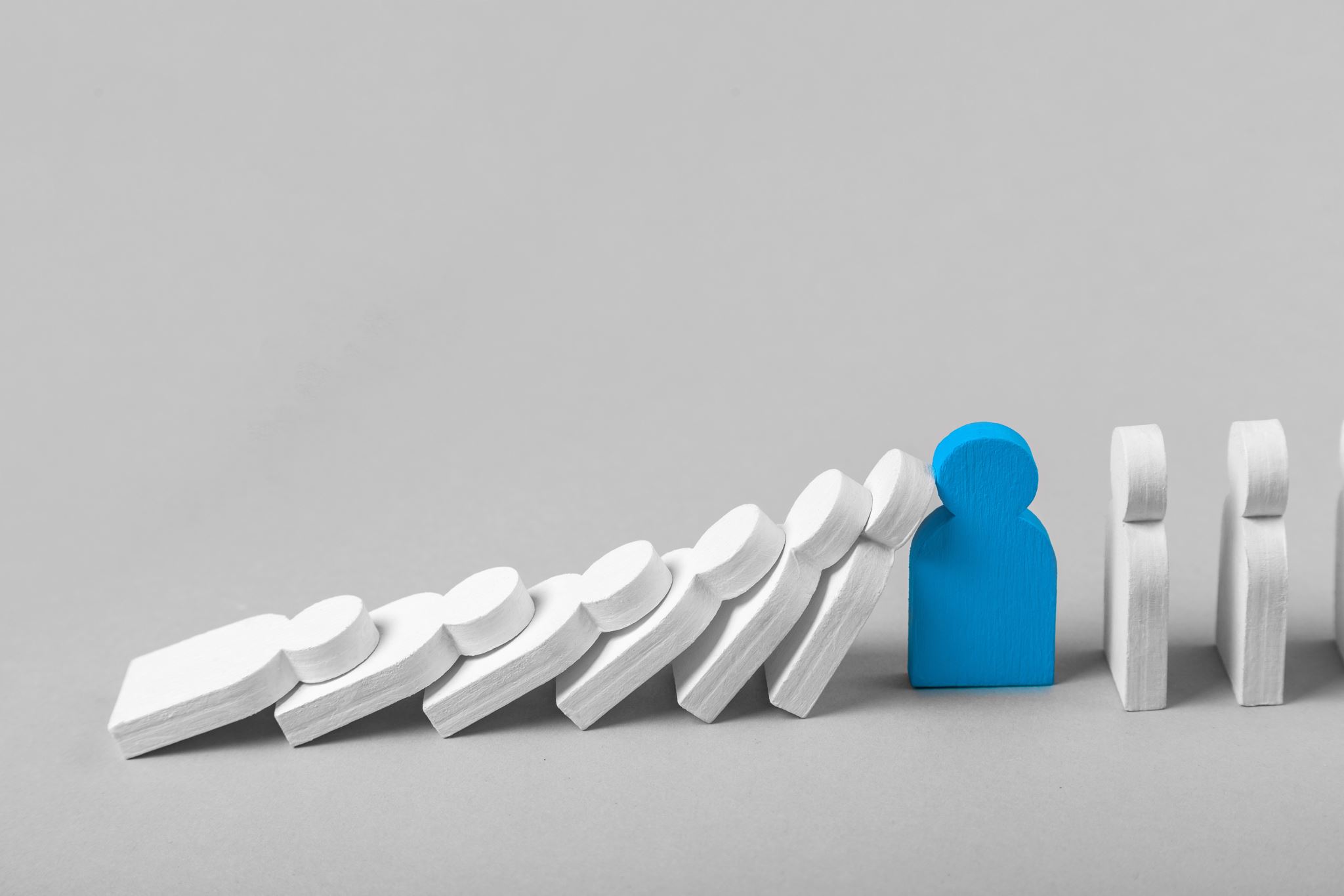 Sem conflito de interesse
Doença inflamatória intestinal
RETOCOLITE ULCERATIVA INESPECÍFICA
DOENÇA DE CROHN
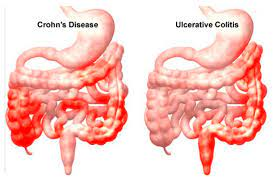 introdução
Cones et Al. Gastroenterology 2011;140:1785-1794
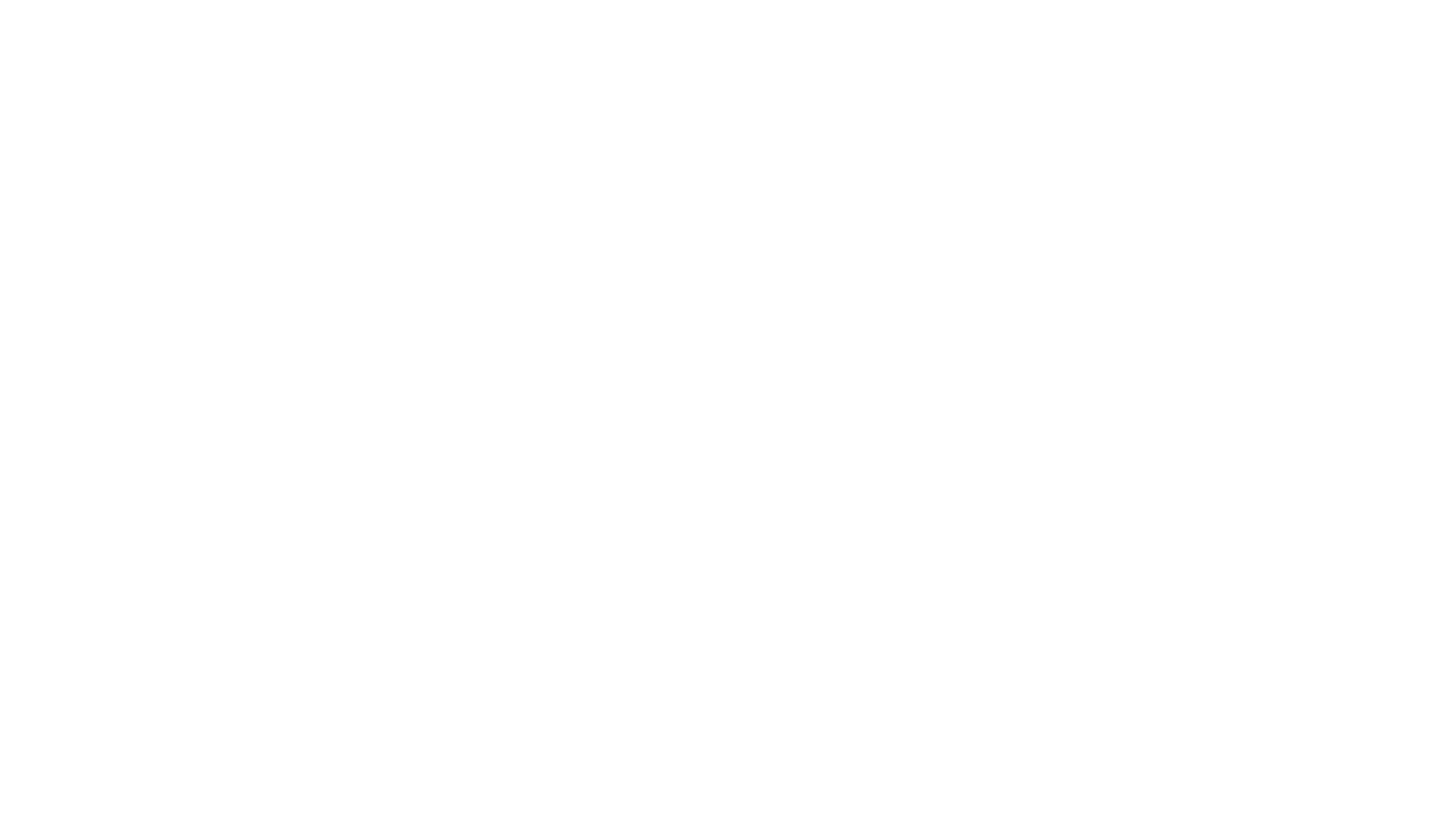 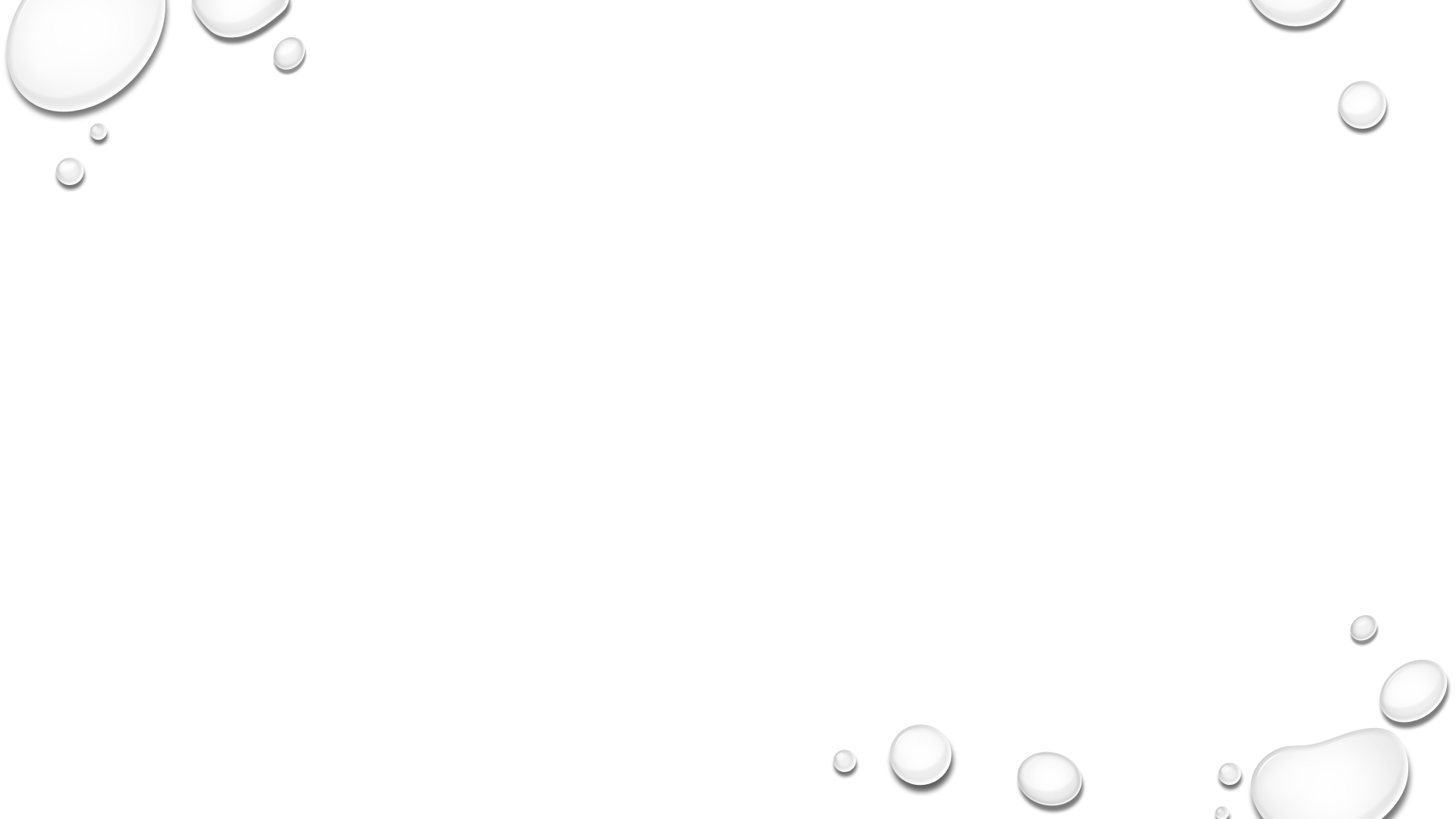 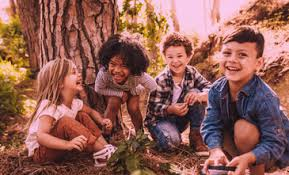 Doença inflamatória intestinal- epidemiologia
Mais comum em caucasianos que vivem em áreas urbanas e industrializadas (água encanada, consumo de alimentos refrigerados, exposição mais tardia a patógenos, uso de creme dental e vacinação. Uso de antibiótico na infância e se utilizado  no primeiro ano de vida, aumenta  5x
5 milhões de portadores em todo mundo, maior incidência em adolescentes e adultos entre 15 a 40 anos. No Brasil, a prevalência alcança cerca de 100 casos/100 mil habitantes
Estudo Multicêntrico do Perfil Clínico e Epidemiológico de Doença Inflamatória Intestinal no Nordeste do Brasil : 355 (62%) possuíam RCUI e 216 (38%) tinham DC, a predominando mulheres.
A região norte tem a menor incidência de DII do Brasil com 1,16 /100.000 hab.
Dados: site GOVBR 19/01/2024
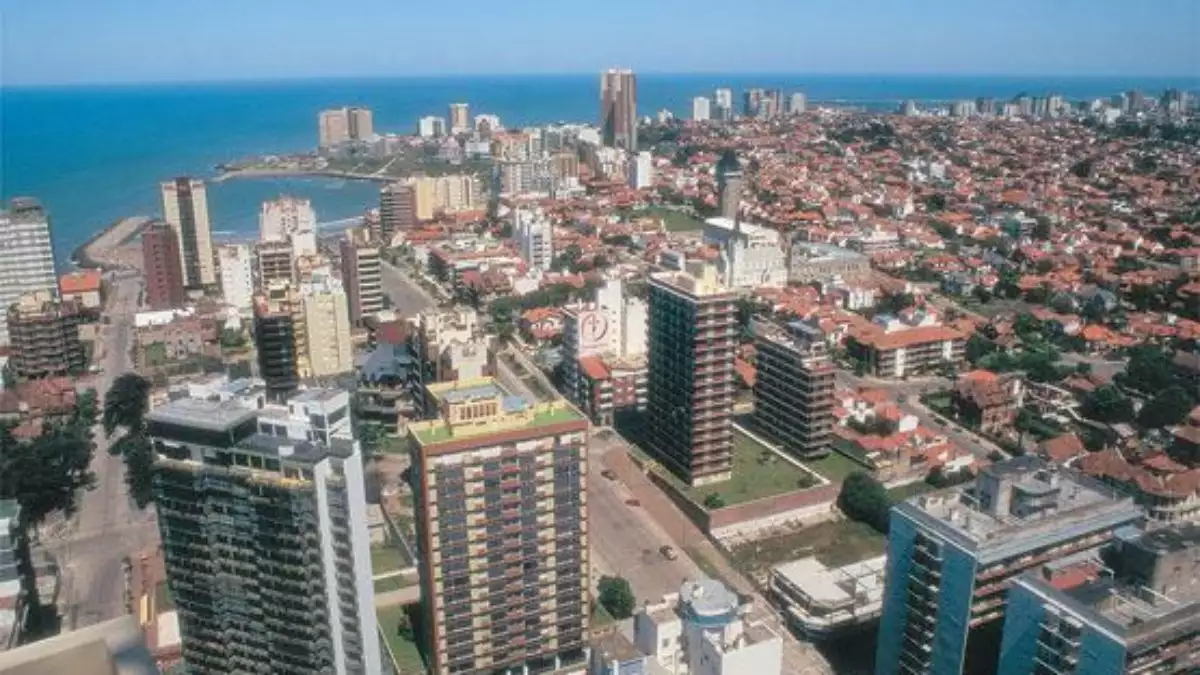 Doença inflamatória intestinal – no mundo
Doença inflamatória intestinal –etiopatogenia
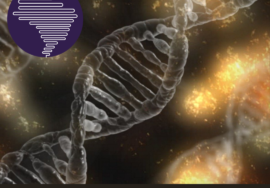 Doença inflamatória intestinalfatores genéticos
Variantes dos gens NOD 2 na doença de Crohn ileal e variantes dos receptores dos gens da IL 23
Heterogenidade genética
Metánalise para DC e RCUI  mostrando a associação com 163 locos genéticos, desses 110 são associados as duas formas
Doença inflamatória intestinalmicrobiota intestinal
Nosso intestino é habitado por mais de 100 trilhões de microrganismos, predominantemente bactérias. Temos aproximadamente 10 vezes mais bactérias do que células próprias
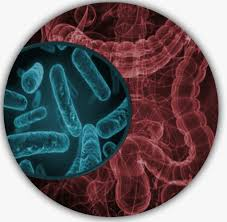 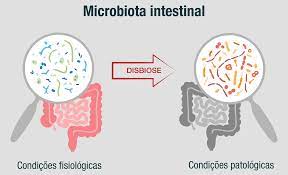 Doença inflamatória intestinalimunorregulação da mucosa
Perda de estado de tolerância a microbiota intestinal  e o sistema imunológico local produz uma resposta inflamatória antimicrobiota.
Sartor et Al . Gastroenterology. 2008; 134:577-594
Round JL , Mazmanian SK . Nat Ver Immunol 2009;9:313-23
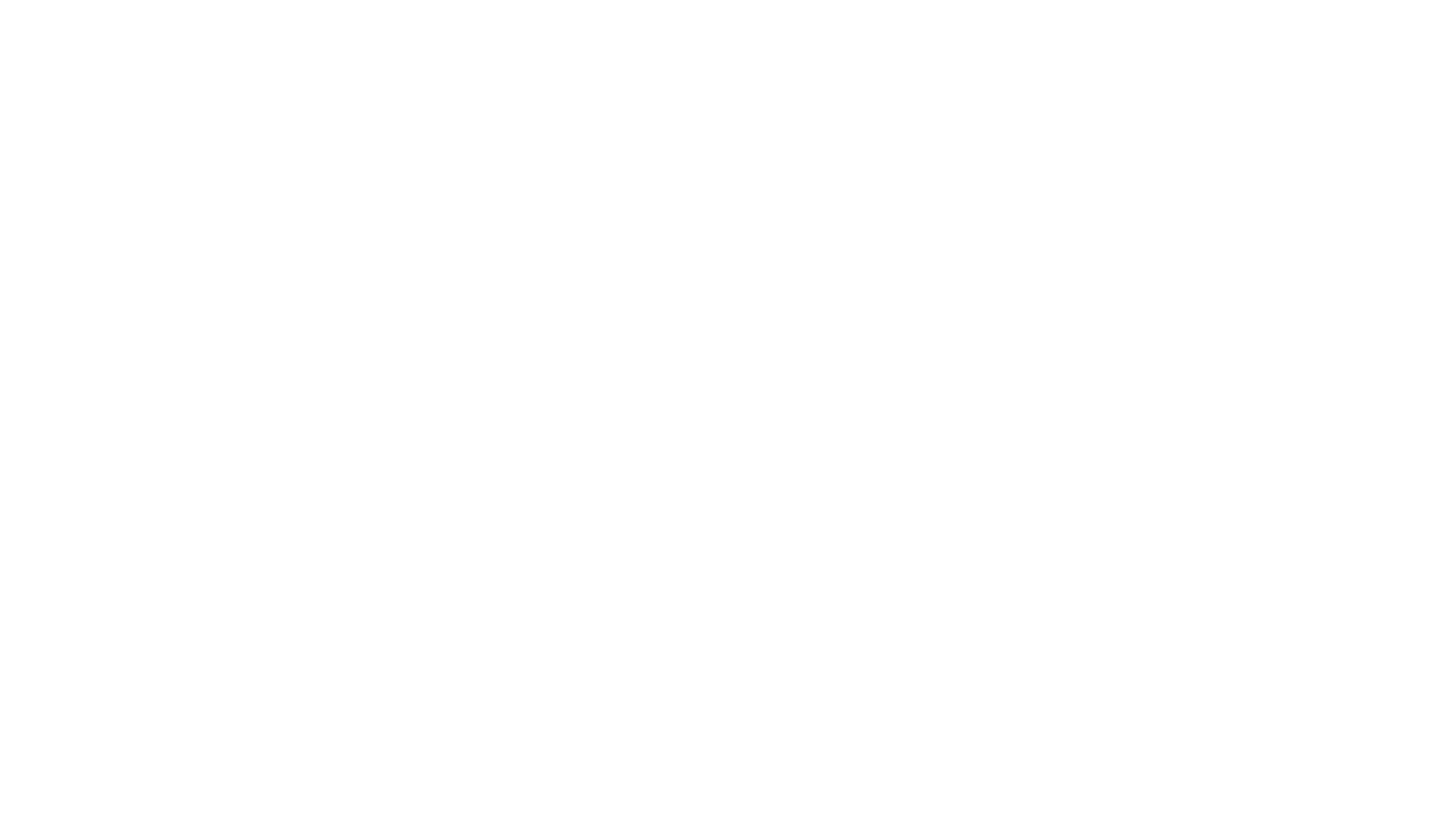 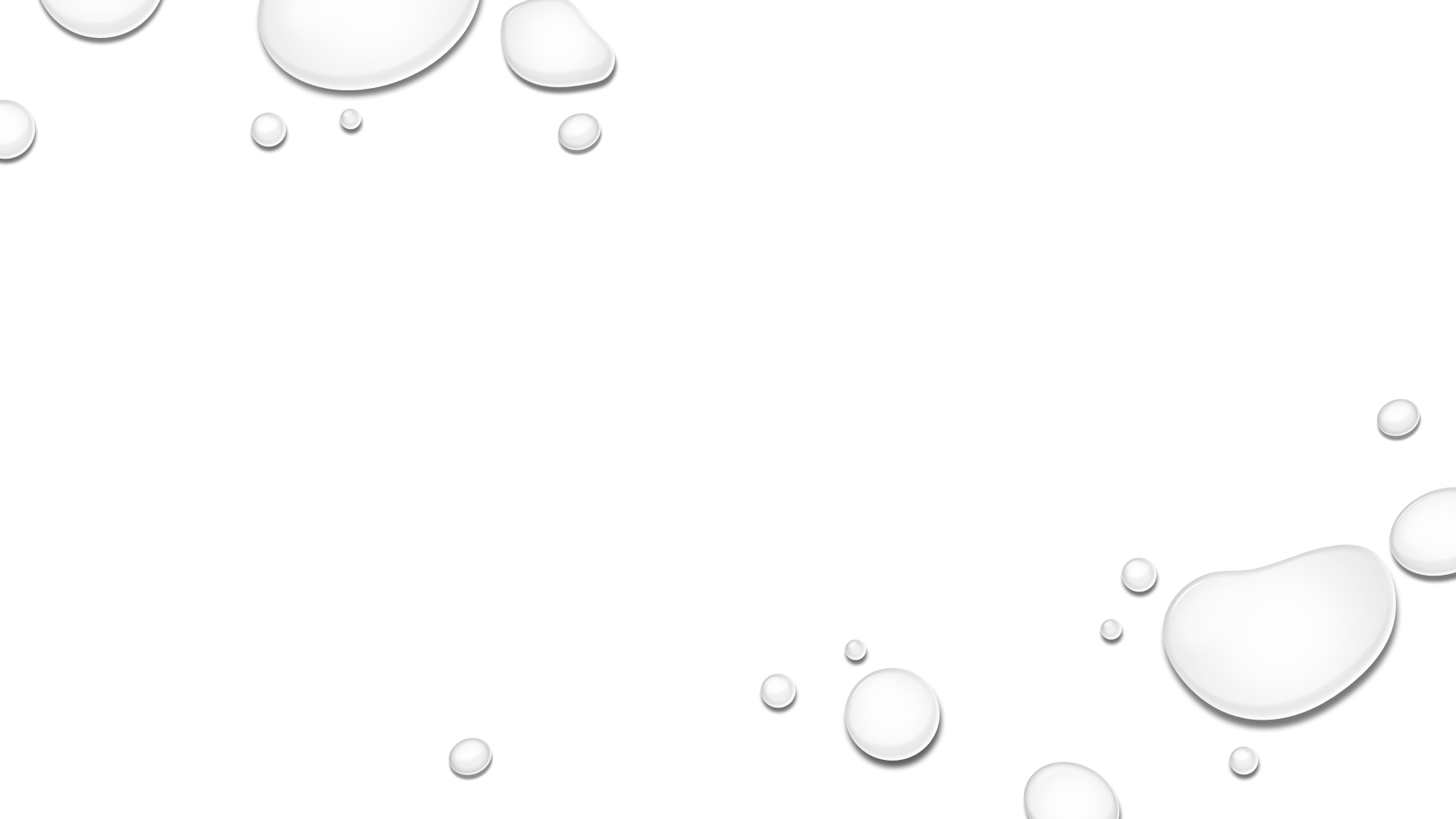 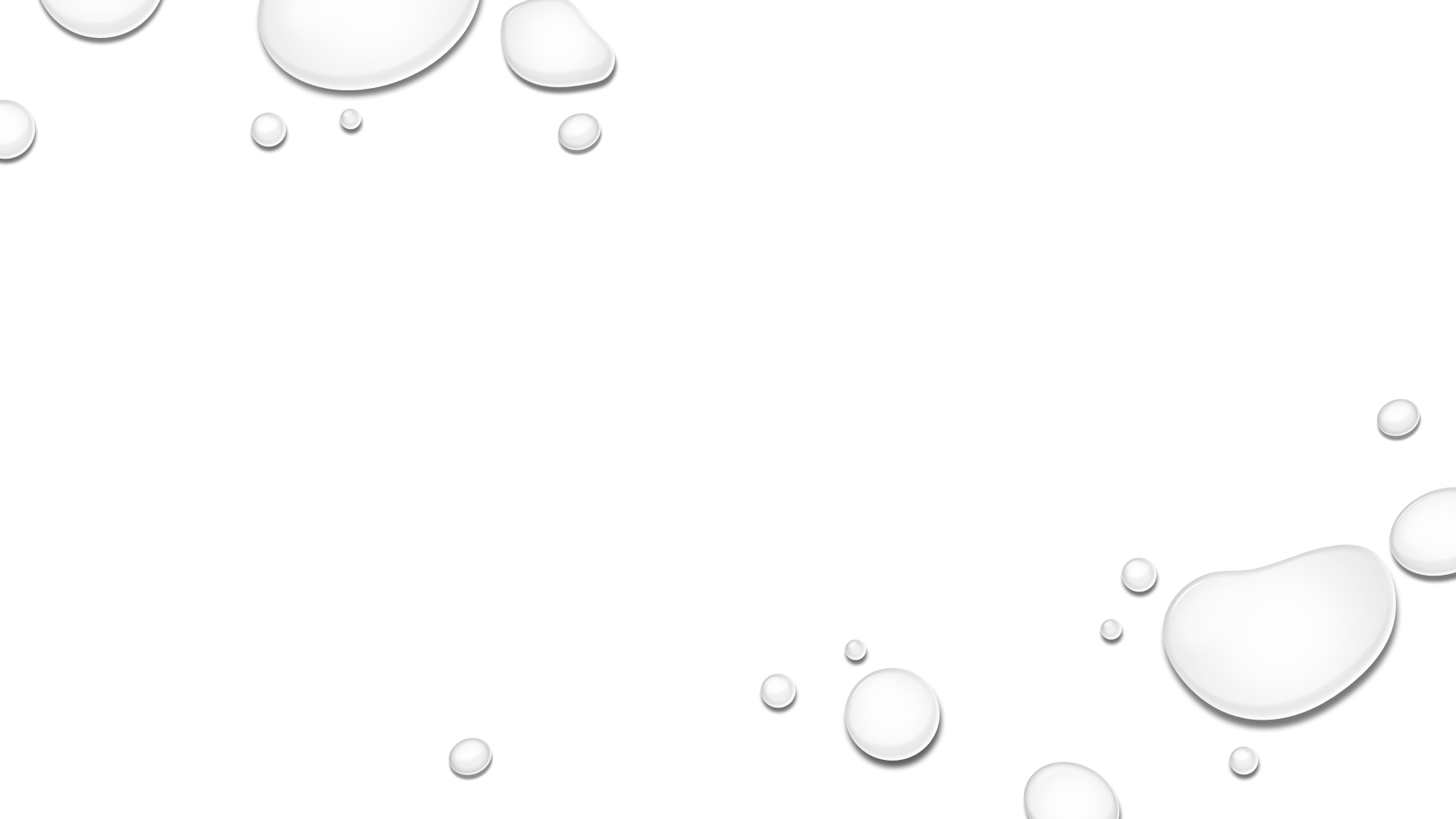 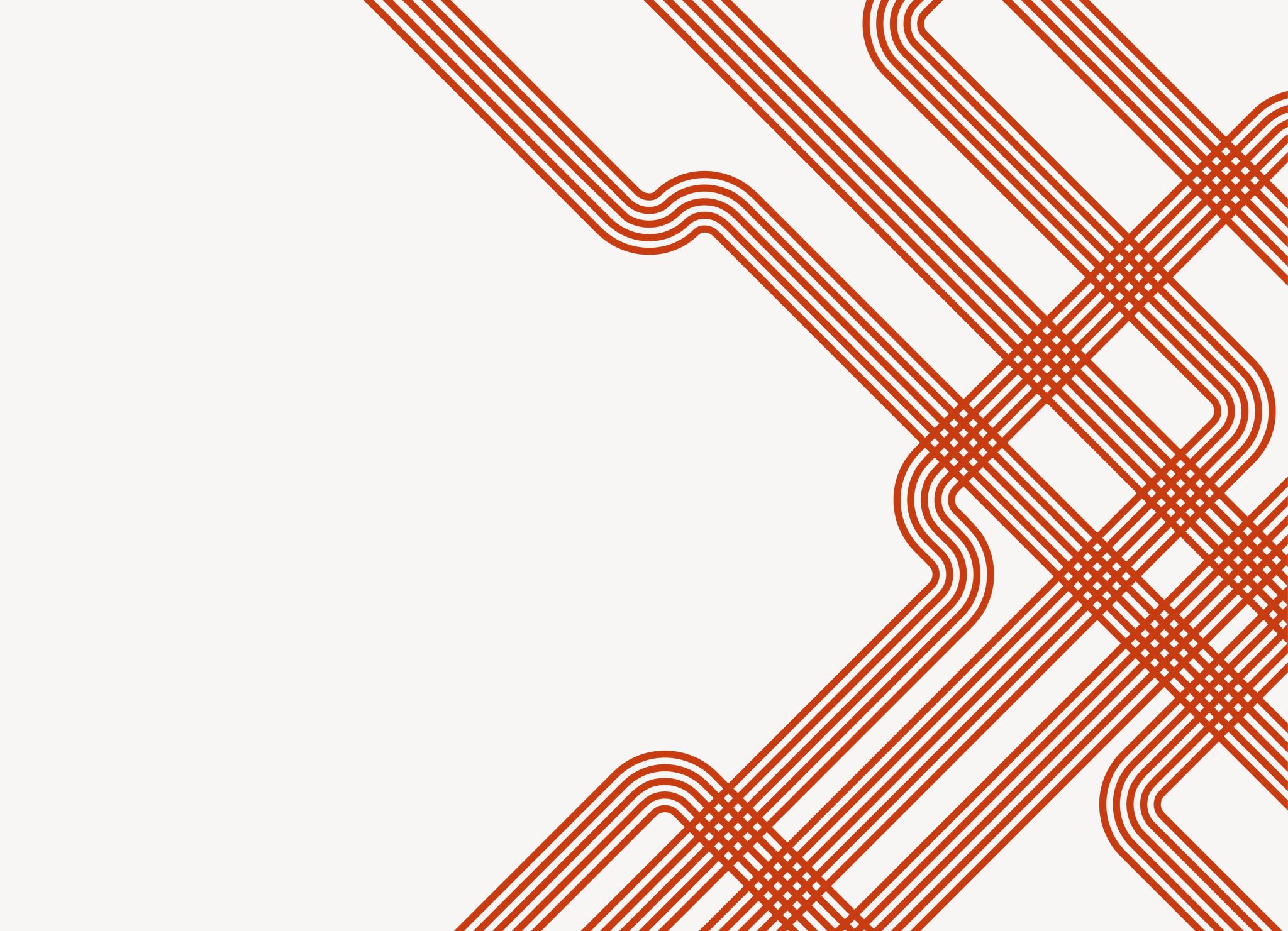 Aspectos clínicos
RETOCOLITE ULCERATIVA INeSPECÍFICa
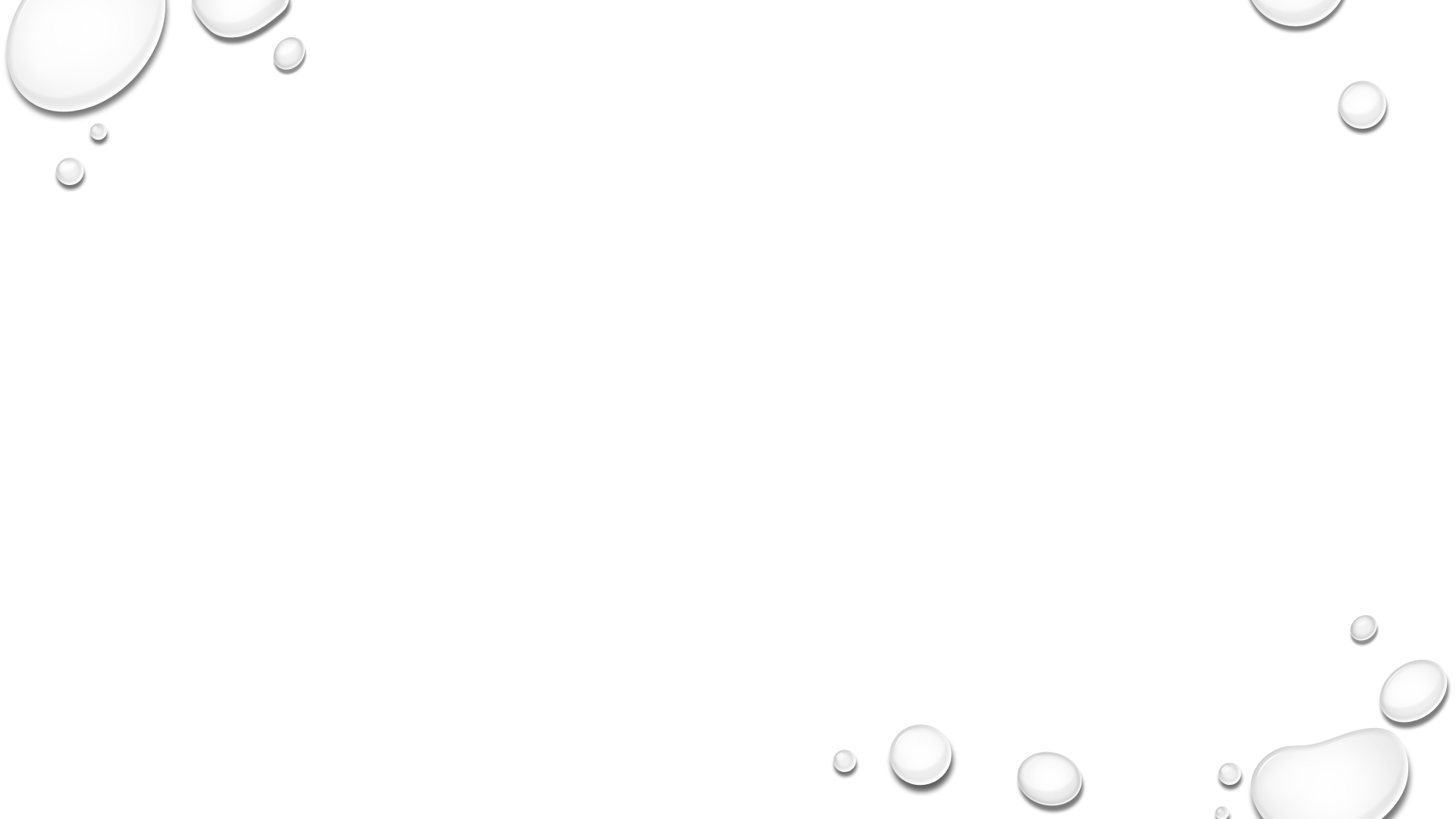 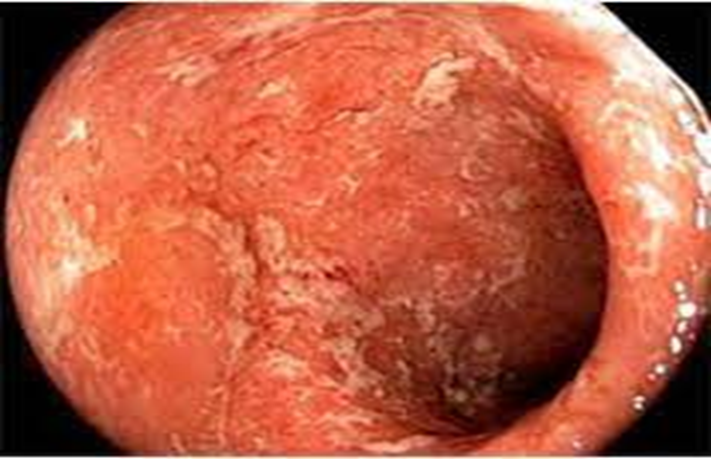 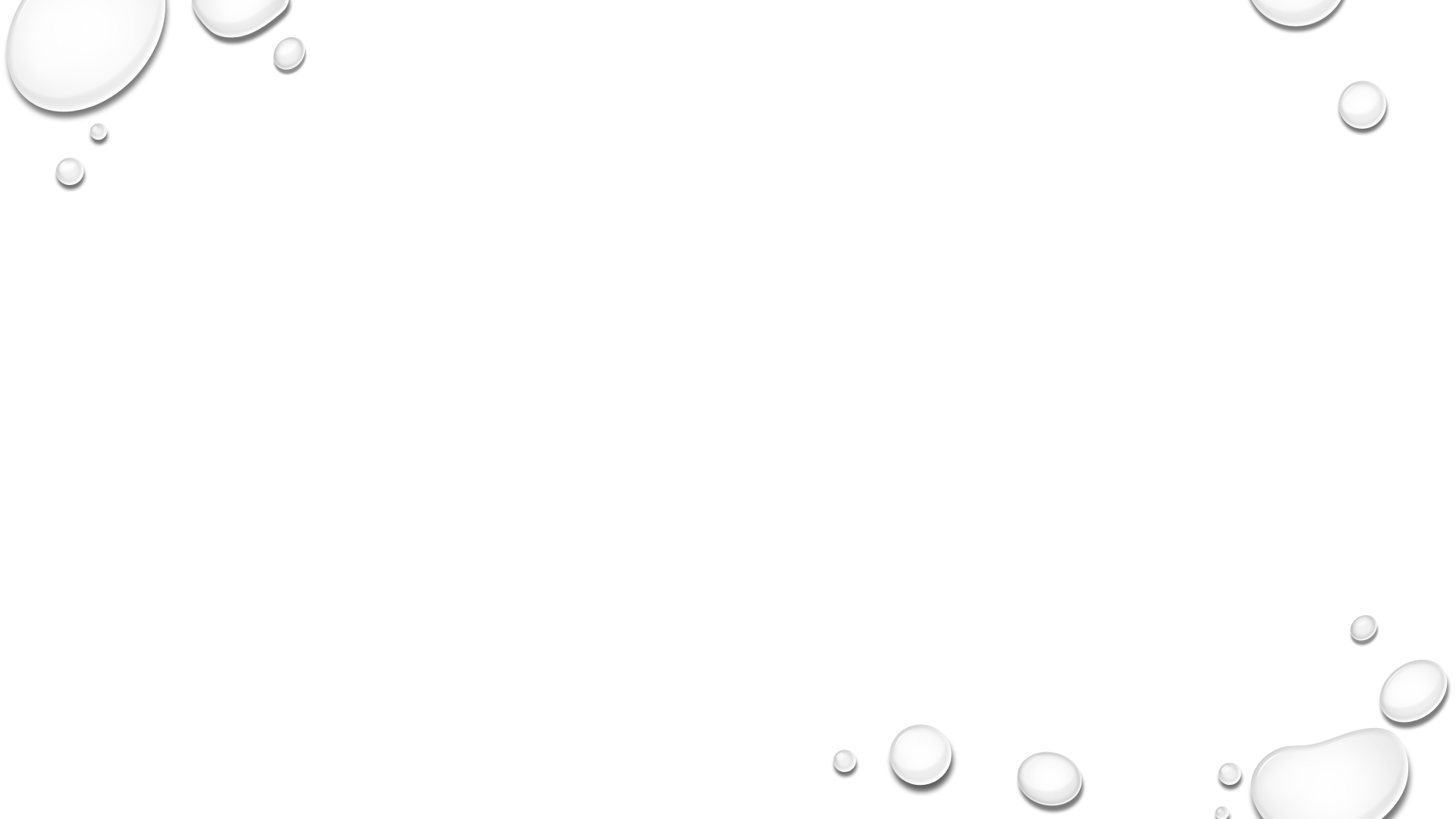 RETOCOLITE ULCERATIVA INESPECÍFICA
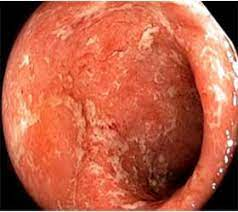 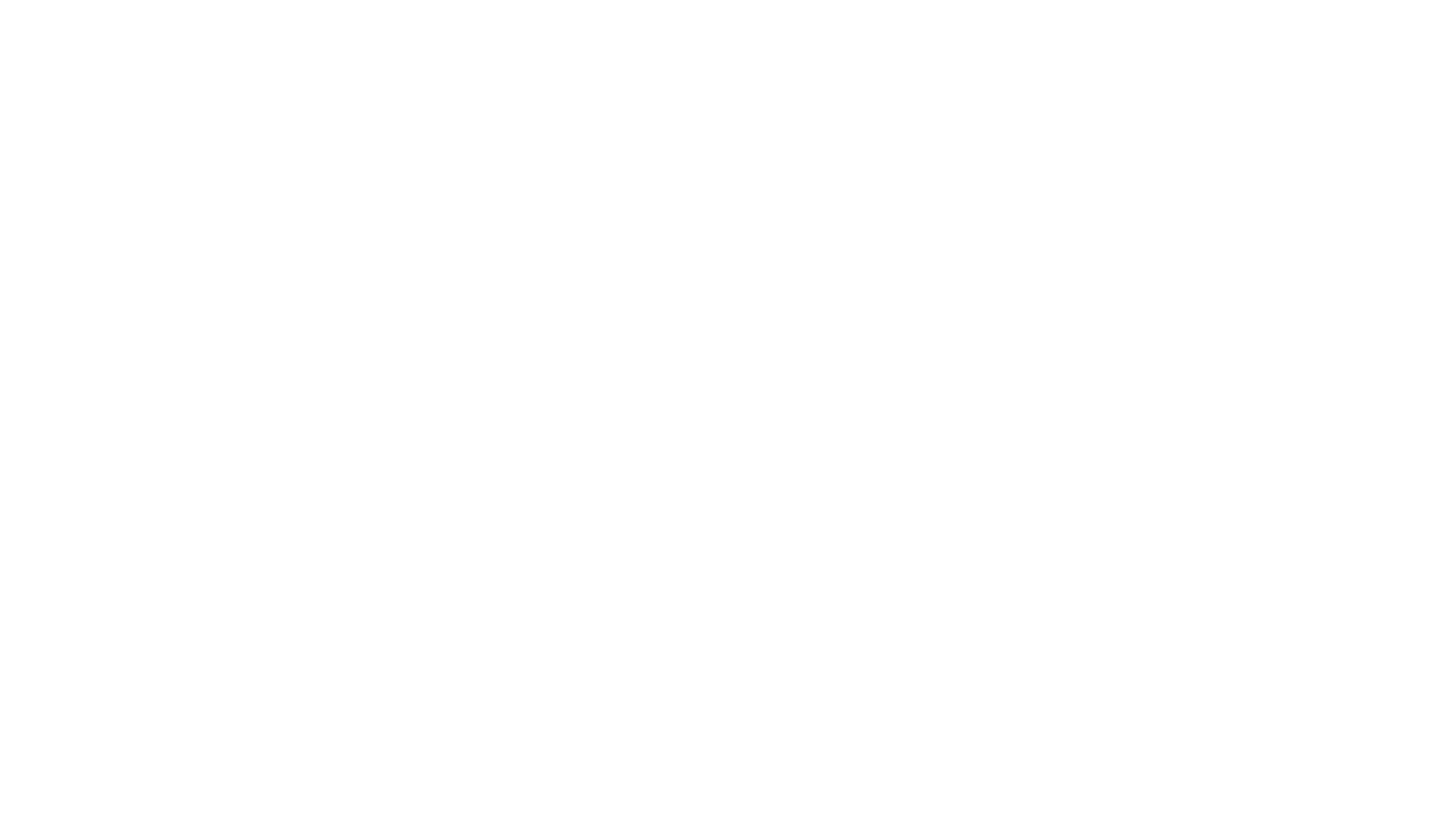 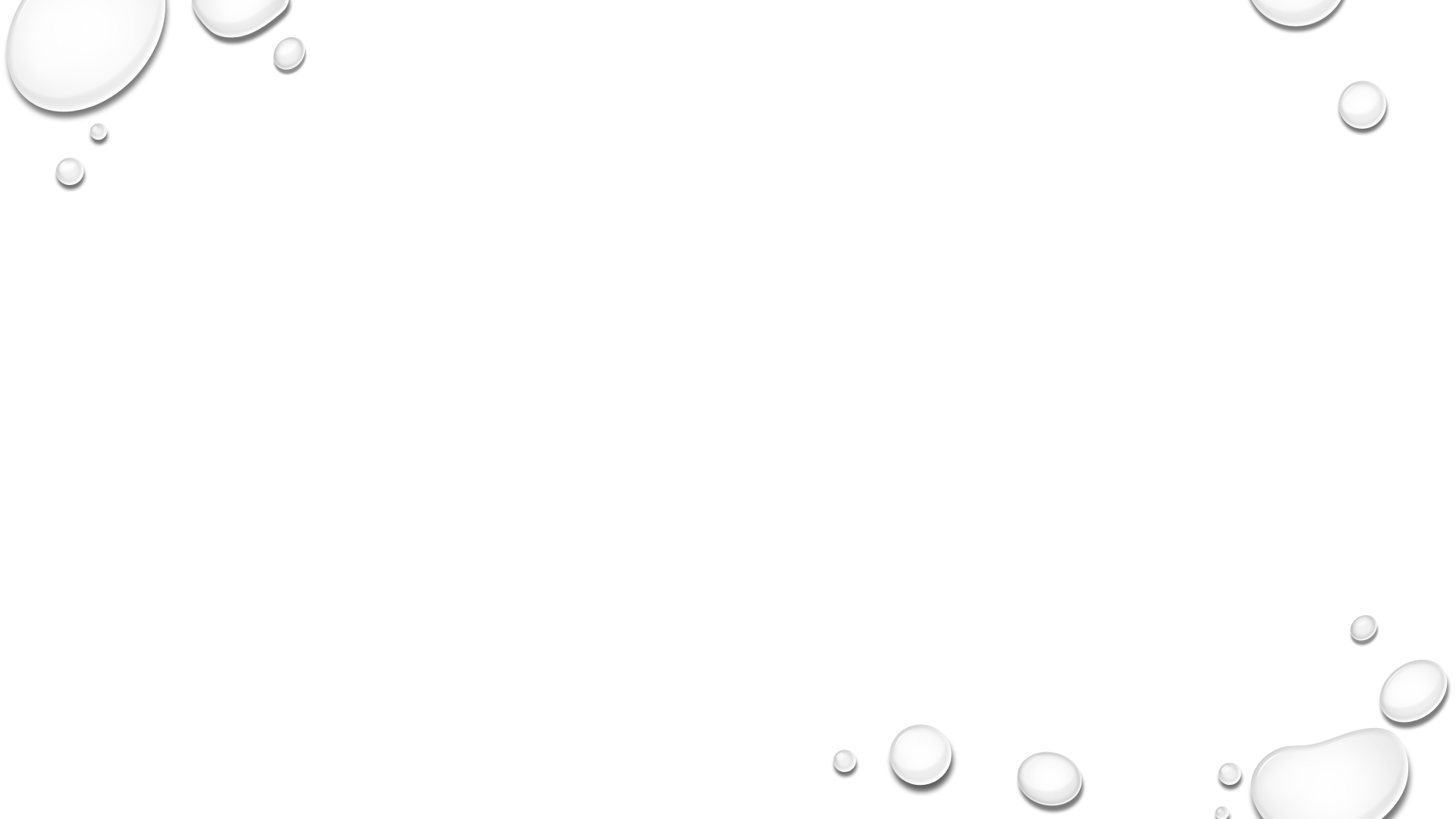 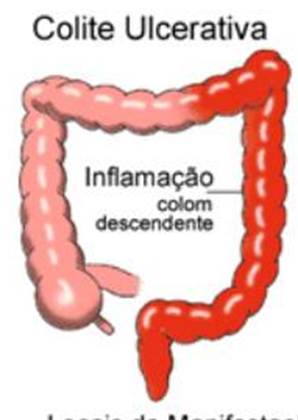 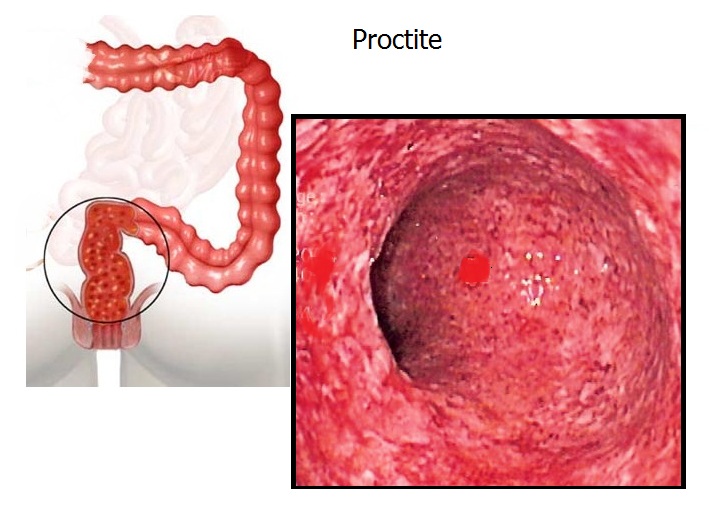 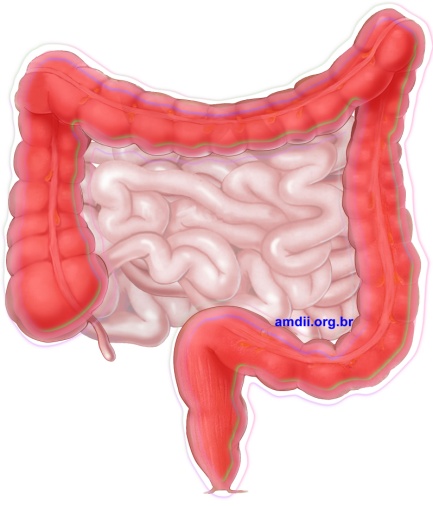 RETOCOLITE ULCERATIVA INESPECÍFICA
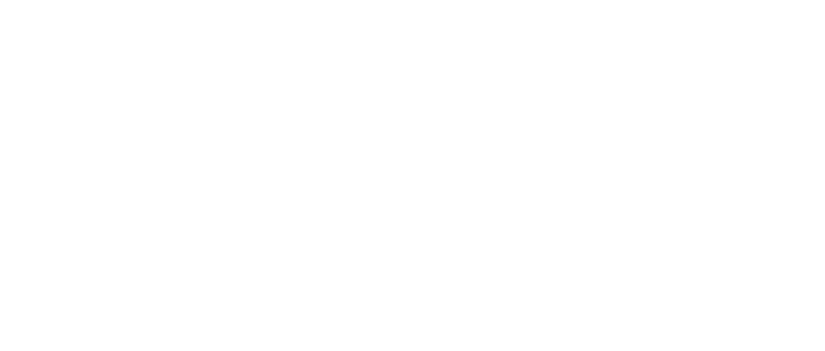 RETOCOLITE ULCERATIVA INESPECÍFICA- EXTENSÃO DA DOENÇA
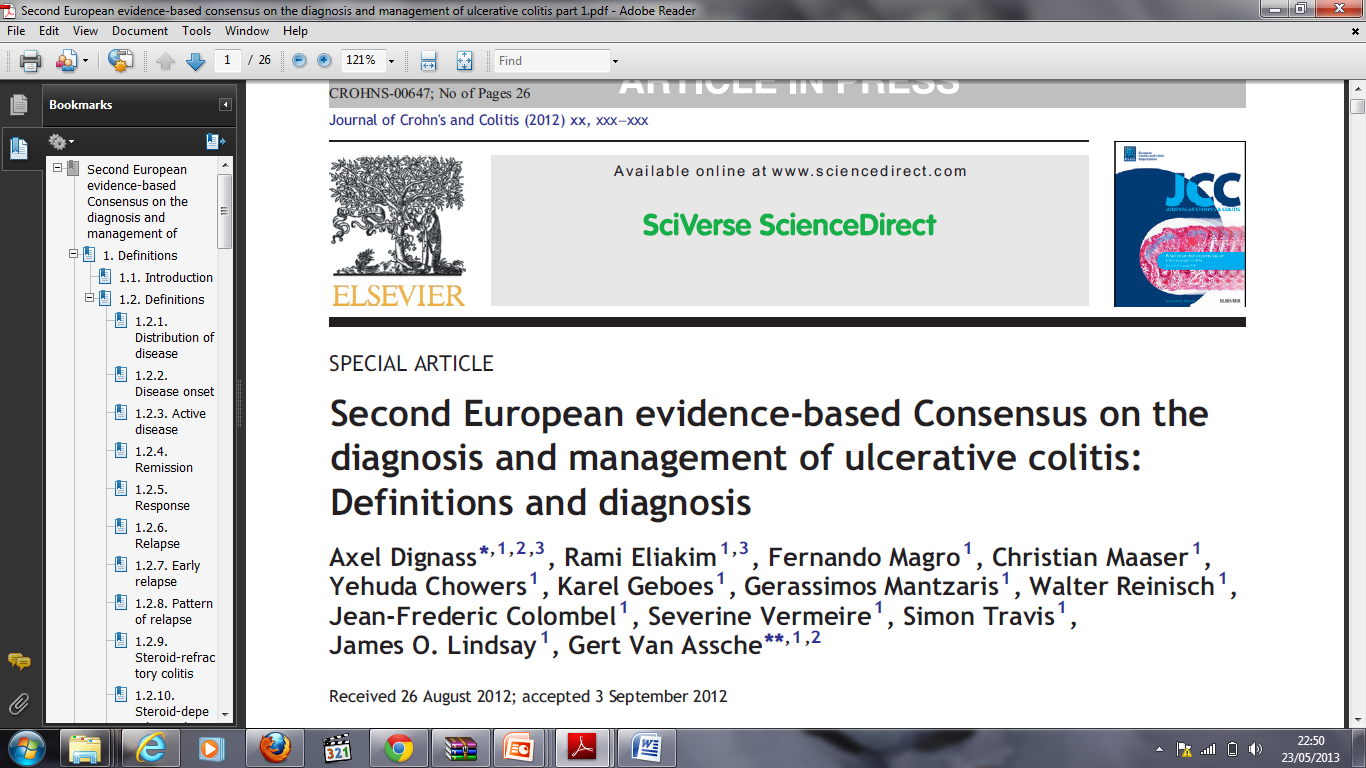 PROCTITE
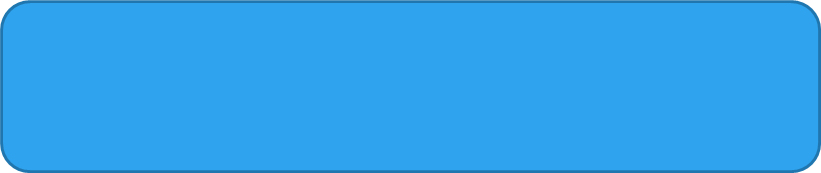 PROTOSIGMOIDITE
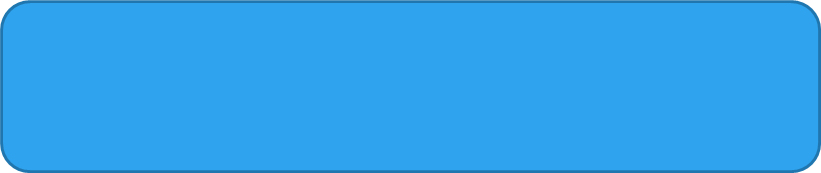 COLITE ESQUERDA
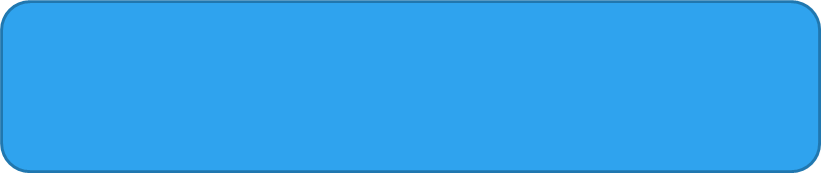 PANCOLITE
RETOCOLITE ULCERATIVA INESPECÍFICA-atividade da doença
RETOCOLITE ULCERATIVA INESPECÍFICA-atividade da doença - escore mayo
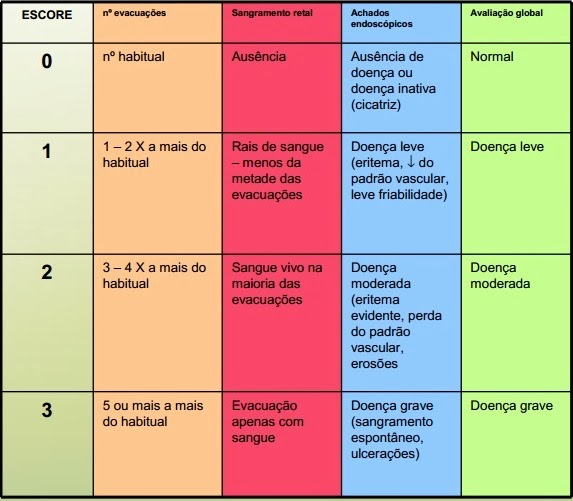 Escore (pontos)
Gravidade da doença
0 a 2 Normal – remissão
3 a 5 Atividade leve
6 a 10 Atividade moderada
11 a 12 Atividade grave
RETOCOLITE ULCERATIVA INESPECÍFICA- exames laboratoriais
Exames laboratoriais 
Hemograma, VHS, PCR, proteínas totais e frações, P-ANCA (anticorpo anti-citoplasma de neutrófilo)- está presente de 20 % dos casos de RCUI
O P-ANCA tem sensibilidade de 55,3% e especificidade de 88,5% para RCUI.
Tgo, tgp, gama-gt e fosfatase alcalina.
Calprotectina fecal (atividade de doença) somente produção intestinal de neutrófilos
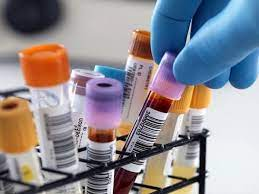 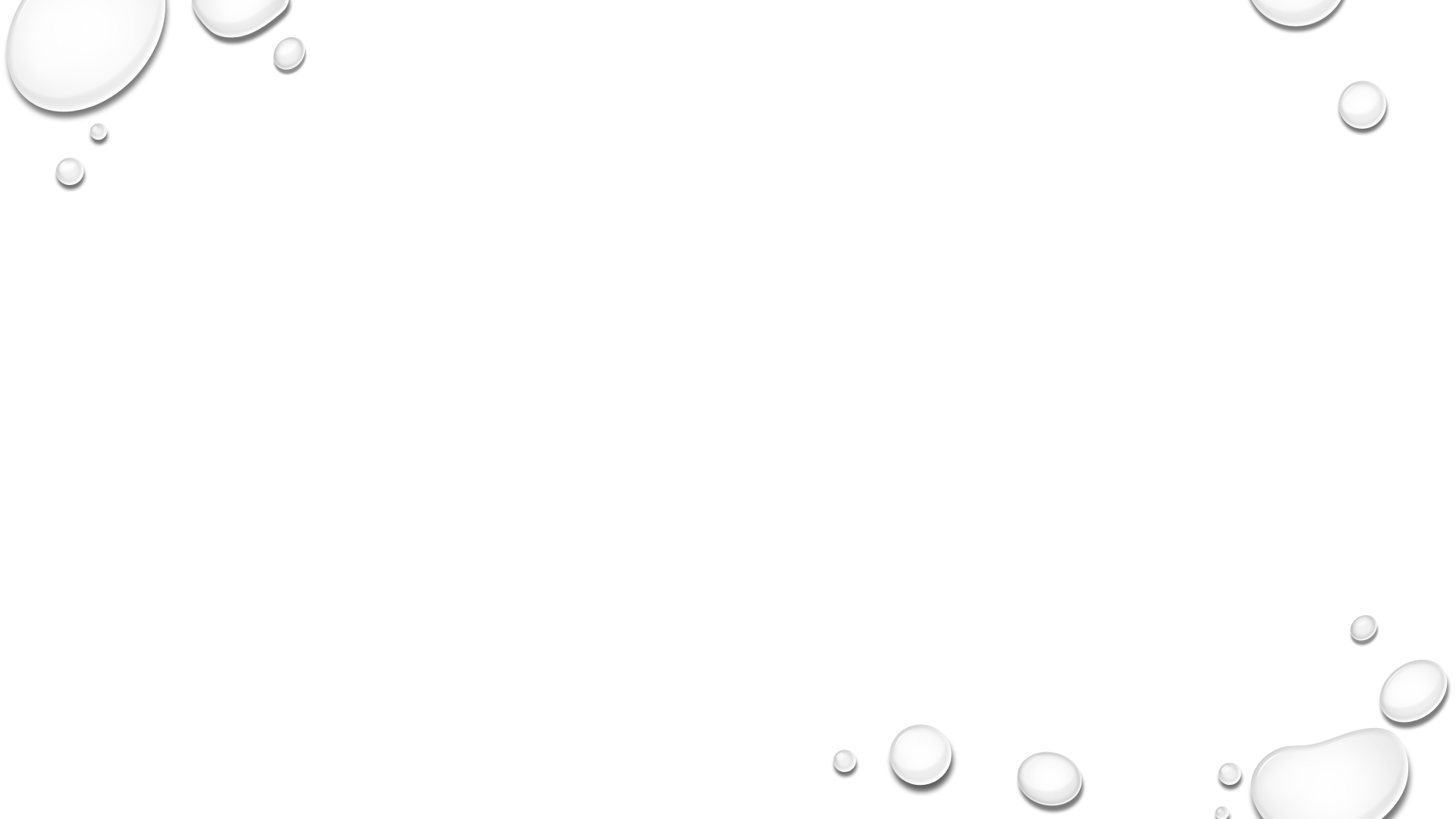 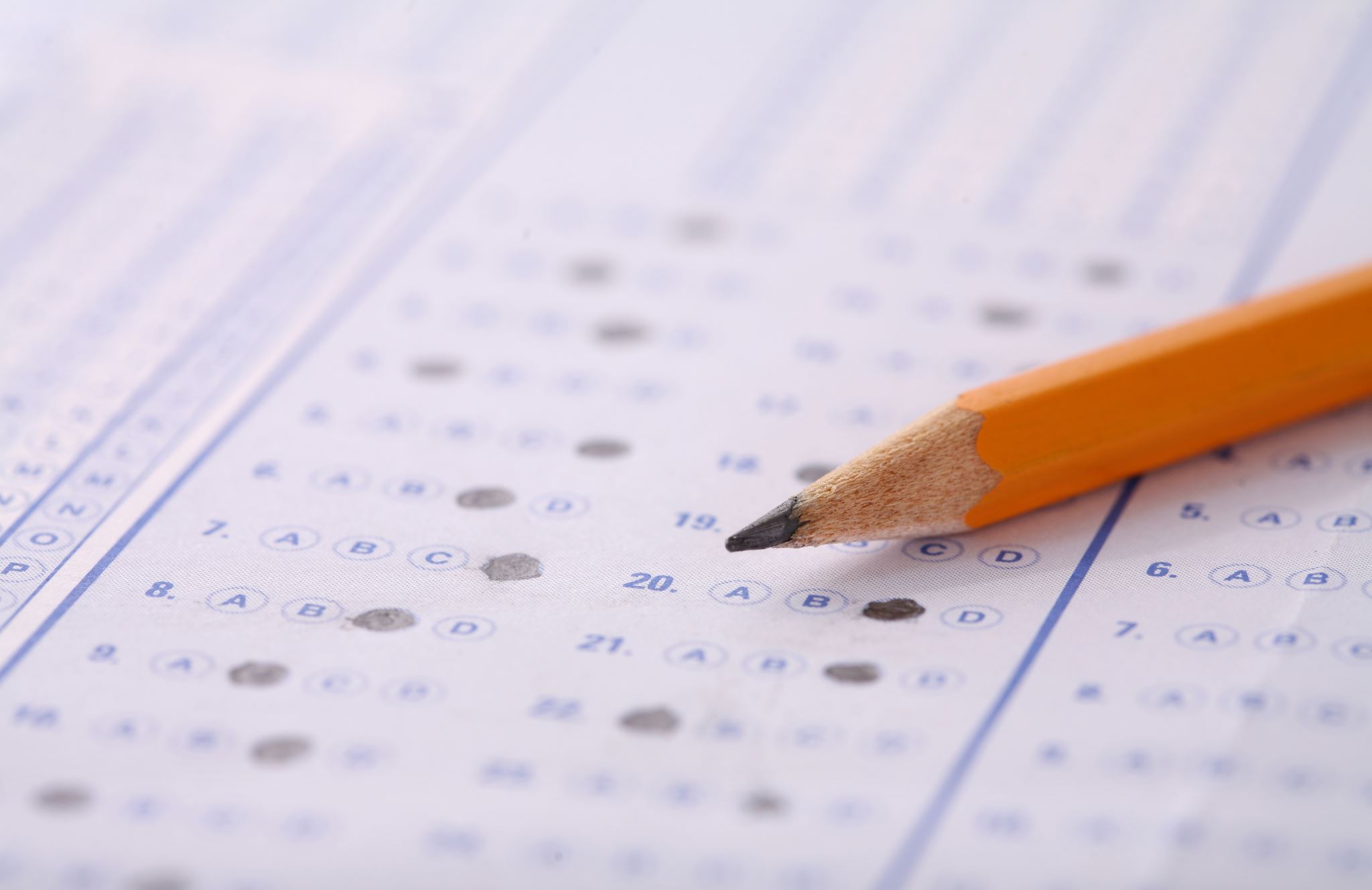 RETOCOLITE ULCERATIVA INESPECÍFICA- exames DE IMAGEM
Rx de abdômen, Us de abdômen ou intestinal, ENTEROTOMOGRAFIA E ENTERORRESSONÂNCIA e COLONOSCOPIA.
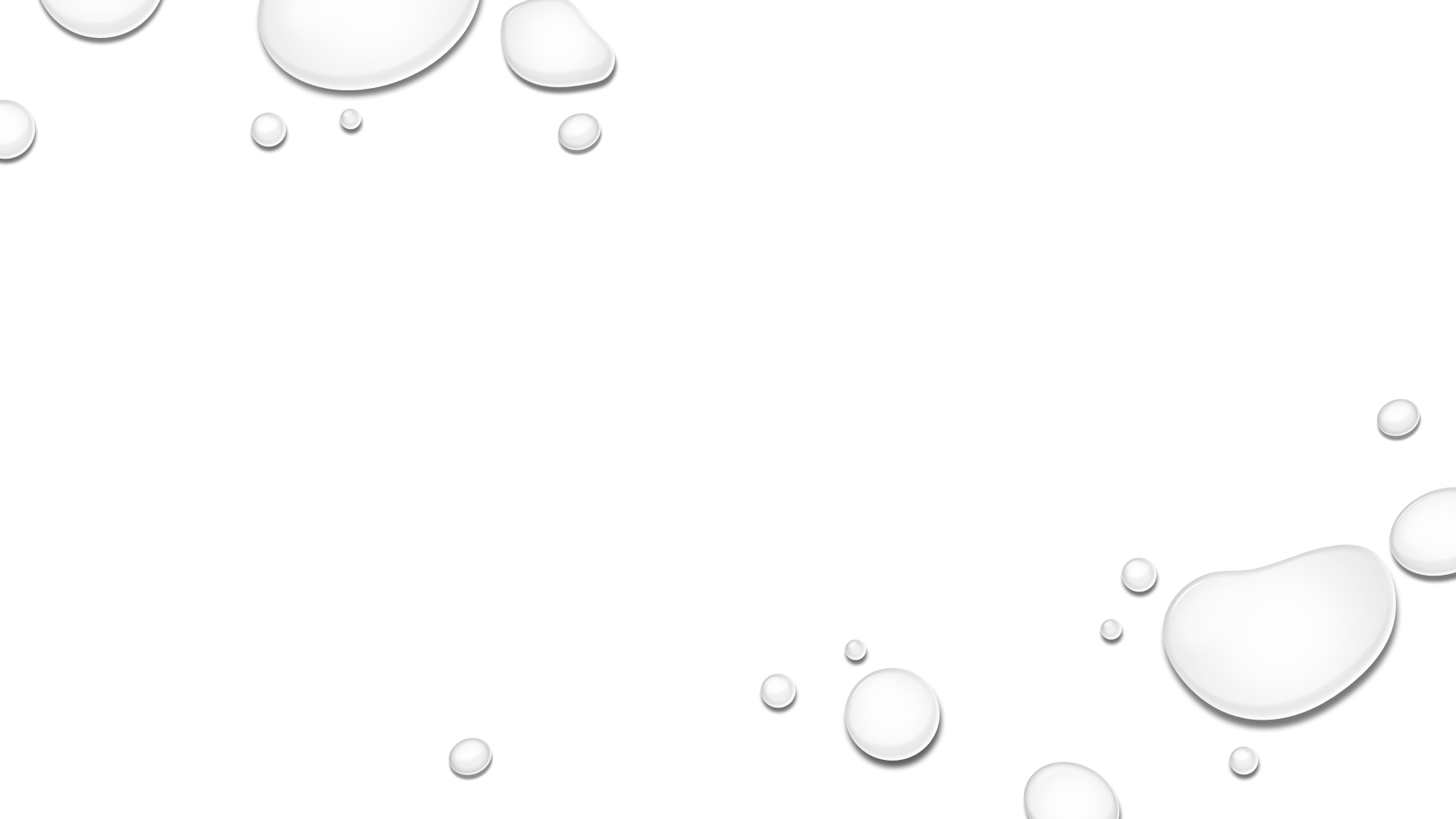 Colonoscopia:
-  Diagnóstica
-  Acompanhamento da melhora da atividade da doença.
Acompanhamento: colite esquerda ou pancolite após 8 a 10 anos de doença, com biópsias seriadas para pesquisa de displasia/neoplasia

                                                                                                                                                                                                                                            ACG- Surveillance Guidelines-2010
RETOCOLITE ULCERATIVA INESPECÍFICA- exames DE IMAGEM
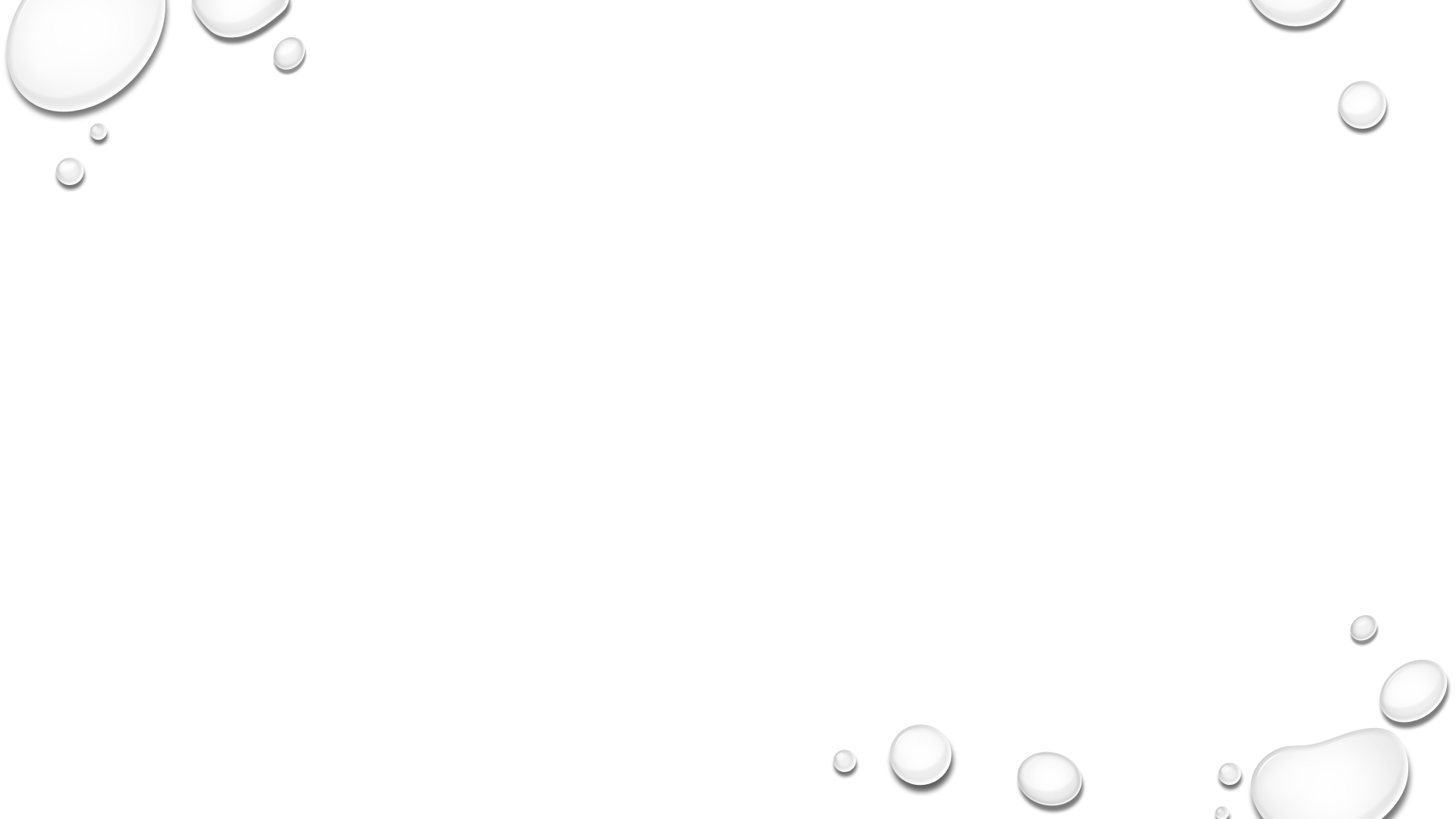 RETOCOLITE ULCERATIVA INESPECÍFica colonoscopia
Retocolite
Normal
RETOCOLITE ULCERATIVA INESPECÍFica colonoscopia
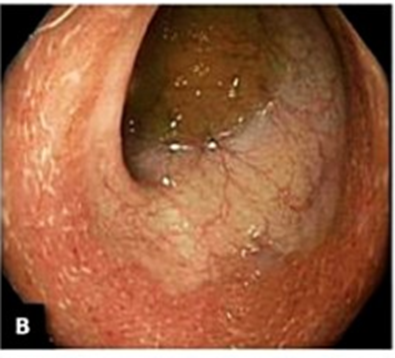 Retocolite
Normal
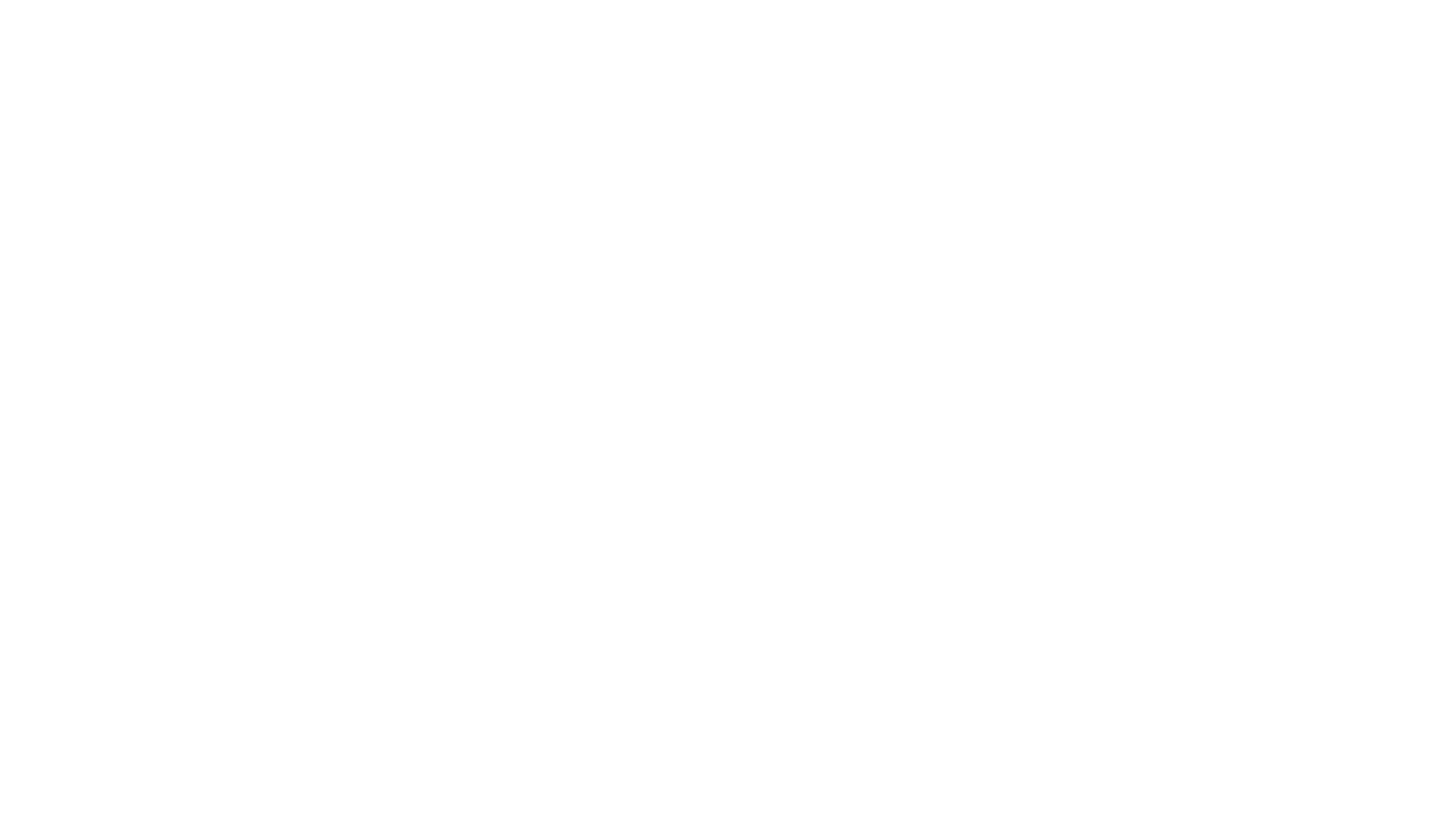 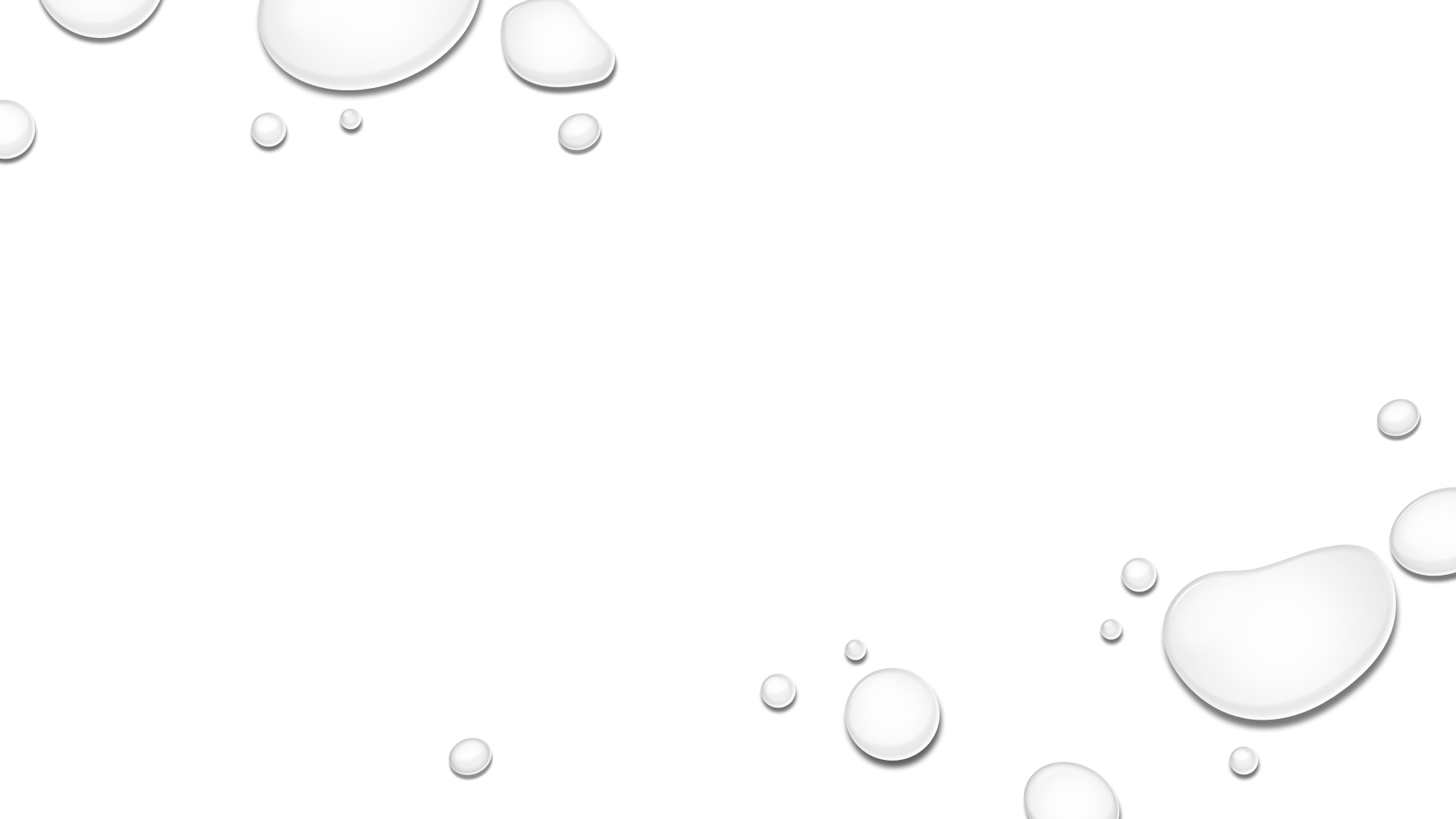 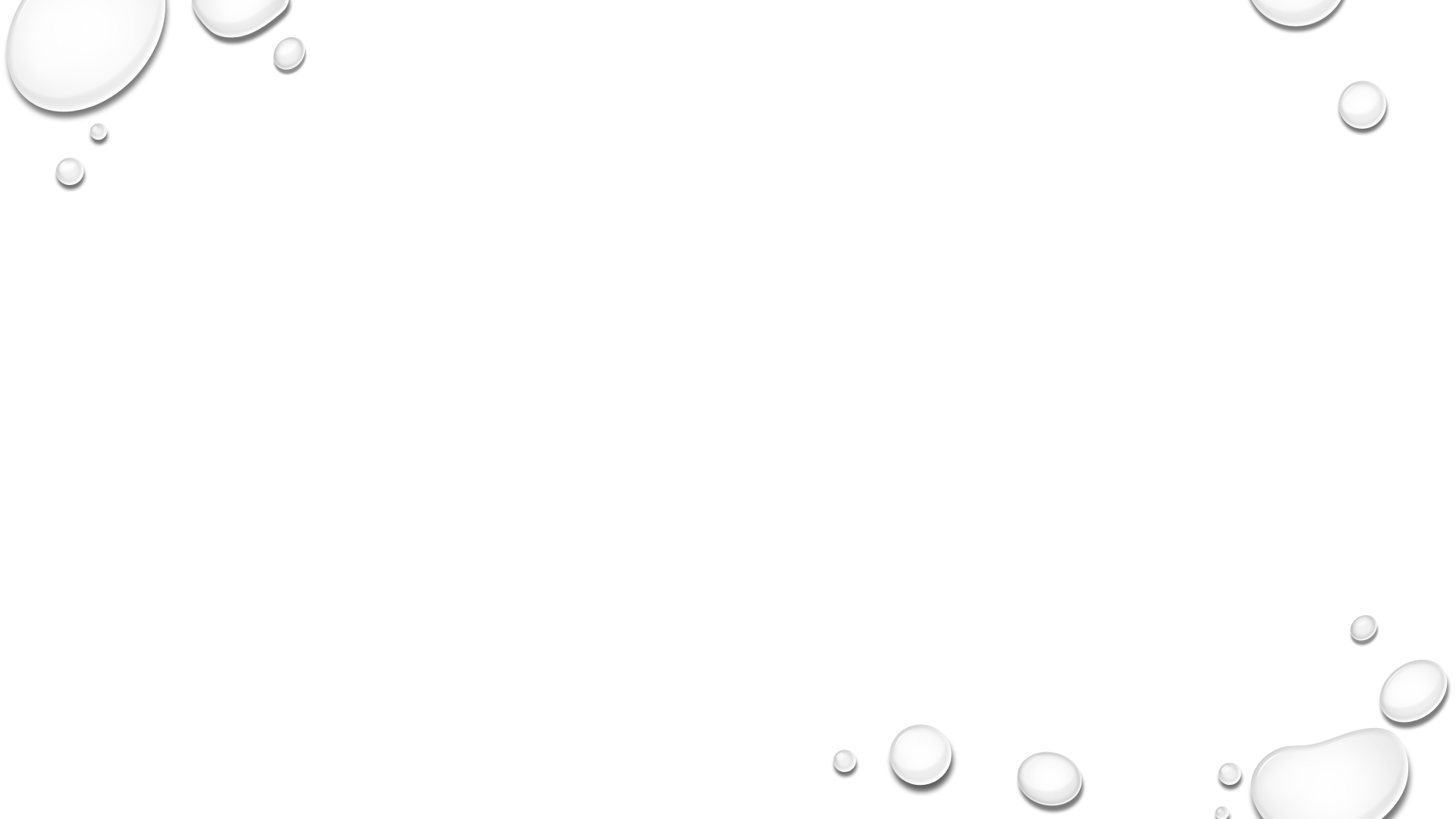 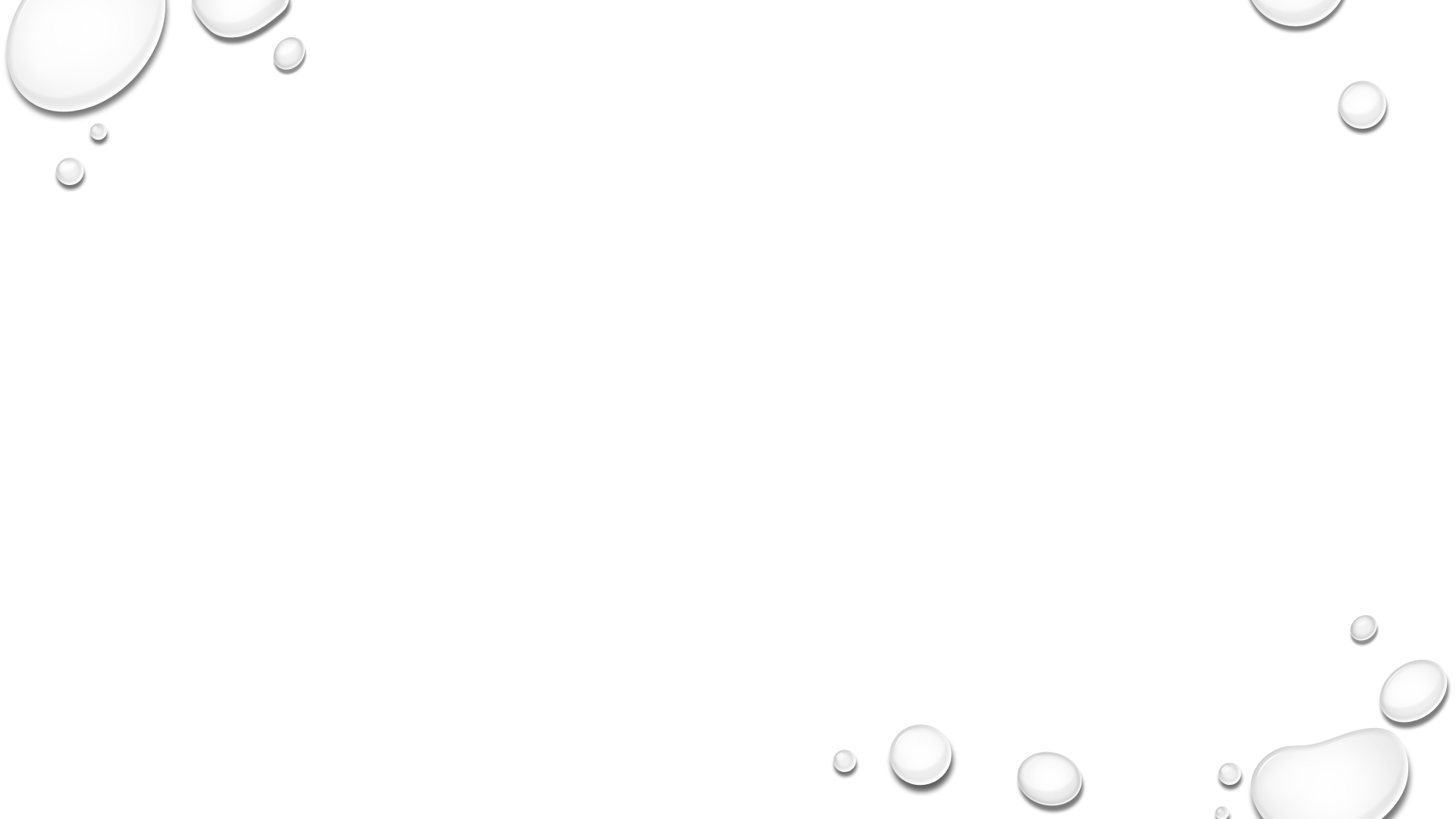 RETOCOLITE ULCERATIVA INESPECÍFica colonoscopia
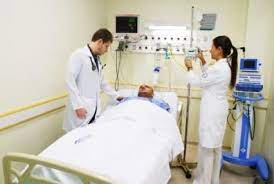 RETOCOLITE ULCERATIVA INESPECÍFica gravidade
grave 
6 ou mais evacuações  com sangue por dia
E mais uma das seguintes alterações –
 a) febre acima de 37,5 
 b) taquicardia ( acima de 100 ) 
 c) Anemia ( Hb menor que 10 ) 
 d) VHS acima de  30 mm 
 e) Albumina menor que 3,5 g
fulminante  
10 ou mais evacuações  com sangue por dia
Taquicardia ( acima de 100 ) 
 Necessidade de transfusão 
 VHS acima de  30 mm 
 Albumina menor que 3,5 g 
Febre 
Com ou sem megacolon toxico ( dilatação do transverso maior que 6 cm ou perfuração )
Toxemia grave
Pode haver indicação de Colectomia total !
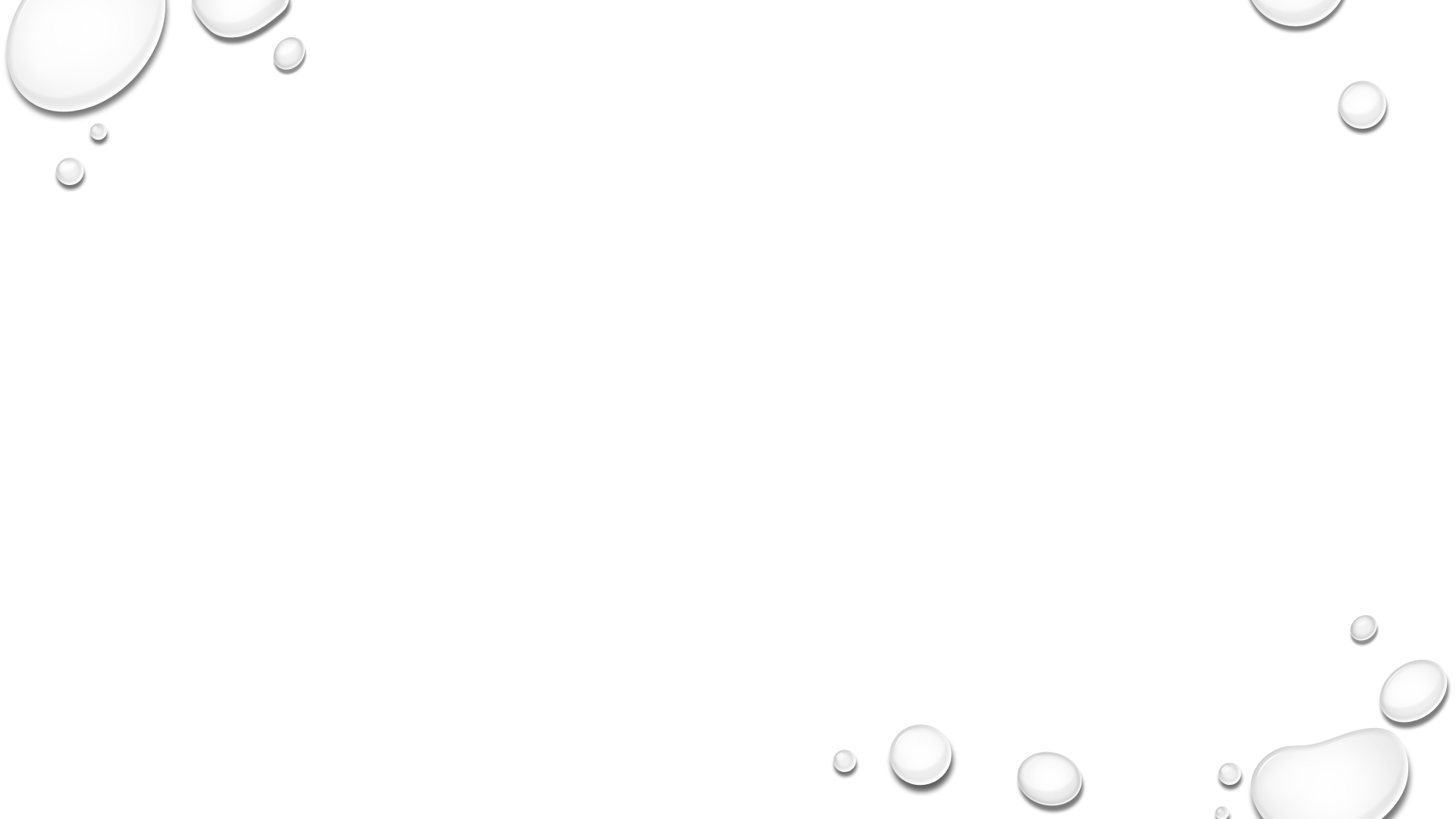 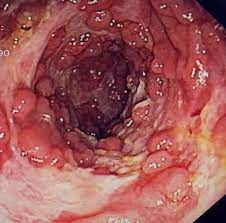 Doença de crohn
Doença de crohn - localização
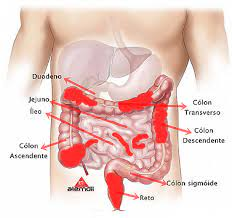 Ileal/ íleo-cecal (L1)
Colônica ( L2)
Ileocolônica (L3)
Sistema digestório superior (L4)
Anorretoperineal
Critérios hbi
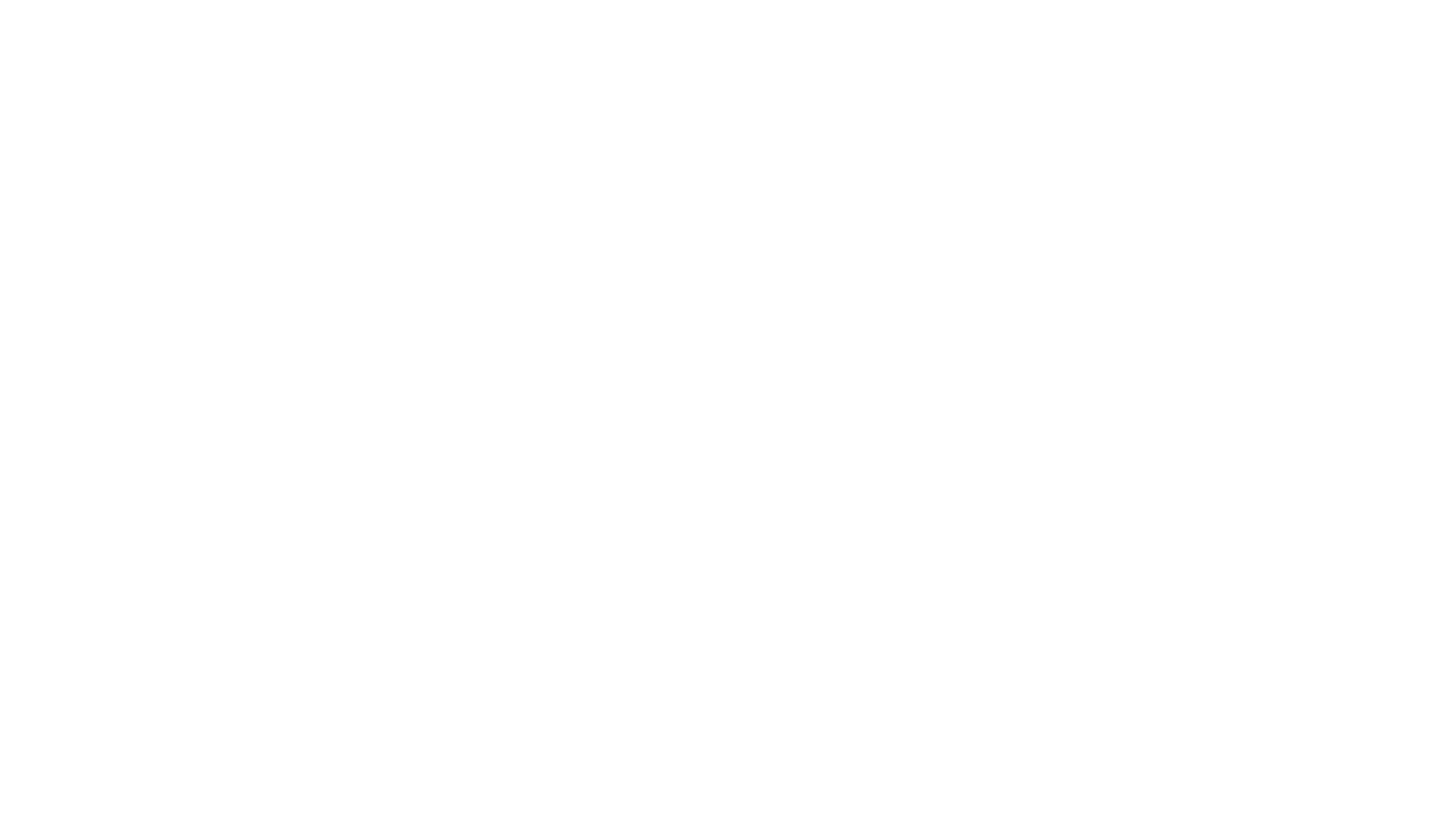 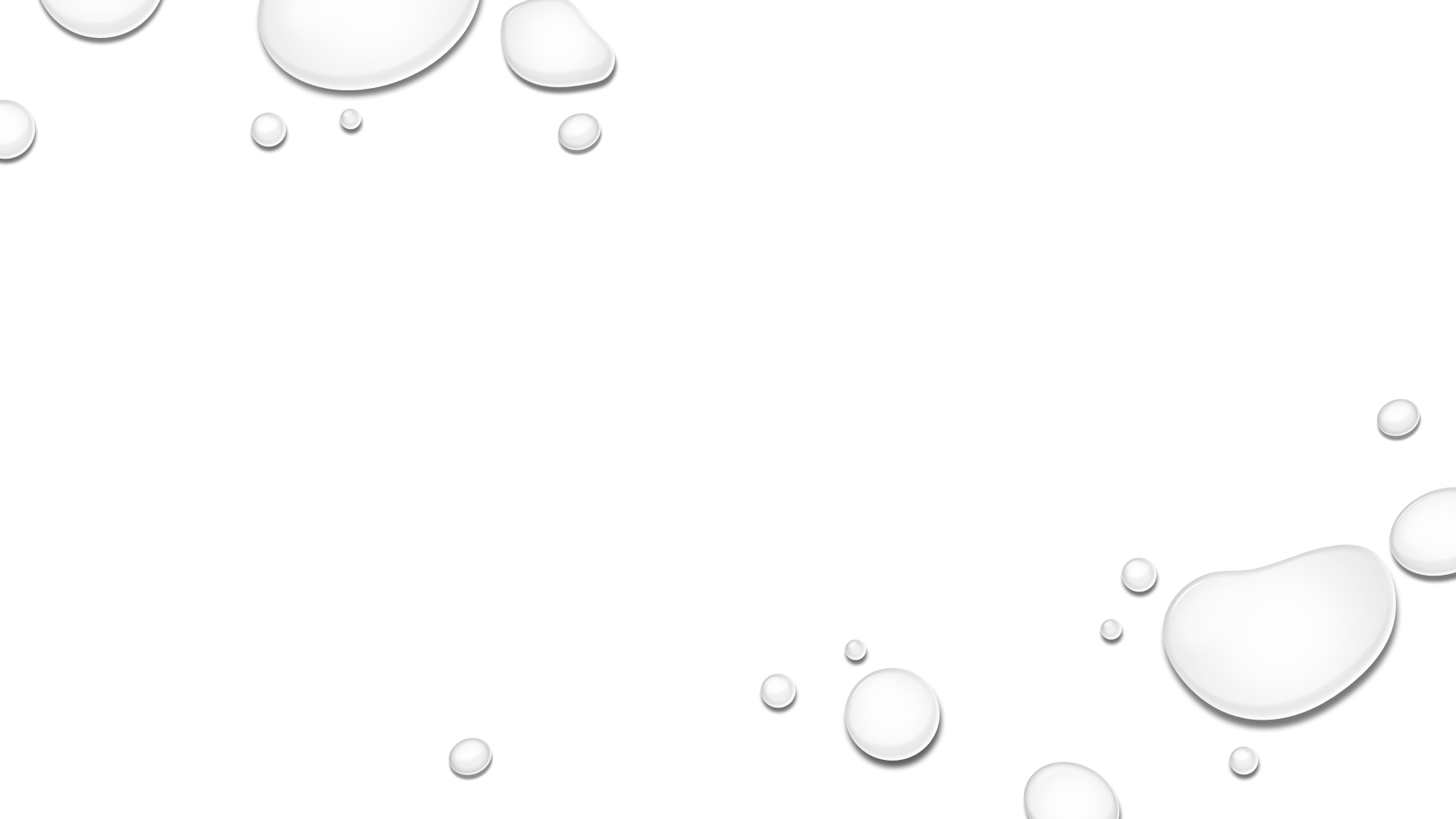 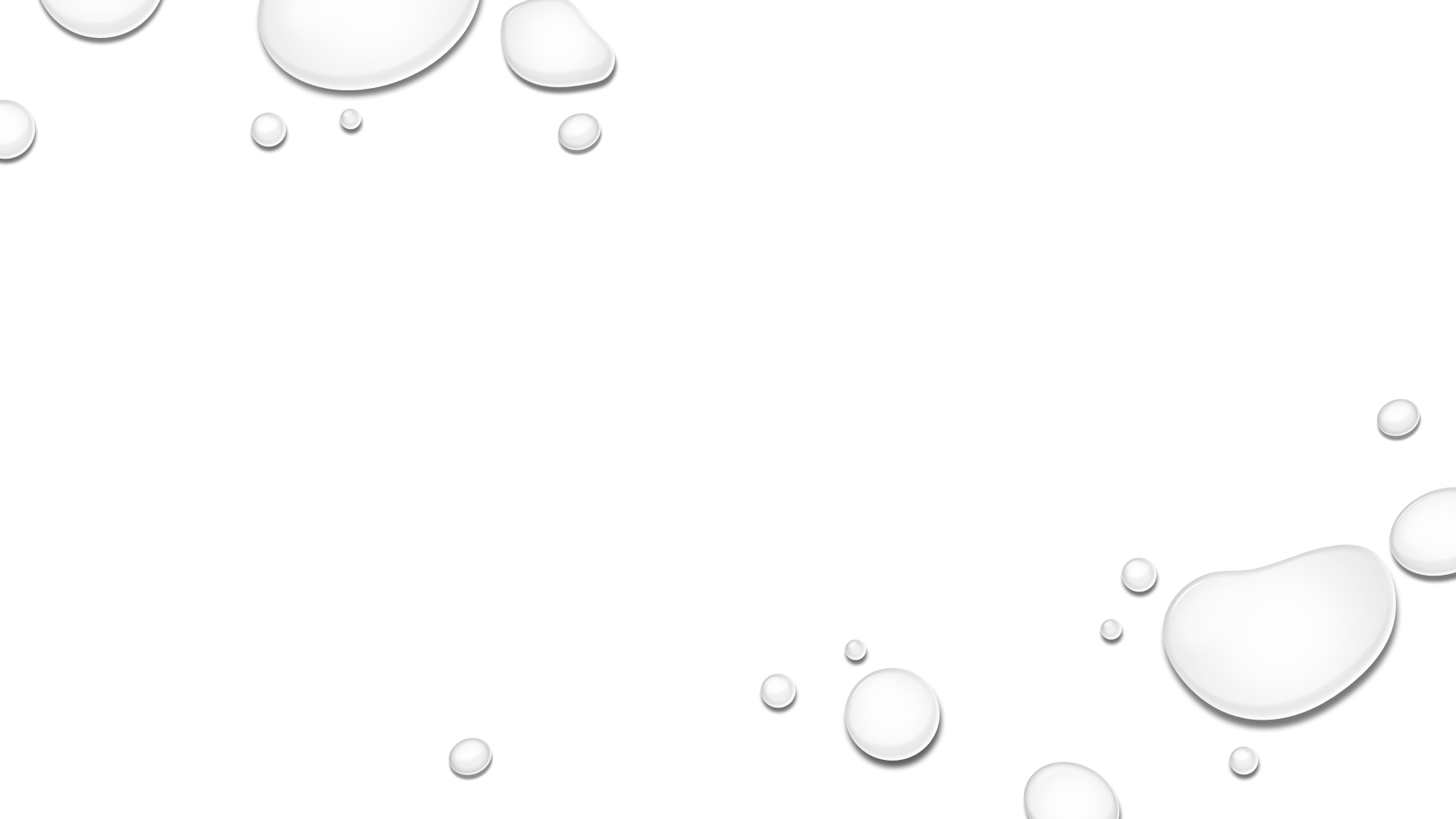 COMO CALCULAR ATIVIDADE DA DOENÇA - CDAI
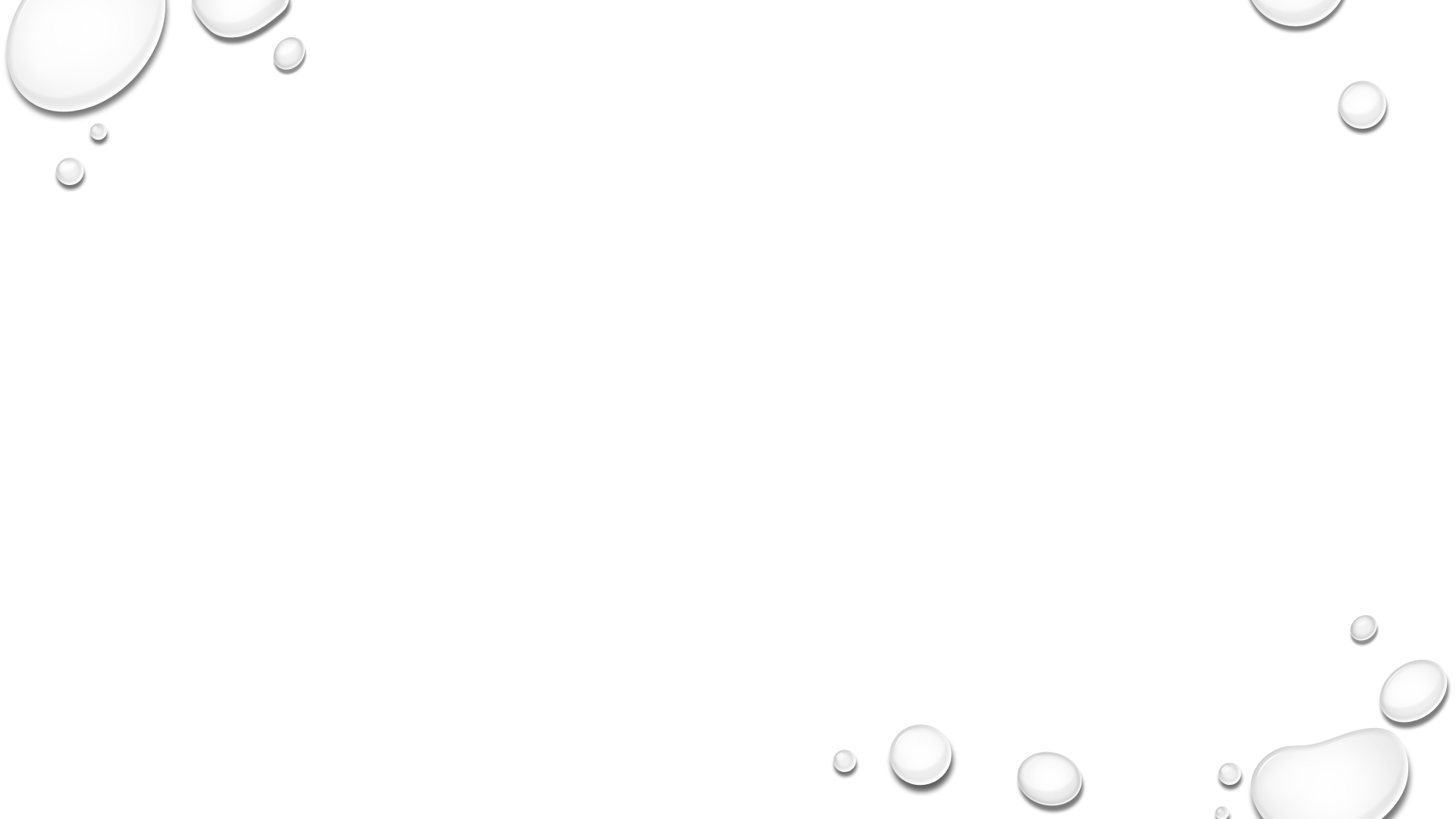 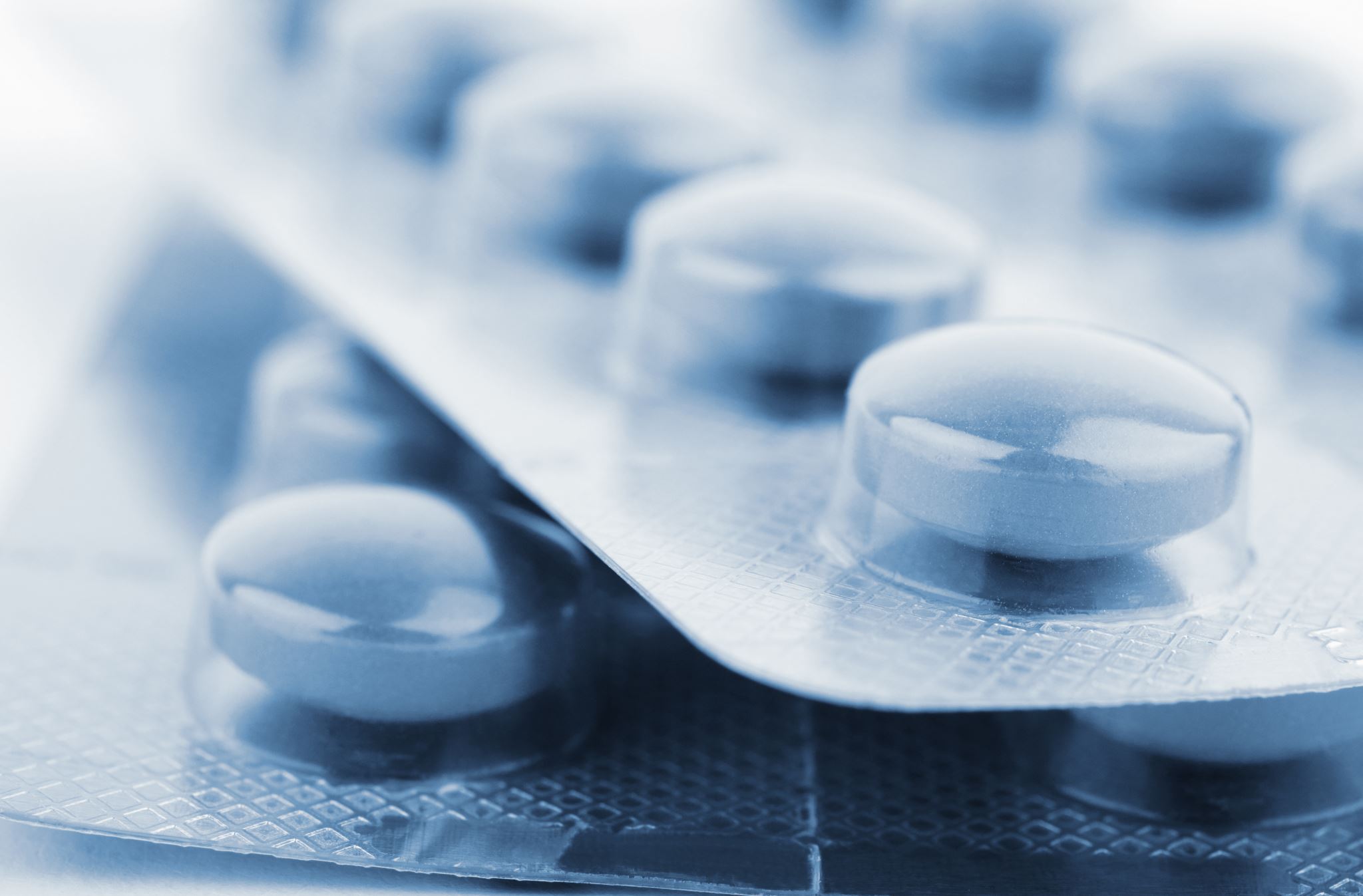 Doença de crohn – ÍNDICE DE ATIVIDADE - cdai
Atividade de Crohn – CDAI > 220
Remissão – CDAI < 150
Resposta – queda CDAI de 100 pontos
Recaída:
CDAI> 150, com aumento do CDAI> 70

Crohn Leve - CDAI :150-220
Crohn Moderado - CDAI: 220 – 450
Crohn Grave – CDAI > 450
RCUI X CROHN
Doença DE CROHN
Diagnóstico
Exames Laboratoriais
Exames Endoscópicos
Exames Radiológicos
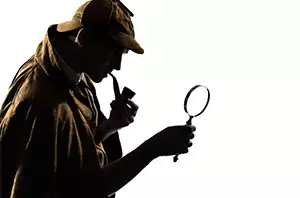 DOENÇA DE CROHN-exames laboratoriais
Hemograma, VHS, PCR, proteínas totais e frações, ASCA  
Tgo, tgp, gama-gt e fosfatase alcalina.
Calprotectina fecal (atividade de doença) somente produção intestinal de neutrófilos
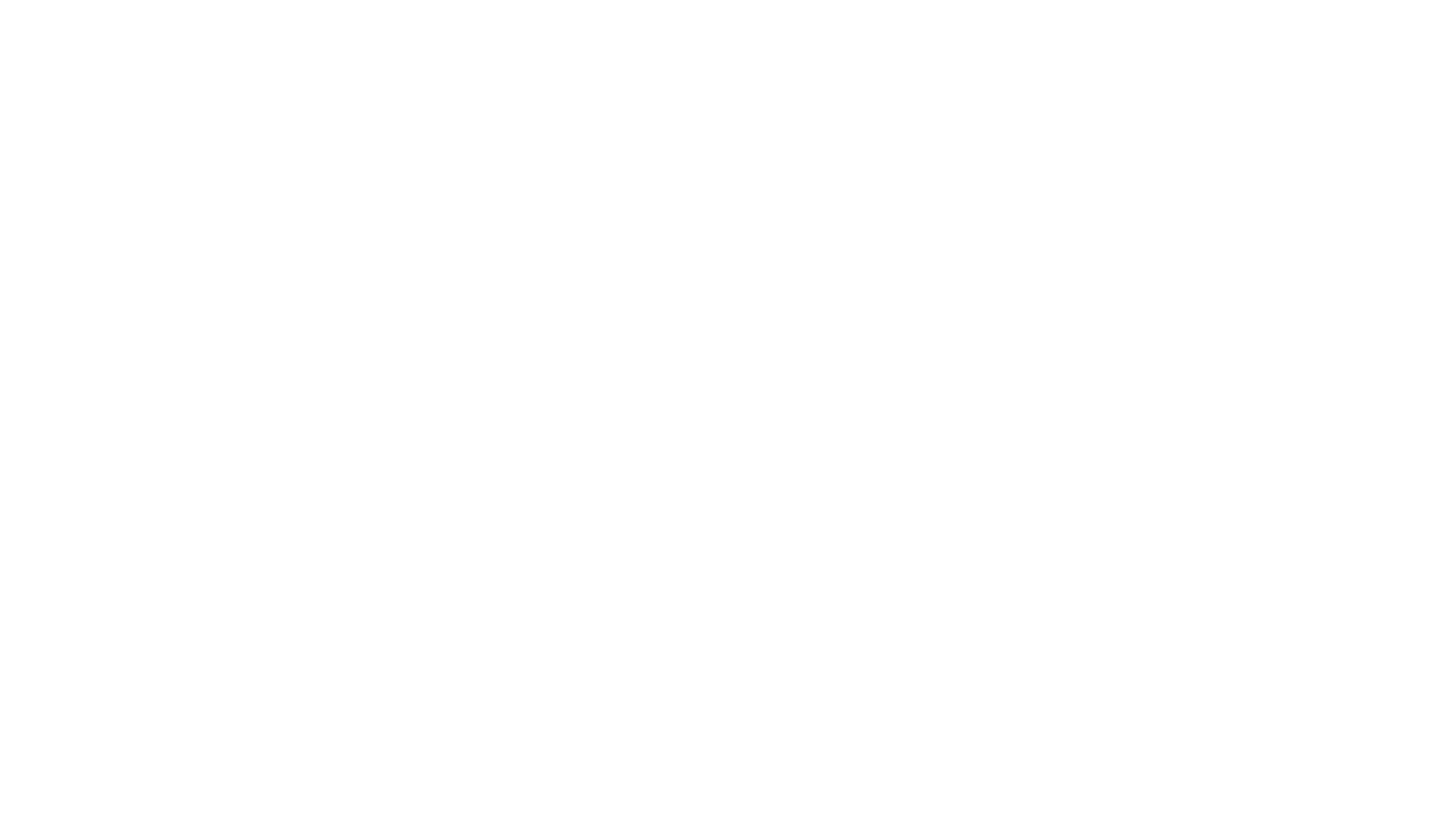 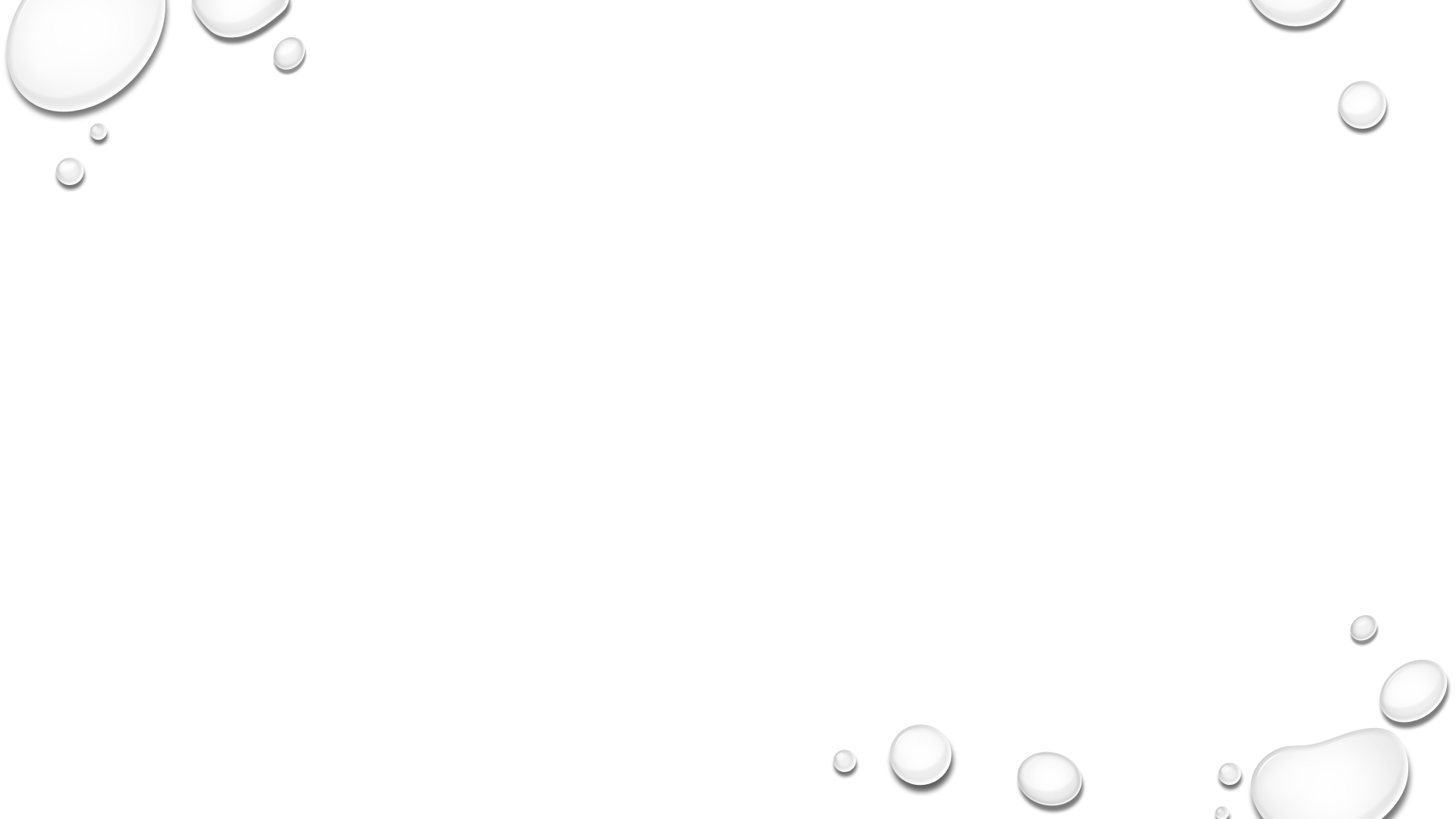 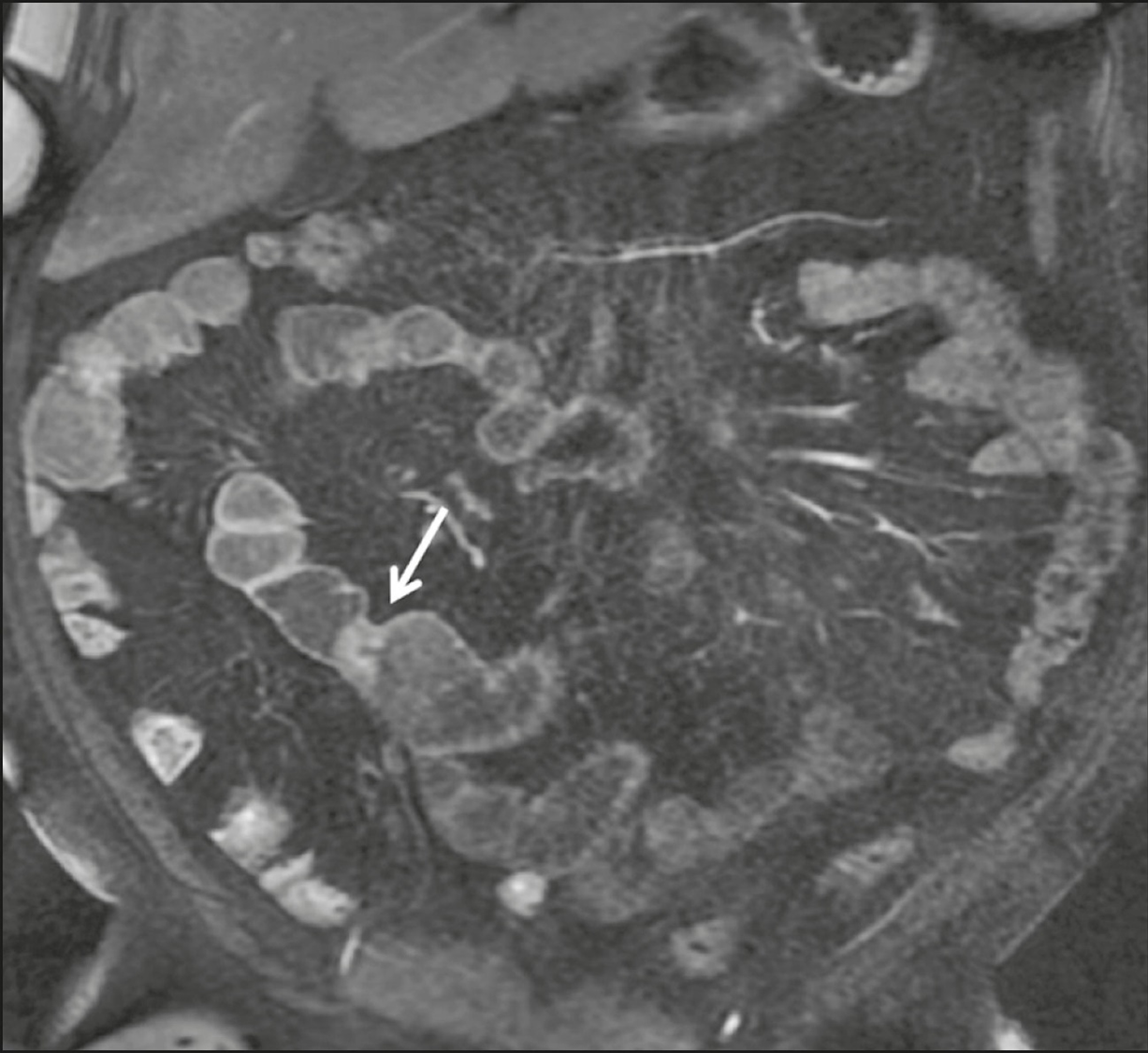 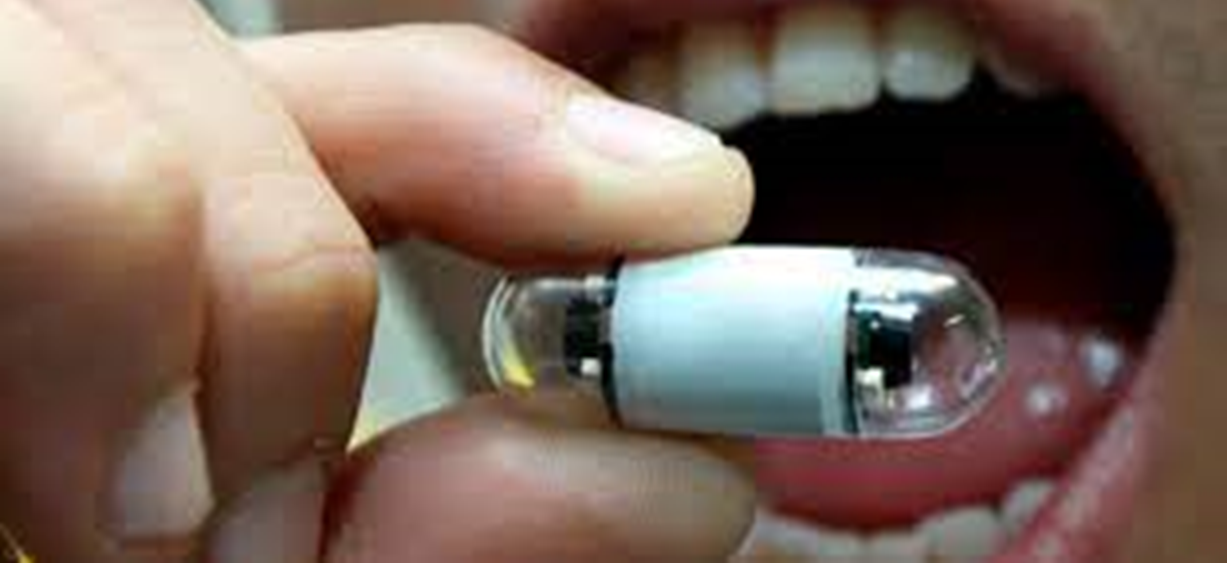 DOENÇA DE CROHN- exames DE IMAGEM
Exames de imagem 
Rx de abdomen, Us de abdomen, 
ENTEROTOMOGRAFIA E ENTERORRESSONÂNCIA
COLONOSCOPIA.  
ENTEROSCOPIA DE DUPLO BALÃO
Capsula ENDOSCÓPICA
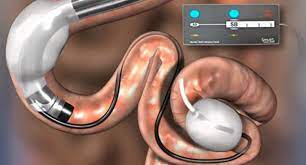 DOENÇA DE CROHNCOLONOSCOPIA
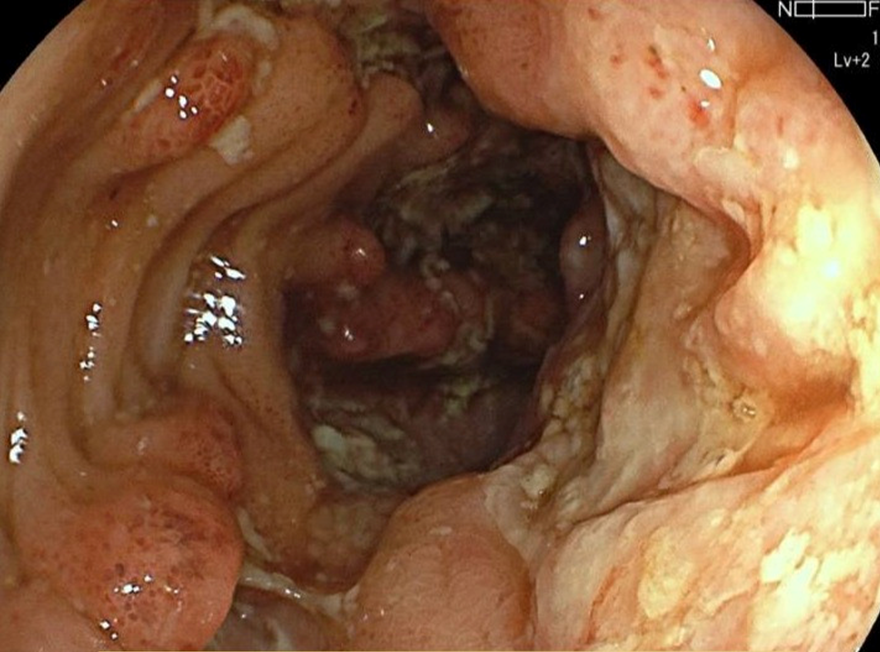 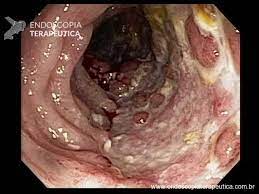 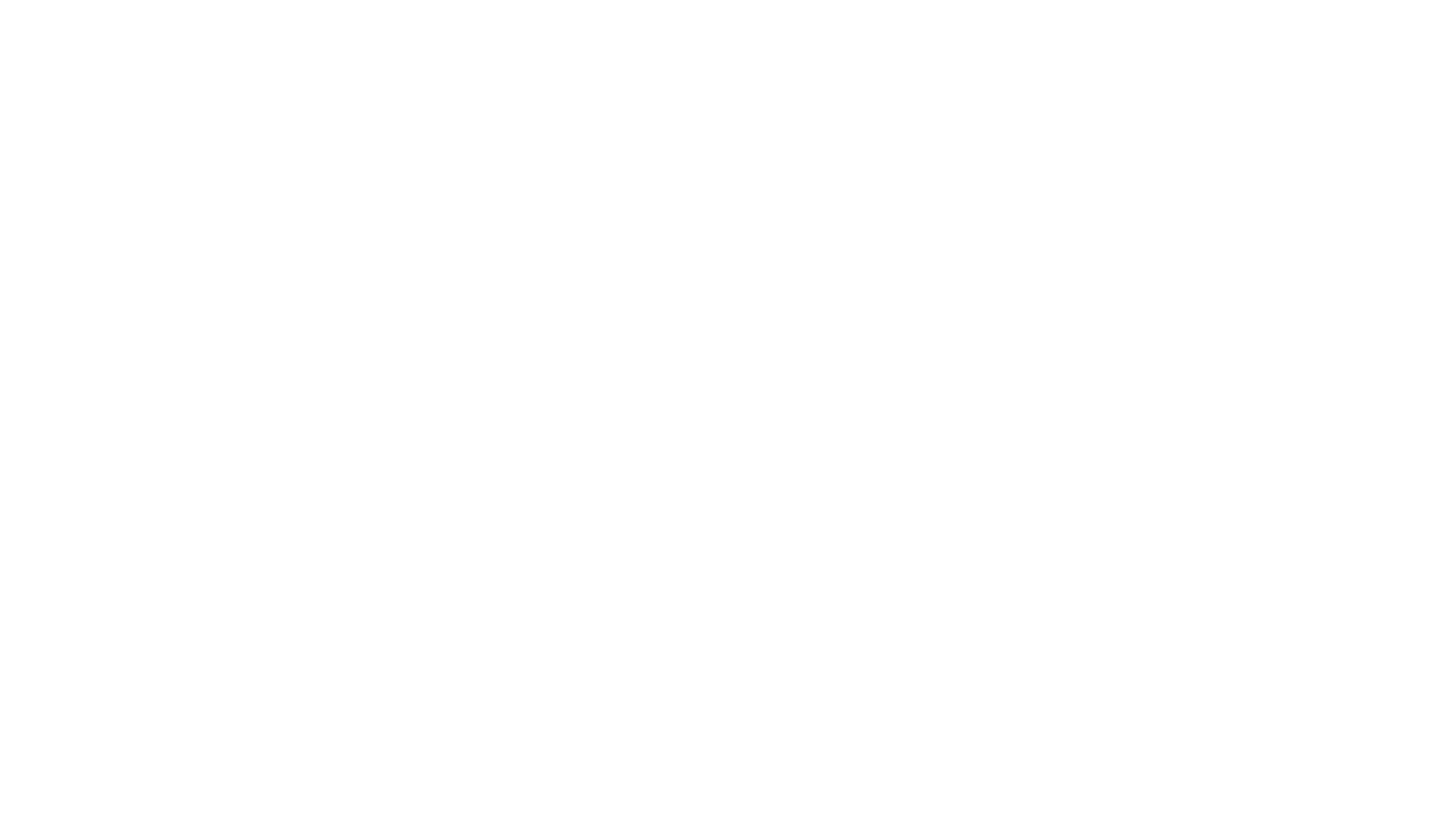 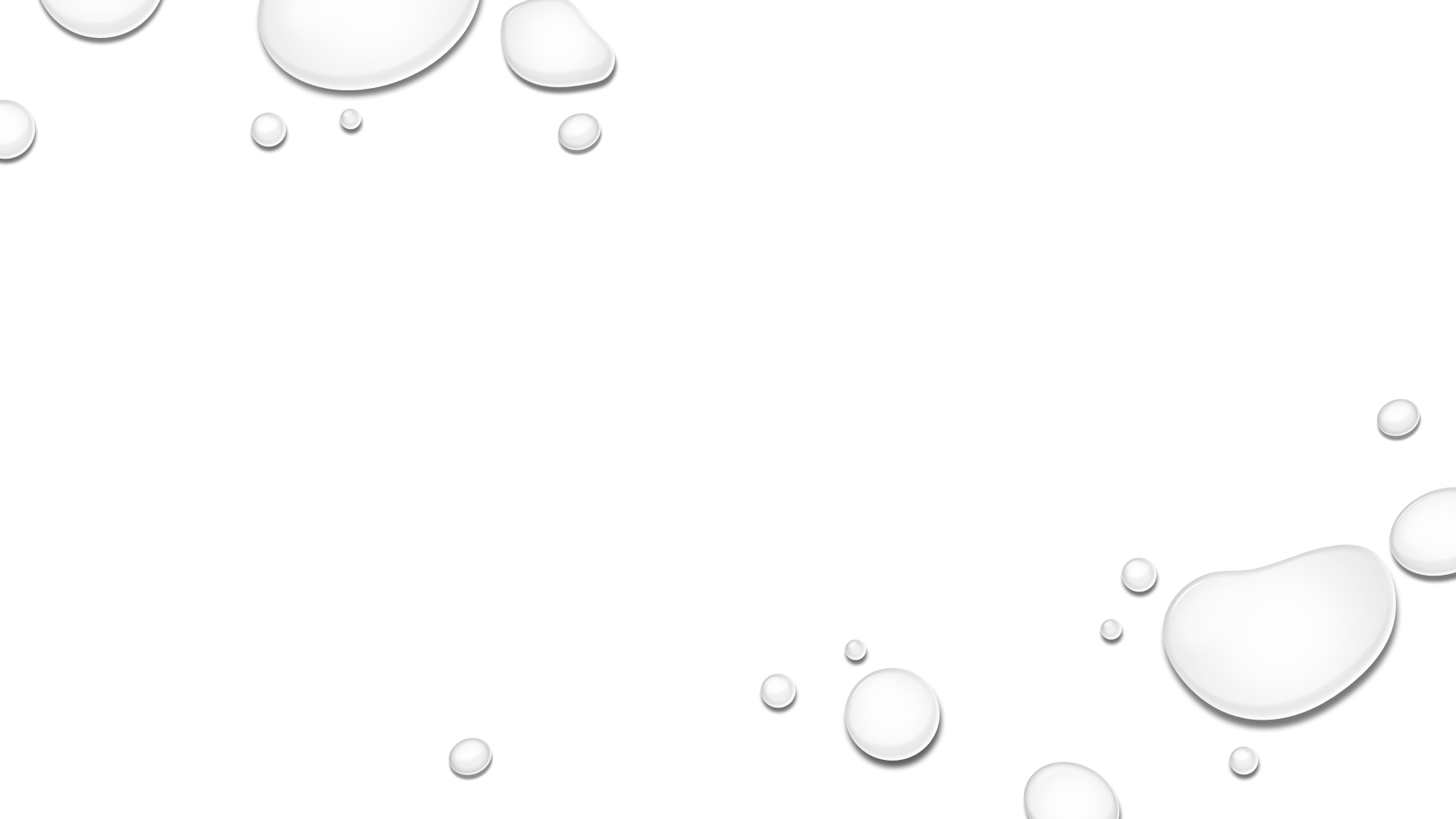 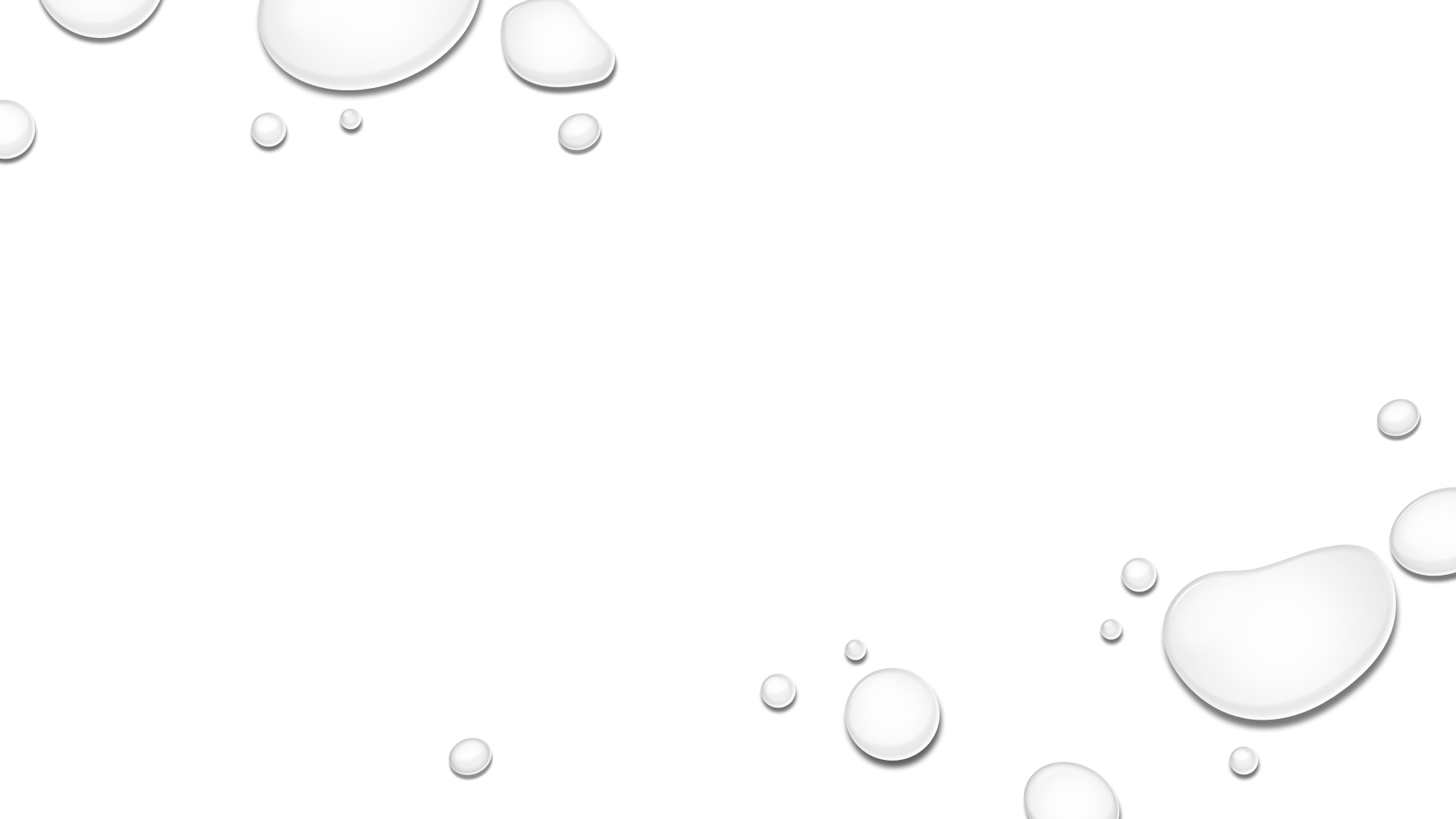 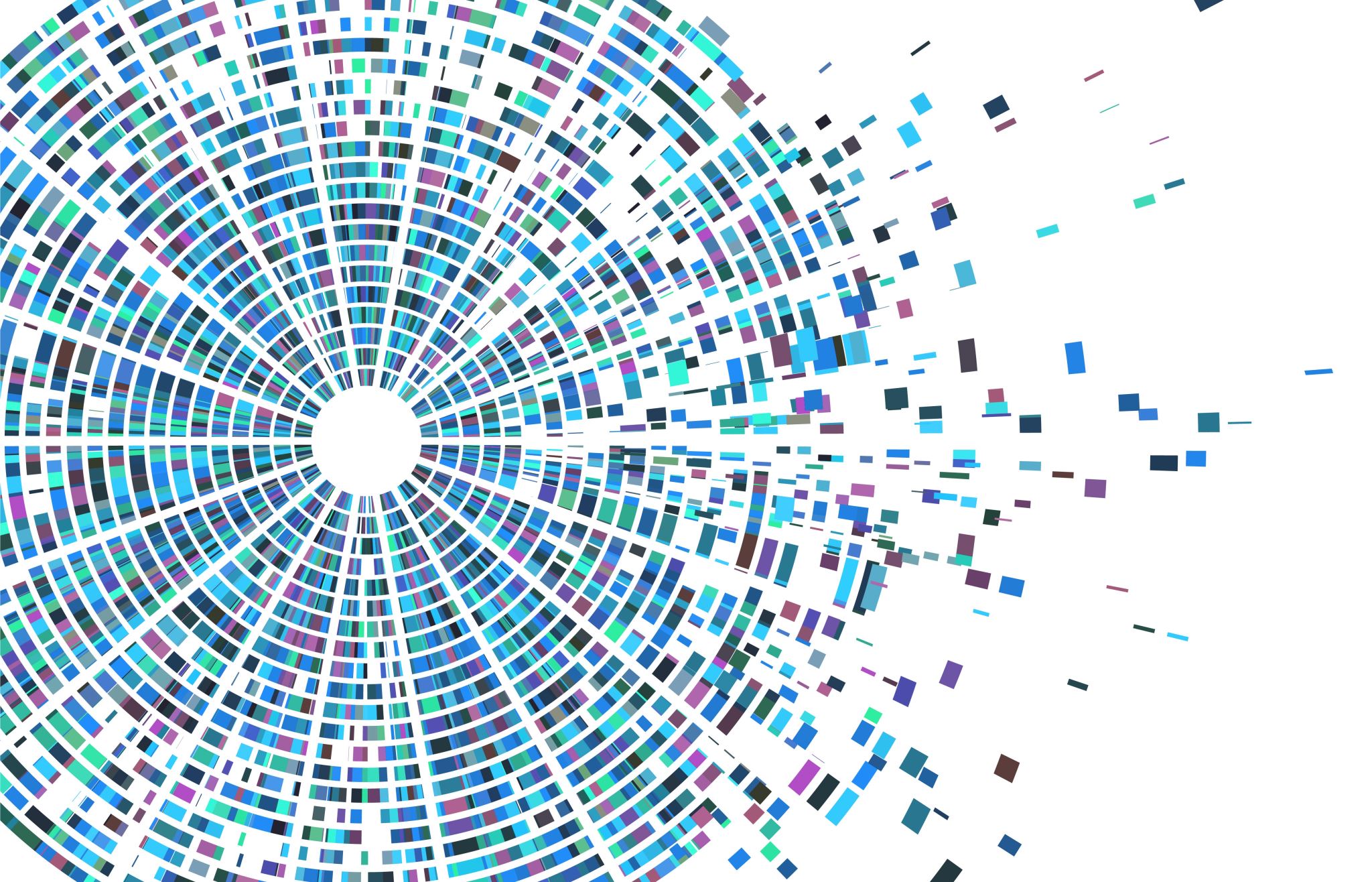 Sintomas extra-intestinais
Manifestações Extraintestinais da DII
Manifestações Extraintestinais da Doença são Comuns
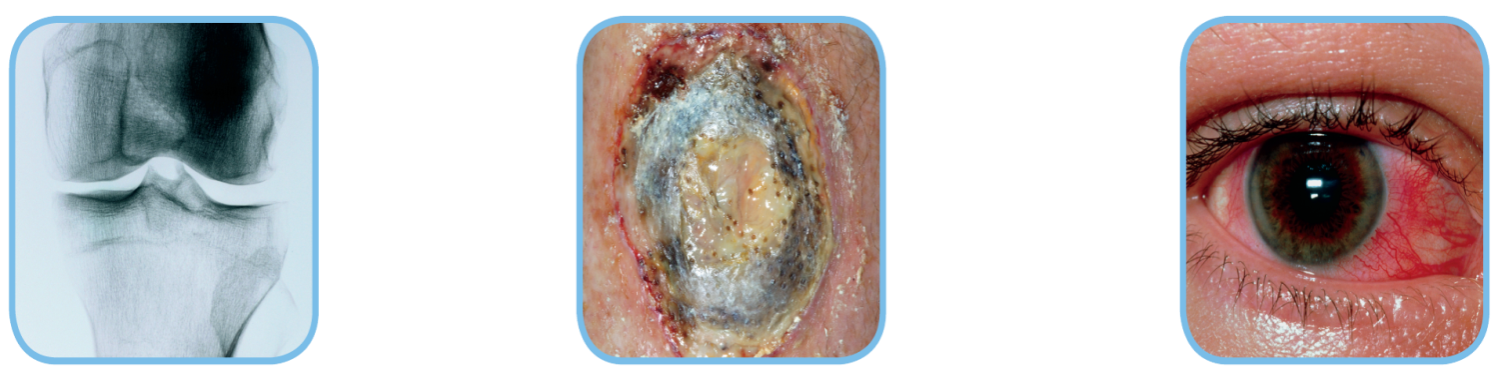 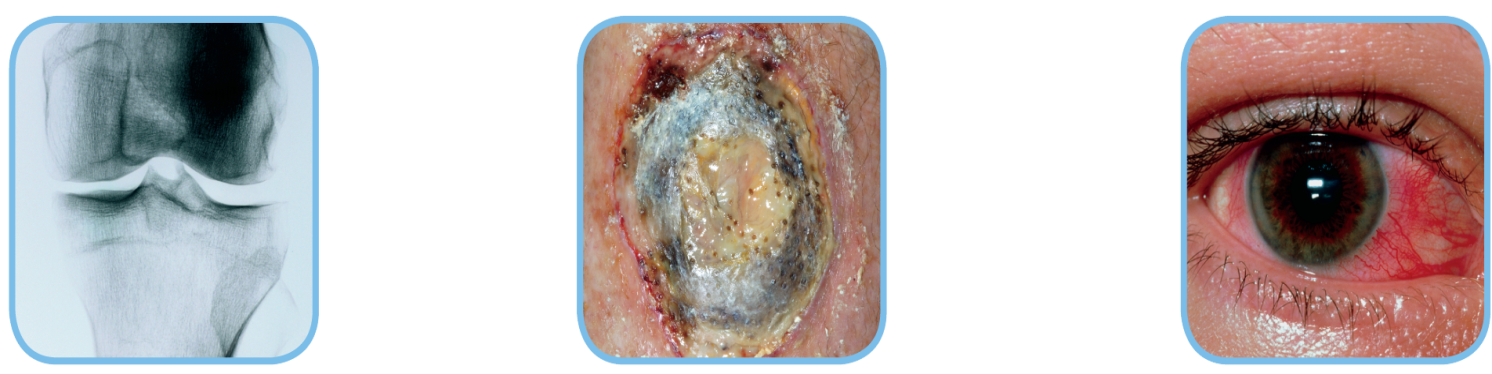 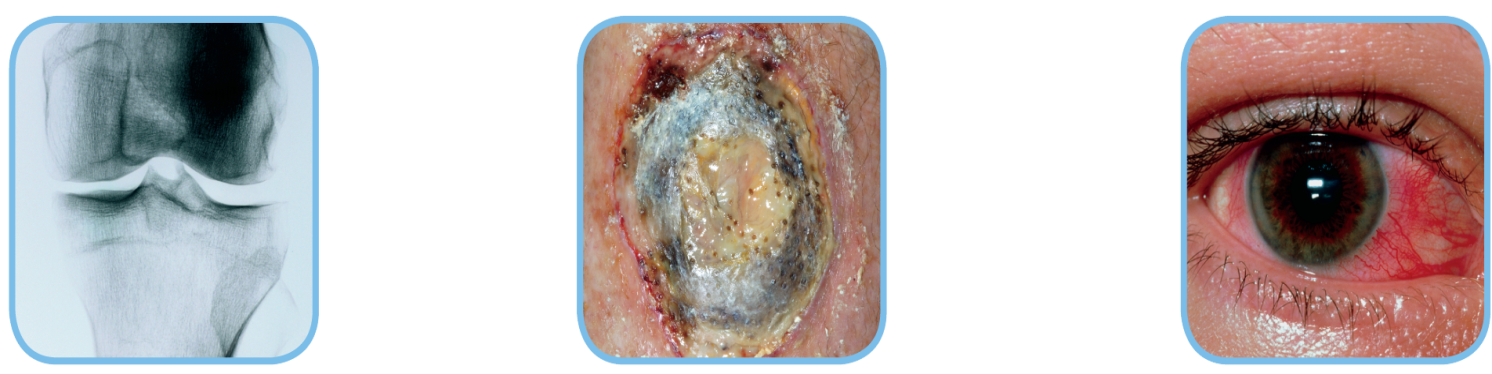 Articulações
Artralgia 
Artrite periférica
Espondilite anquilosante
Pele
Pioderma gangrenoso
Eritema nodoso
Psoríase
Olhos
Esclerite (episclerite, esclerite nodular)
Irite
Uveíte
10 a 35%
6 a 15%
4 a 6%
Juillerat et al, Digestion 142 2007;76:141–148
MANIFESTAÇÕES EXTRA-INTESTINAIScolangite esclerosante primária – rcui
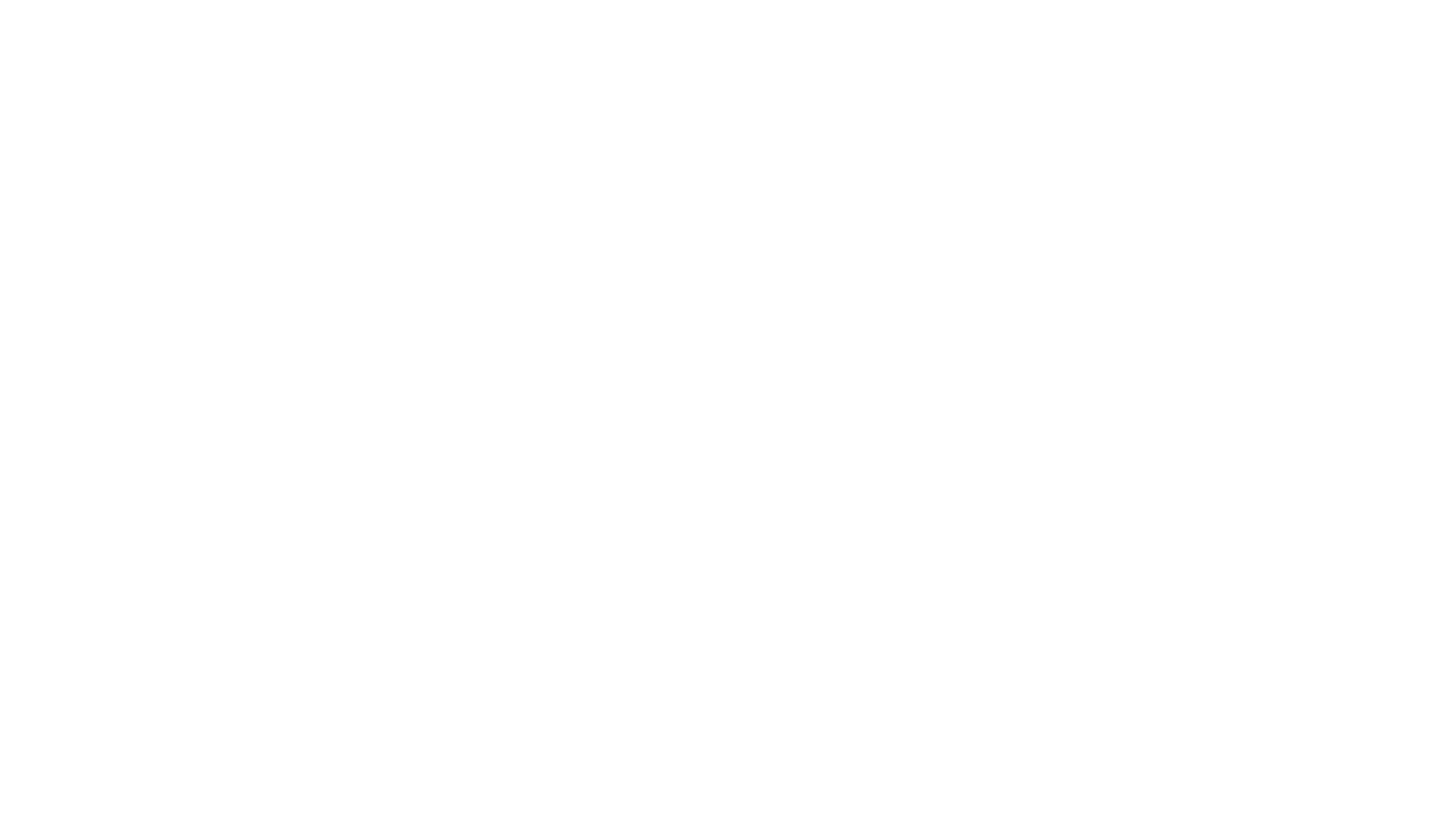 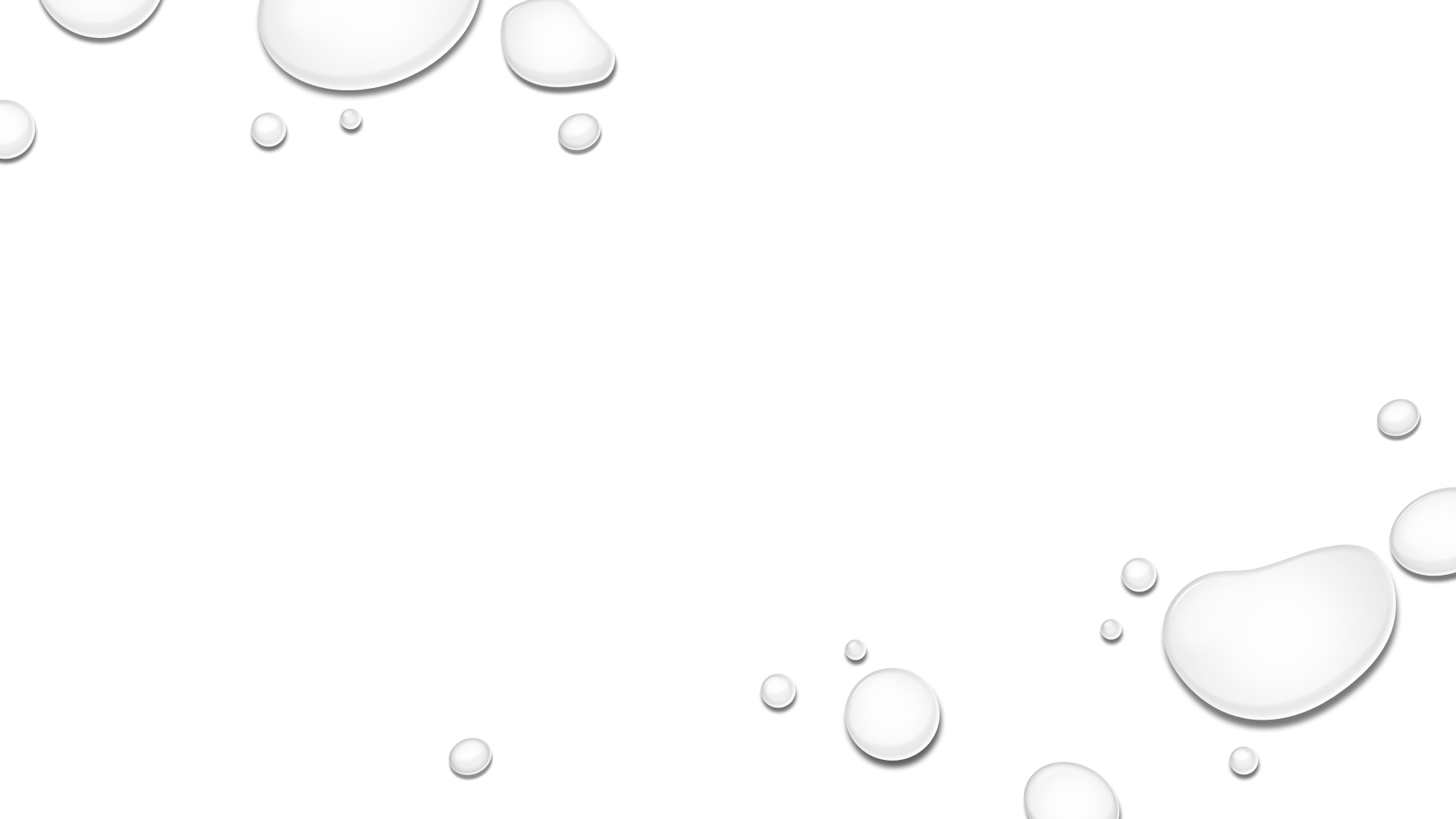 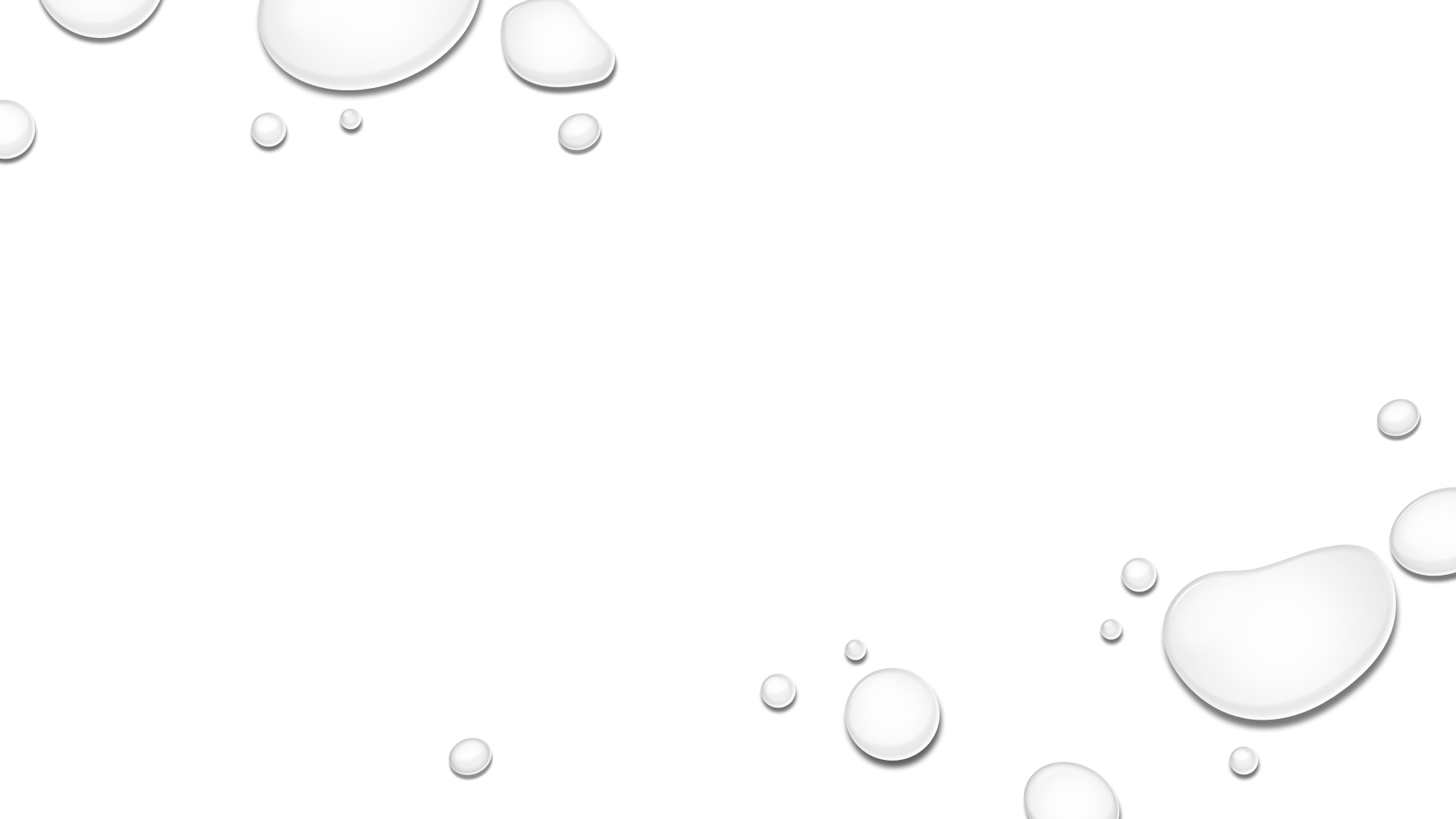 TRATAMENTO DAS DOENÇAS INFLAMATÓRIASa “la carte”
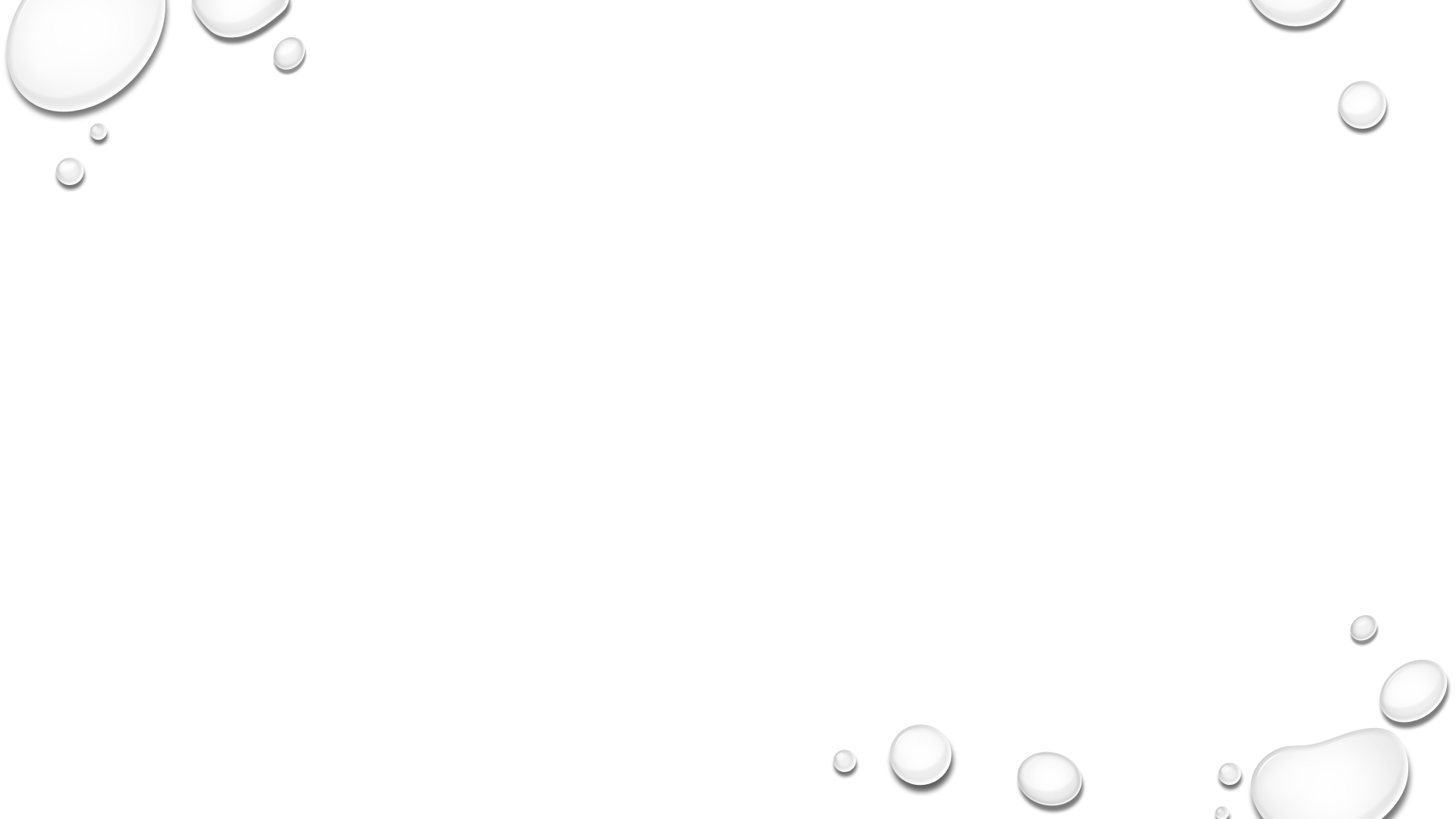 Objetivos do tratamento
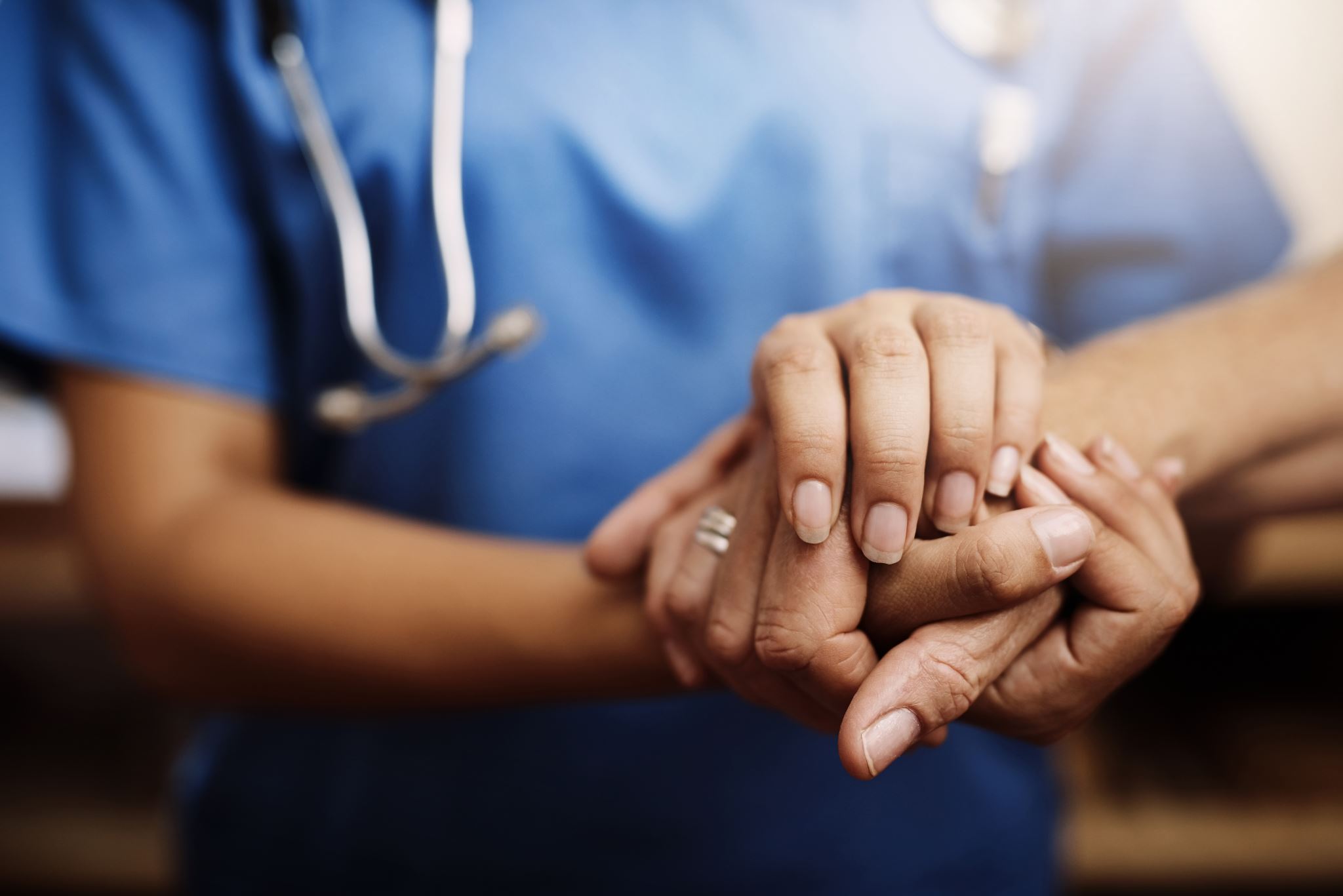 Clínico
Indução e manutenção da remissão livre de corticoides

 Nível intestinal

Cicatrização completa e mantida da mucosa em todos os segmentos envolvidos

A longo prazo

Evitar complicações
Reduzir hospitalizações
Redução da necessidade de cirurgias
Evitar mortalidade precoce
Evitar câncer
						Geert D’Haens MD, PhD
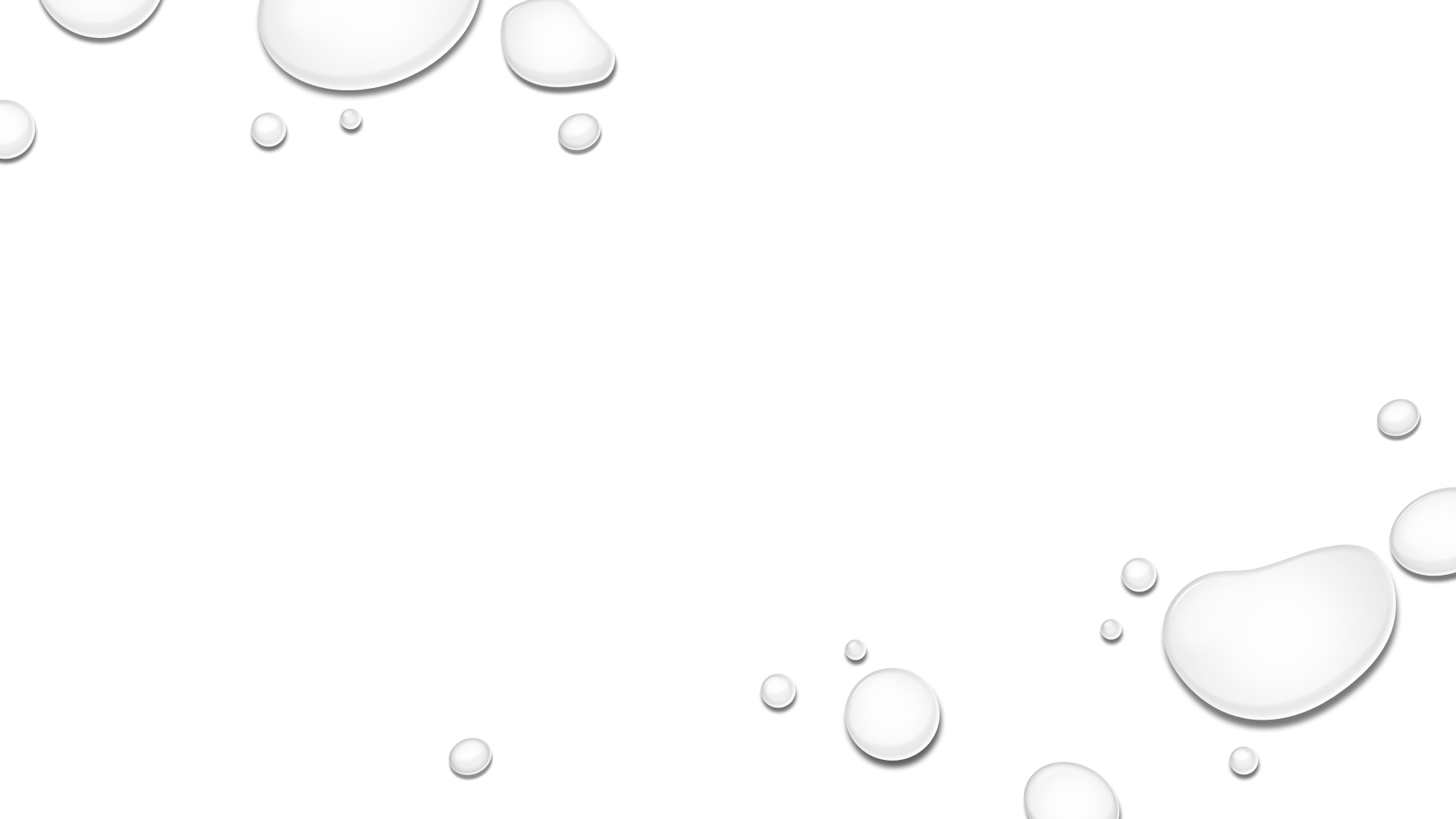 Doença inflamatória intestinaltratamento
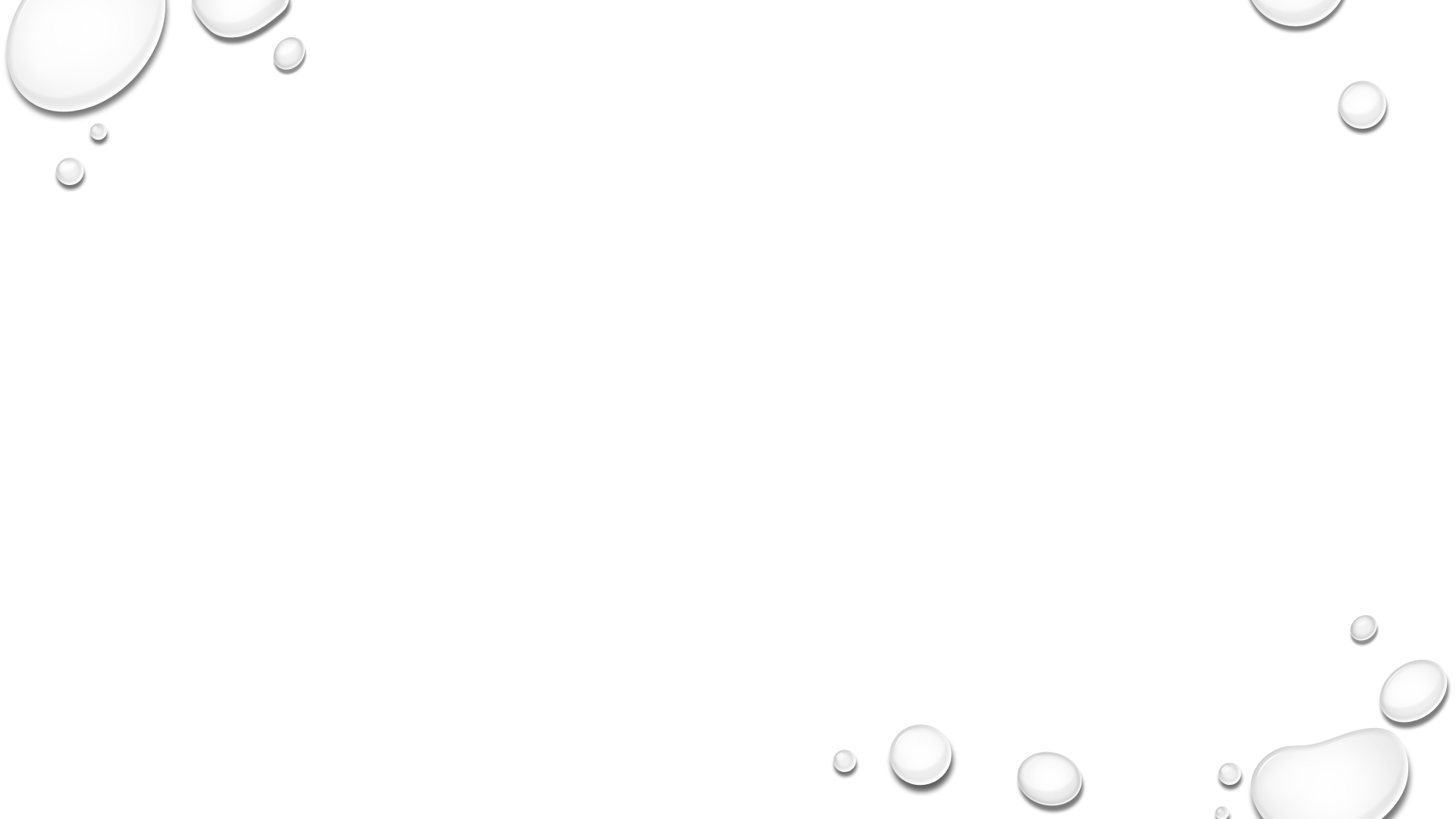 Aminossaliciltos – Indução e Manutenção
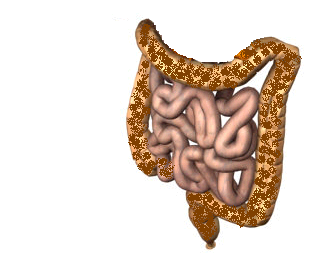 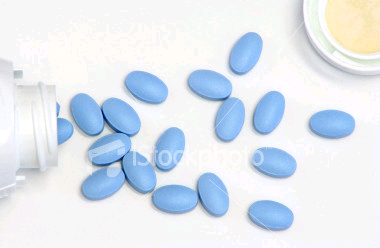 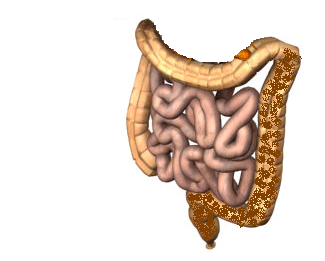 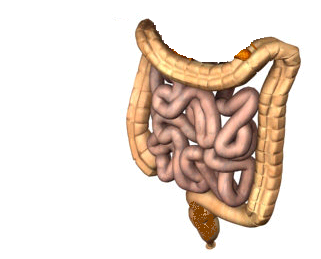 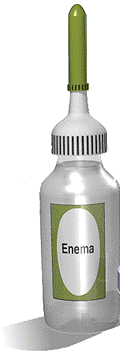 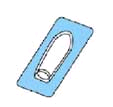 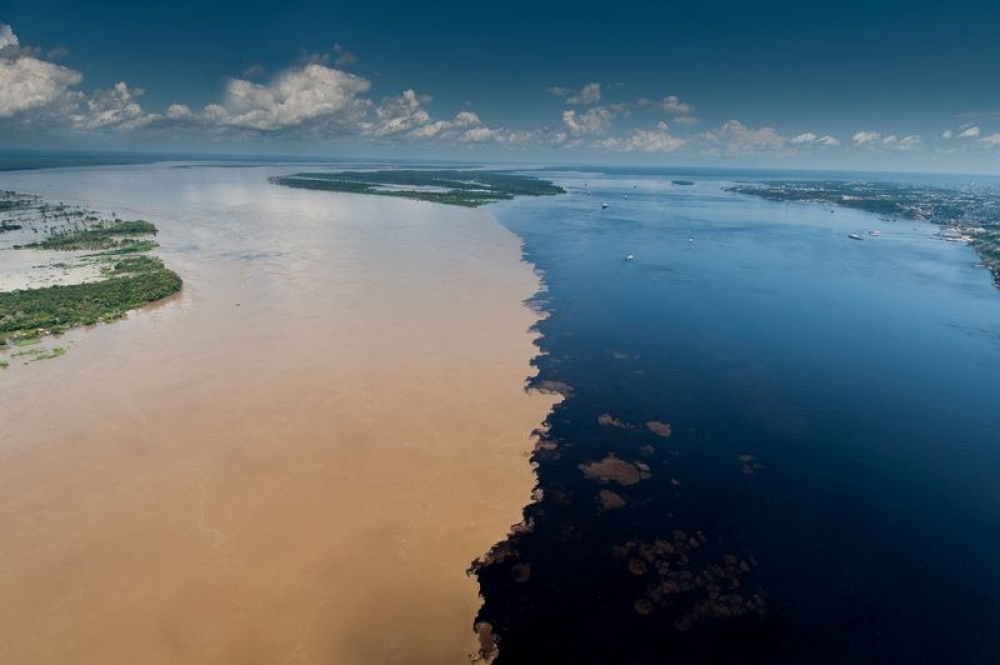 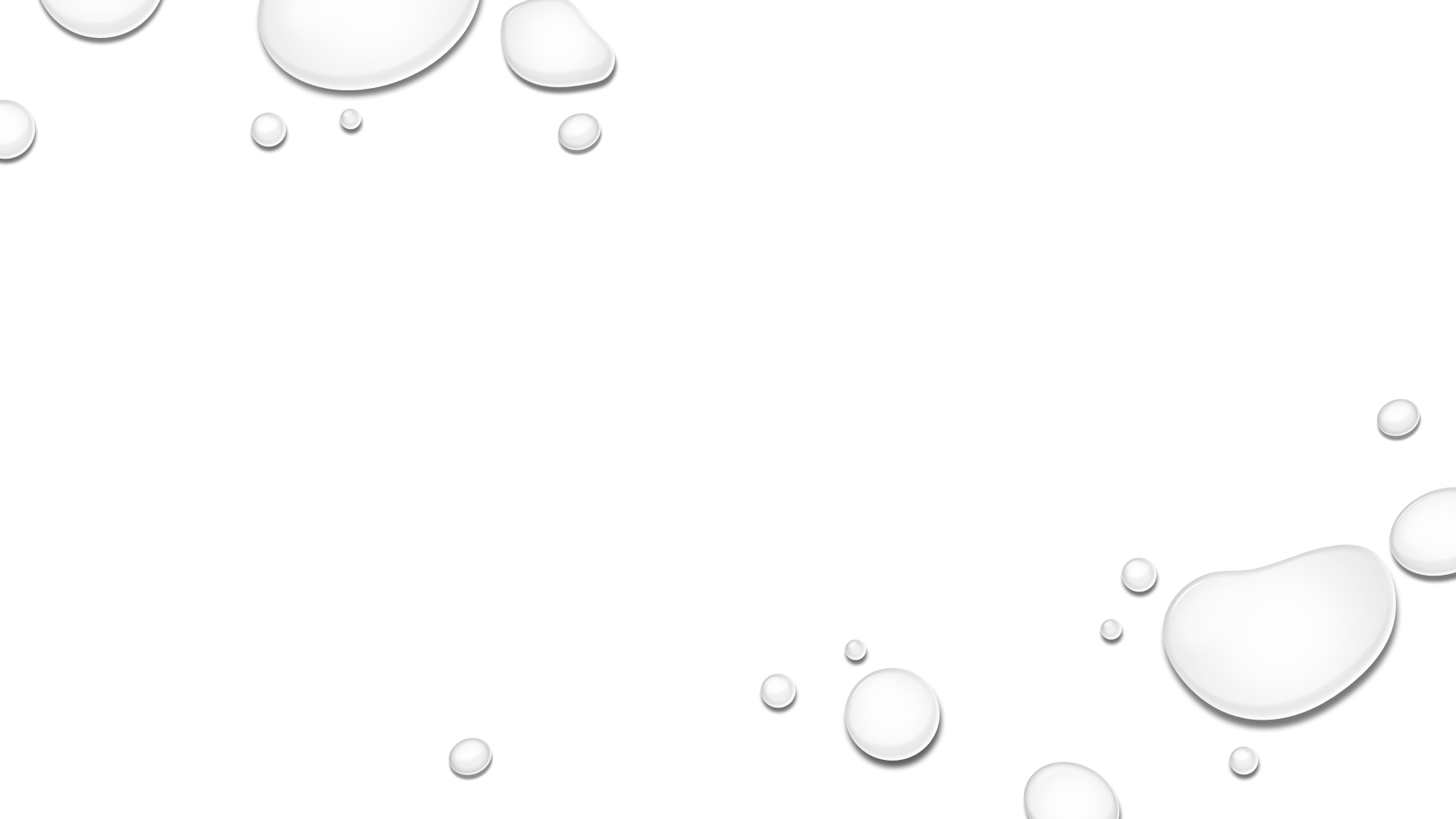 Doença inflamatória intestinal- tratamento
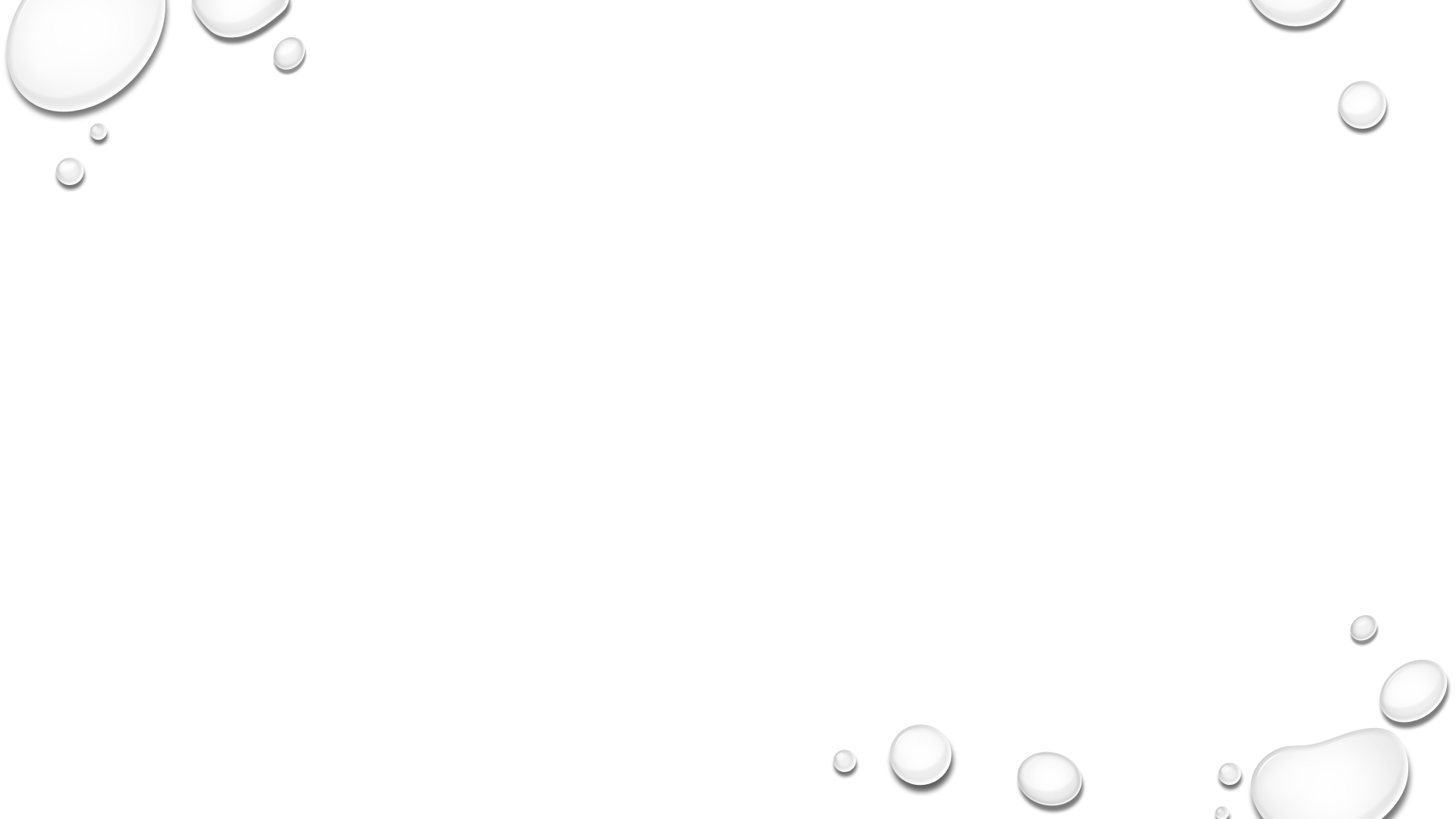 Cada caso
Cirurgia*
Repouso intestinal
Ciclosporina
Tacrolimo
biológicos
Severa
Azatioprina
6-mercaptopurina
MetotrexatePrednisona 
Budesonida 
Antagonista de TNF
Moderada-
Grave
Aminossalicilato (mesalamina ou sulfasalazina)
Antibióticos
Budesonida
Leve
Hanauer SB, et al. Am J Gastroenterol 2001;96:635–643
Tratamento
Biológicos
Inicial
AZA/6-MP/MTX
Corticosteróides
5-ASA
Cirurgia
Tardio
5-ASA/Antibióticos
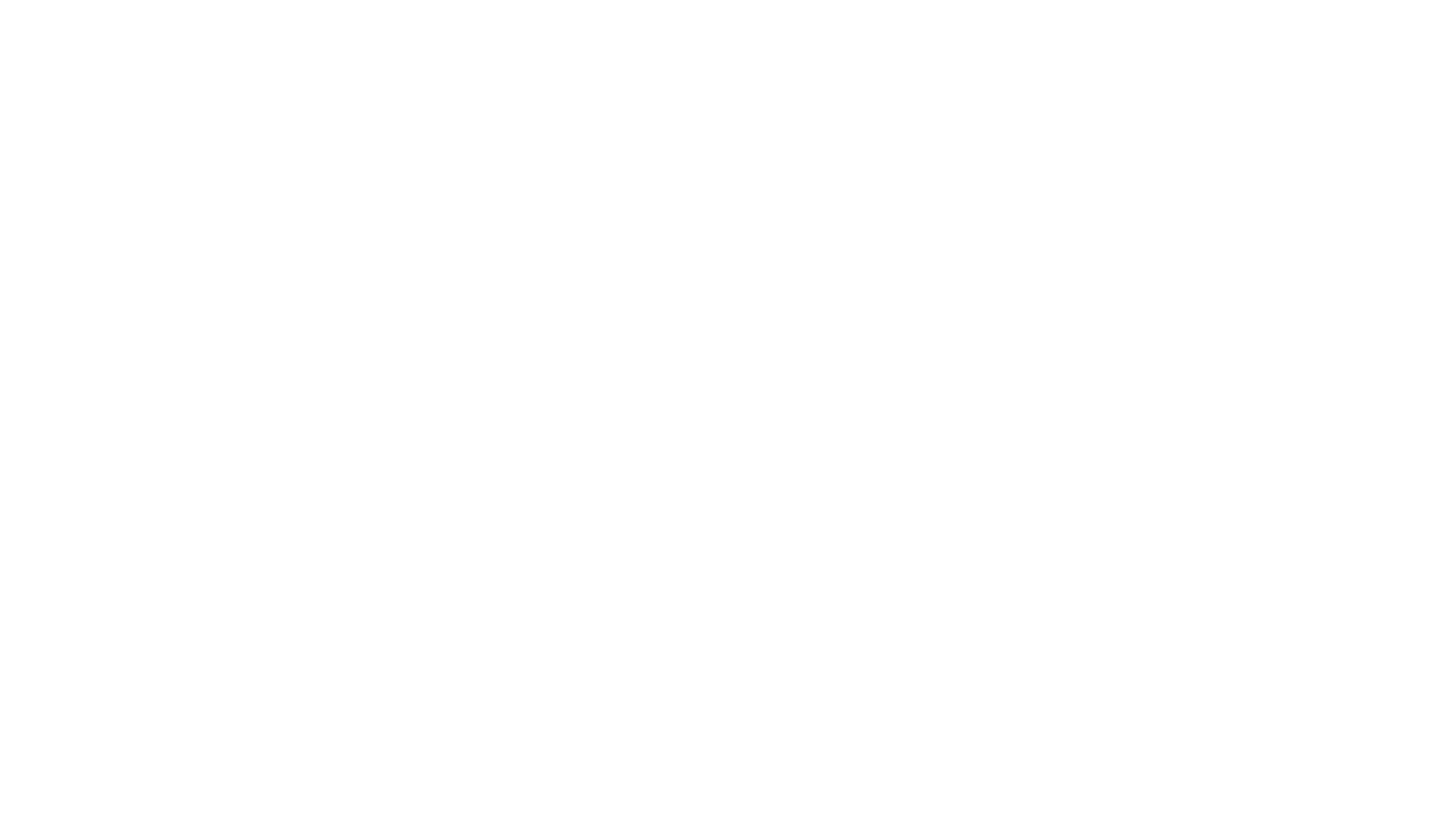 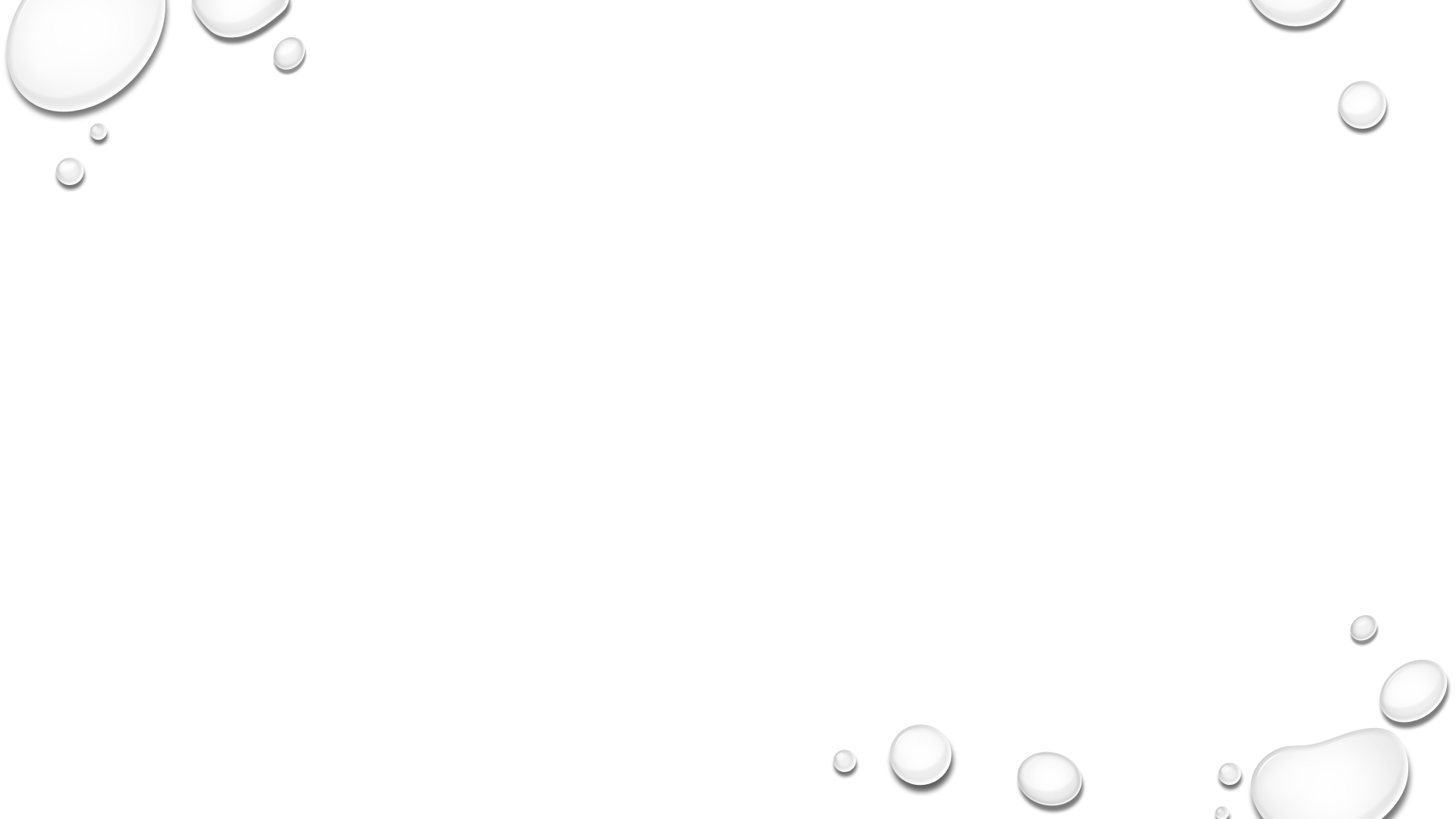 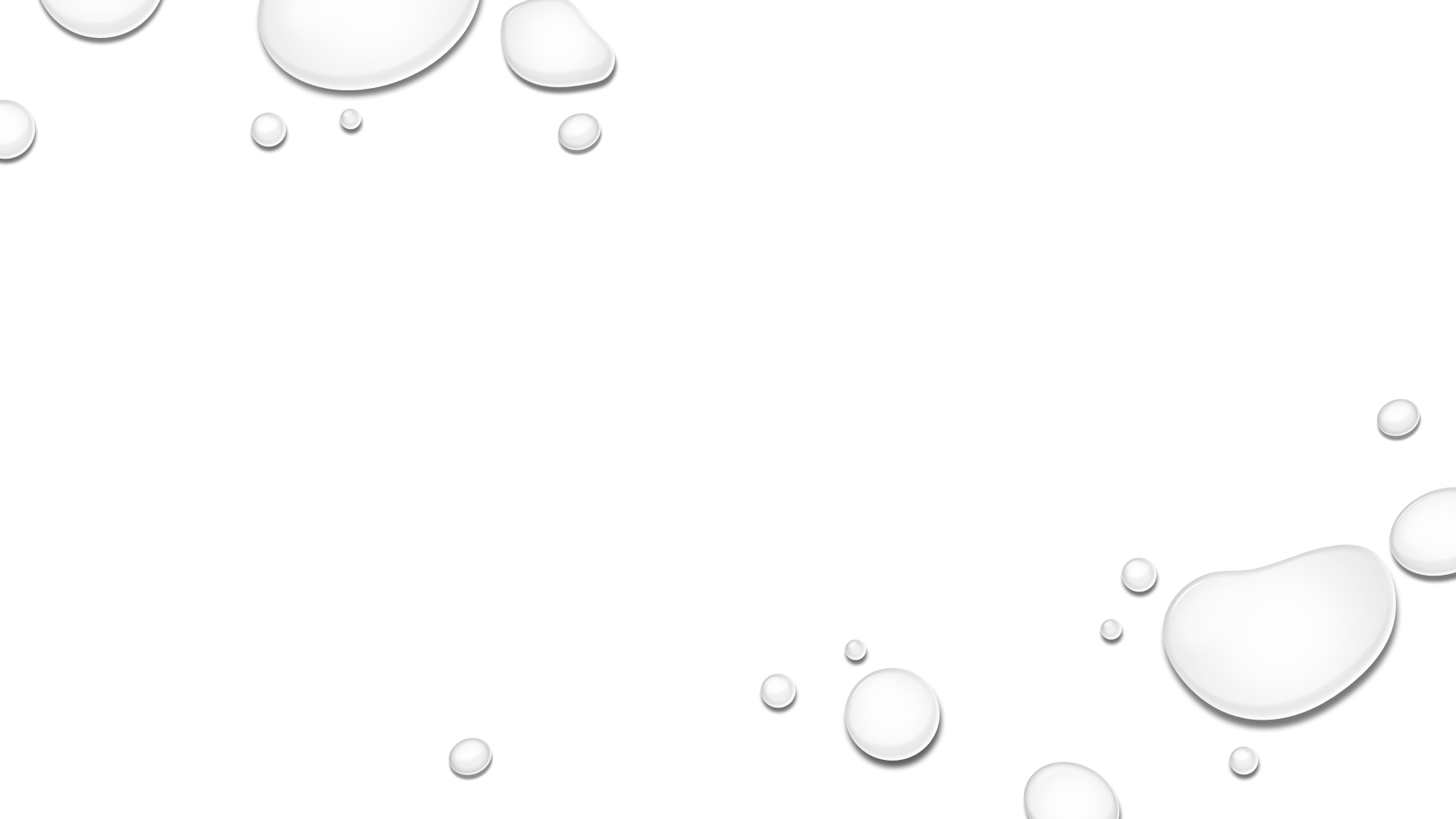 Pré-uso de biológicos
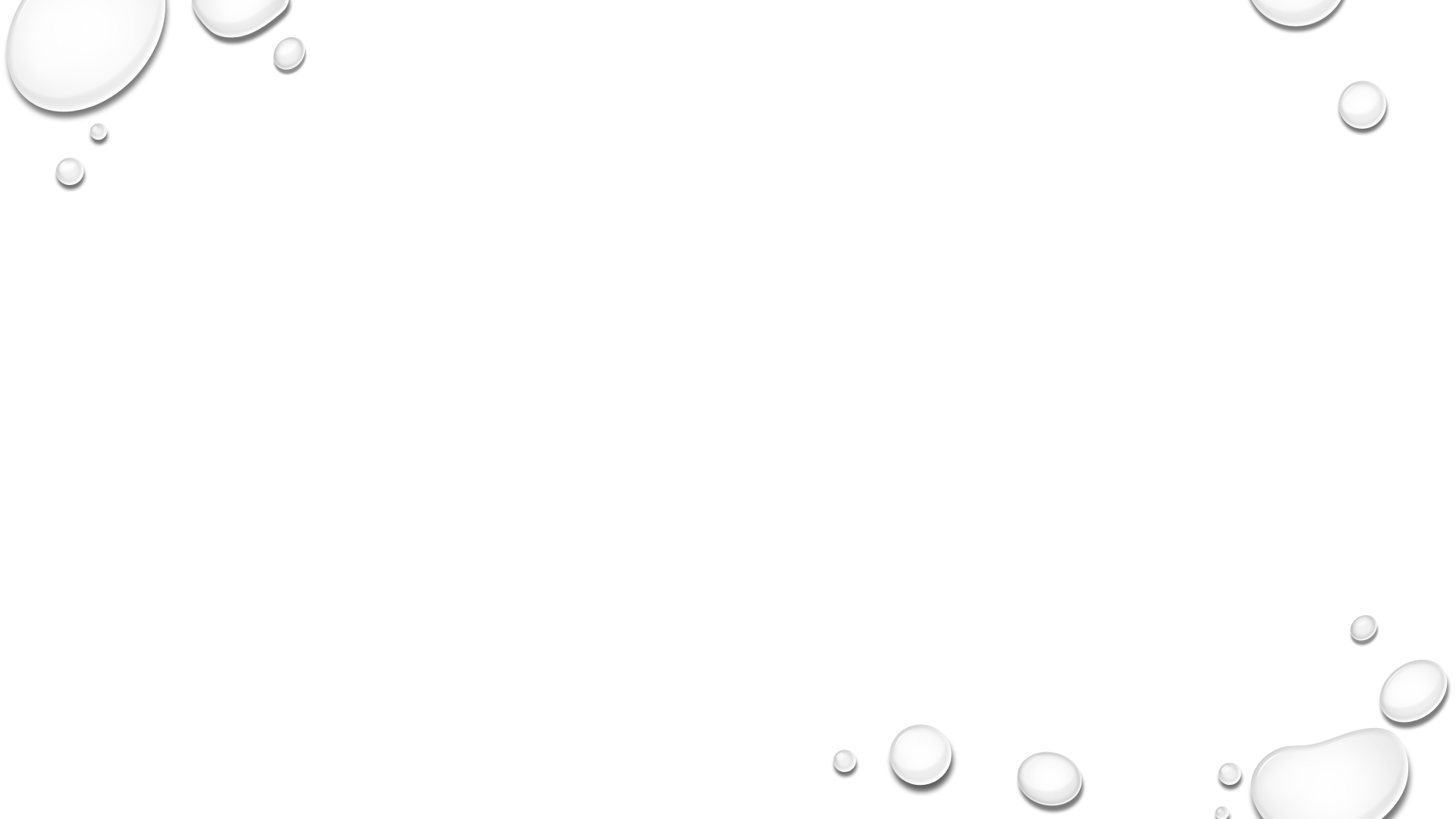 Indicações CirúrgicasURGÊNCIA
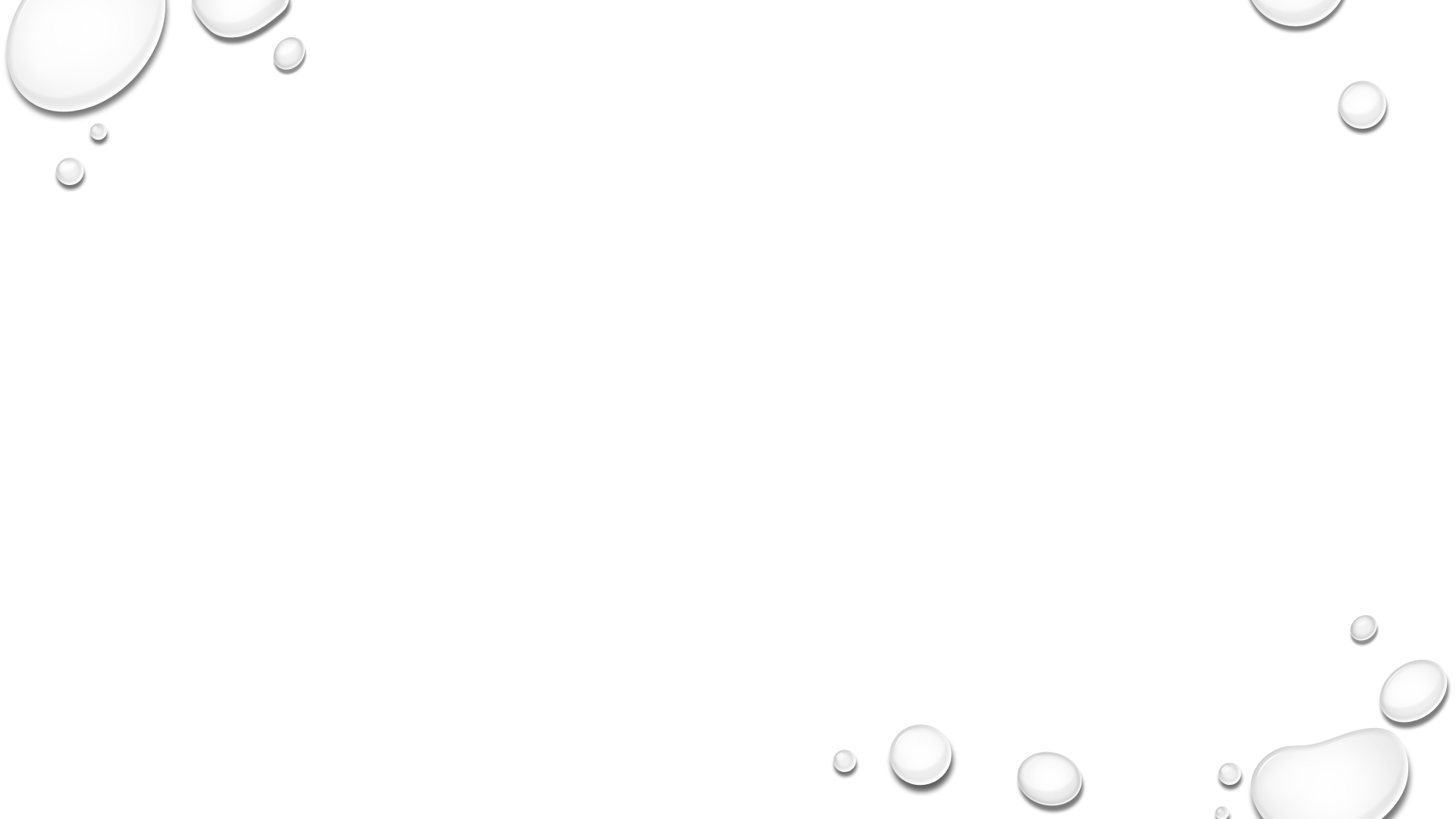 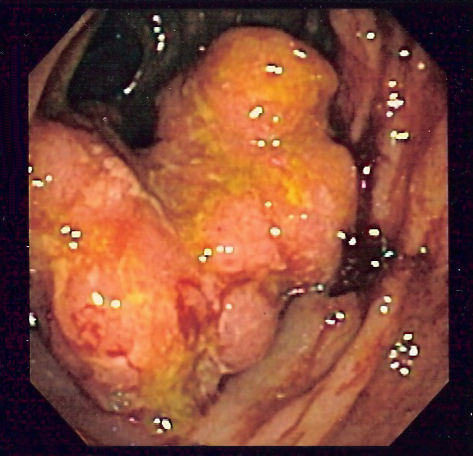 Neoplasia de cólon
Fatores de risco 
Longa duração da doença acima de 8-10 anos 
Presença de CEP
História familiar de CACR 
Pancolite 
História de displasia colônica .
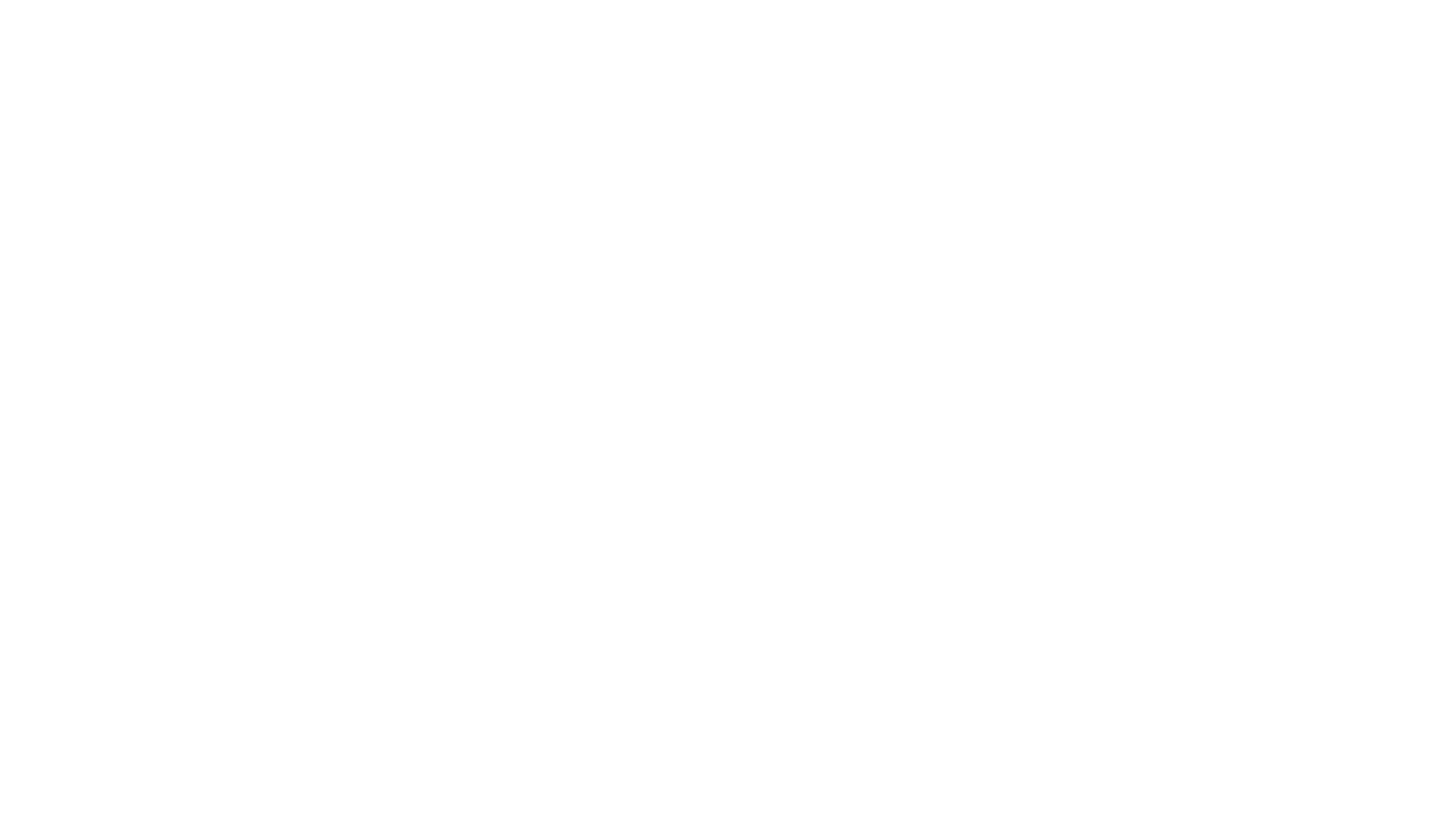 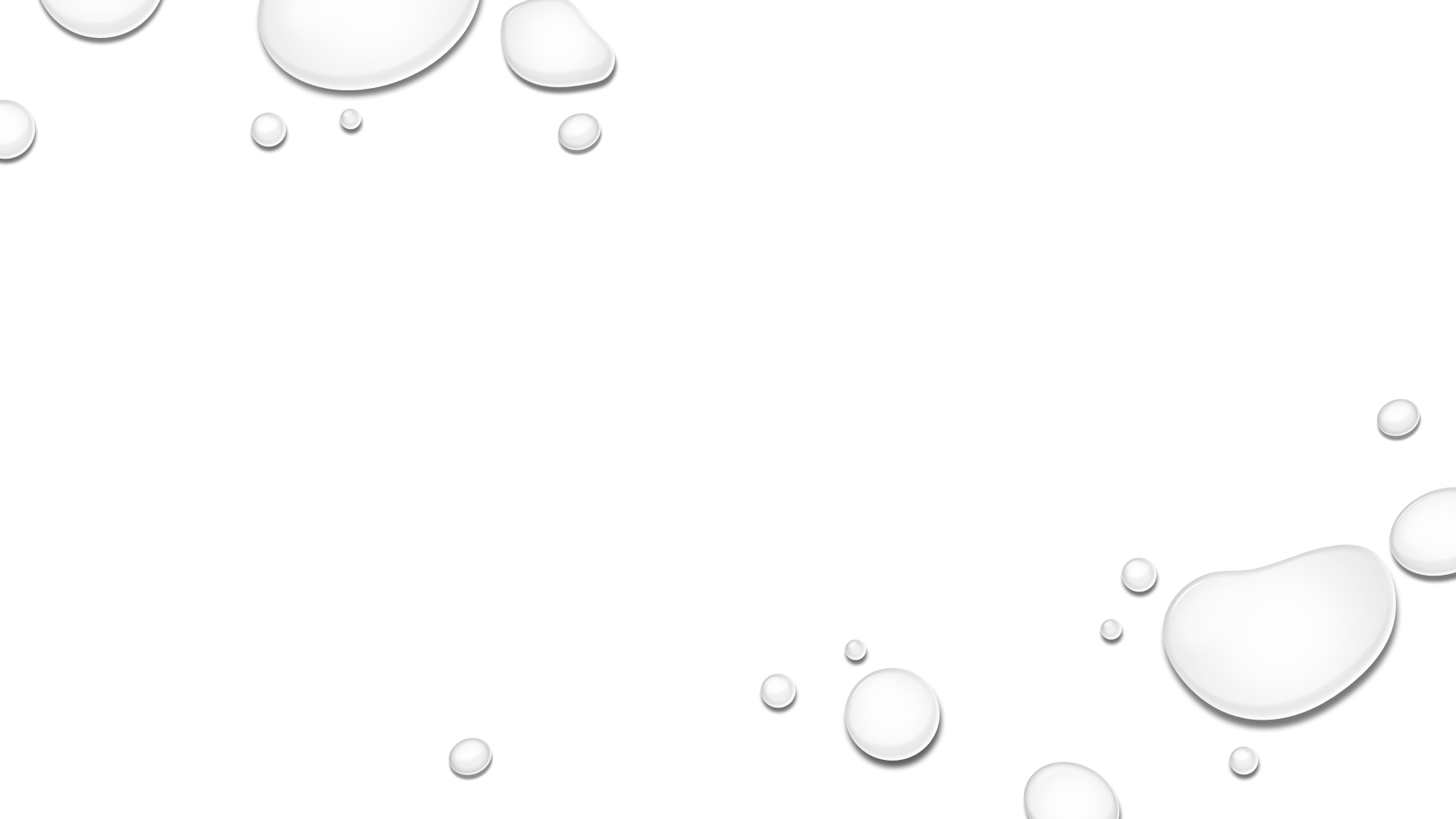 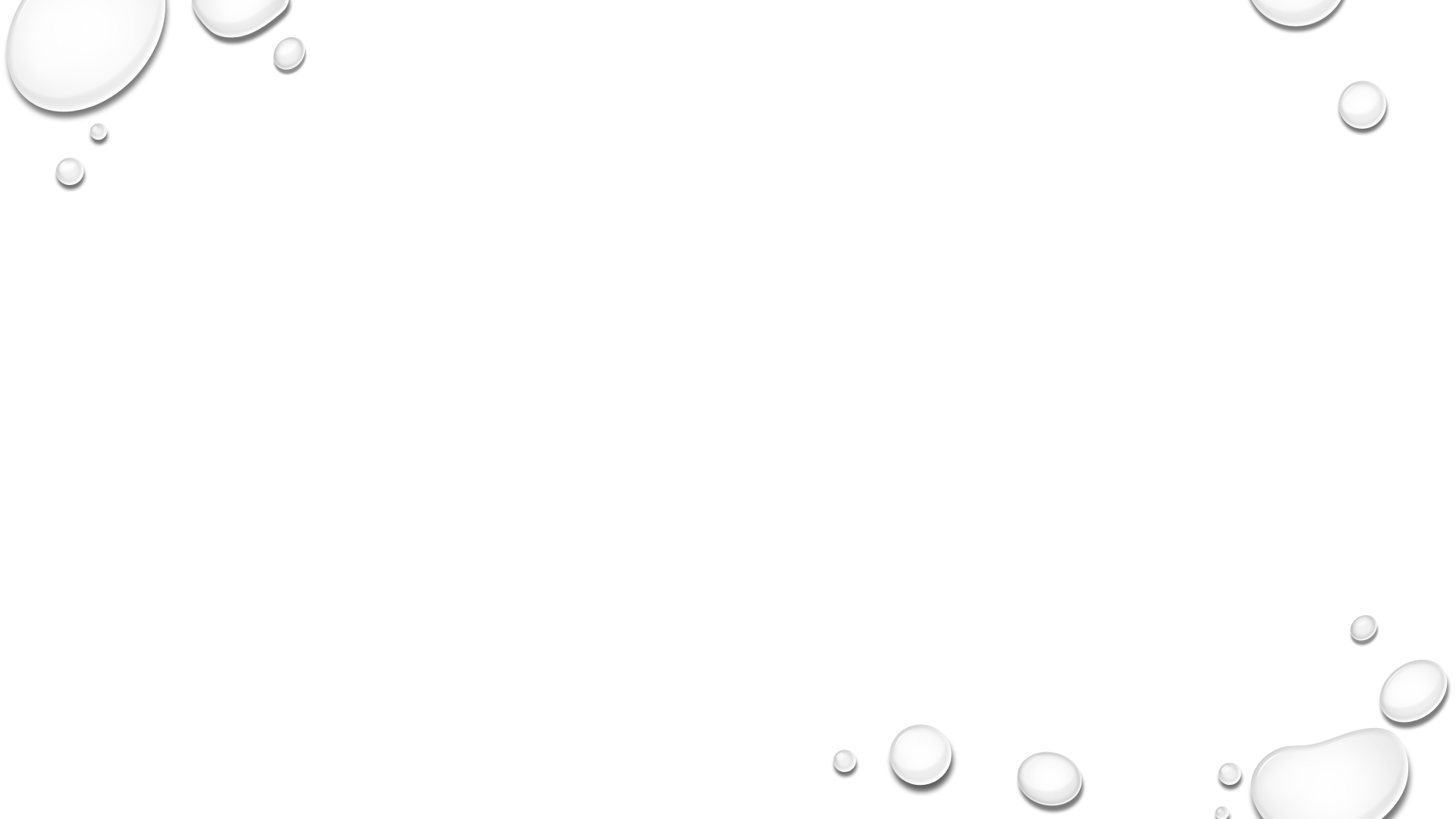 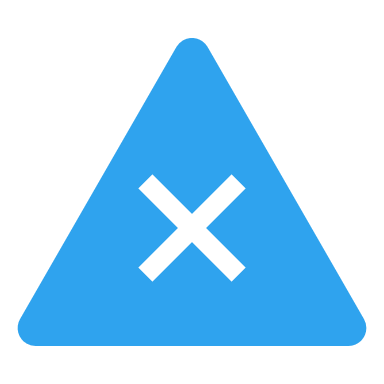 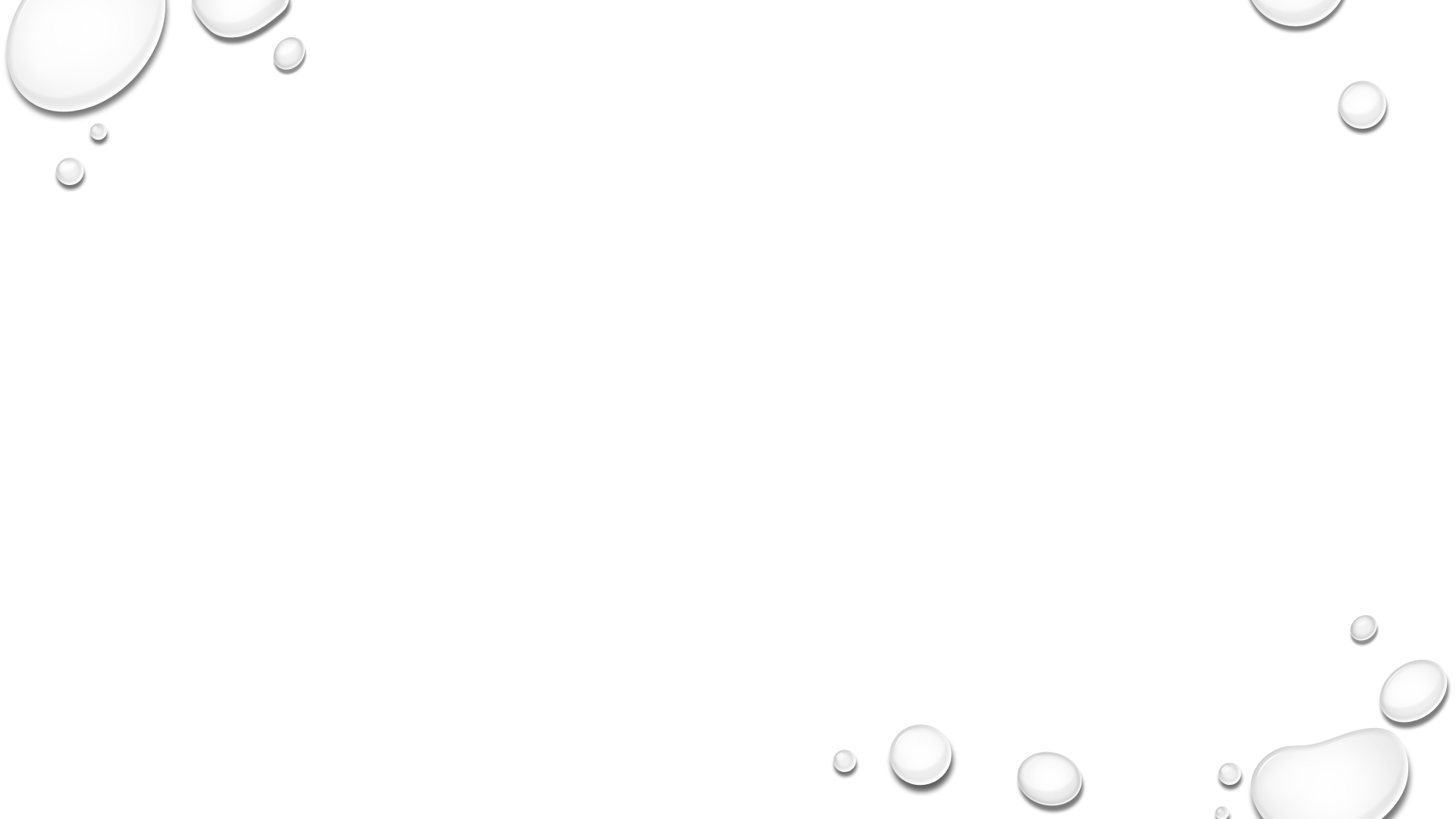 Complicações
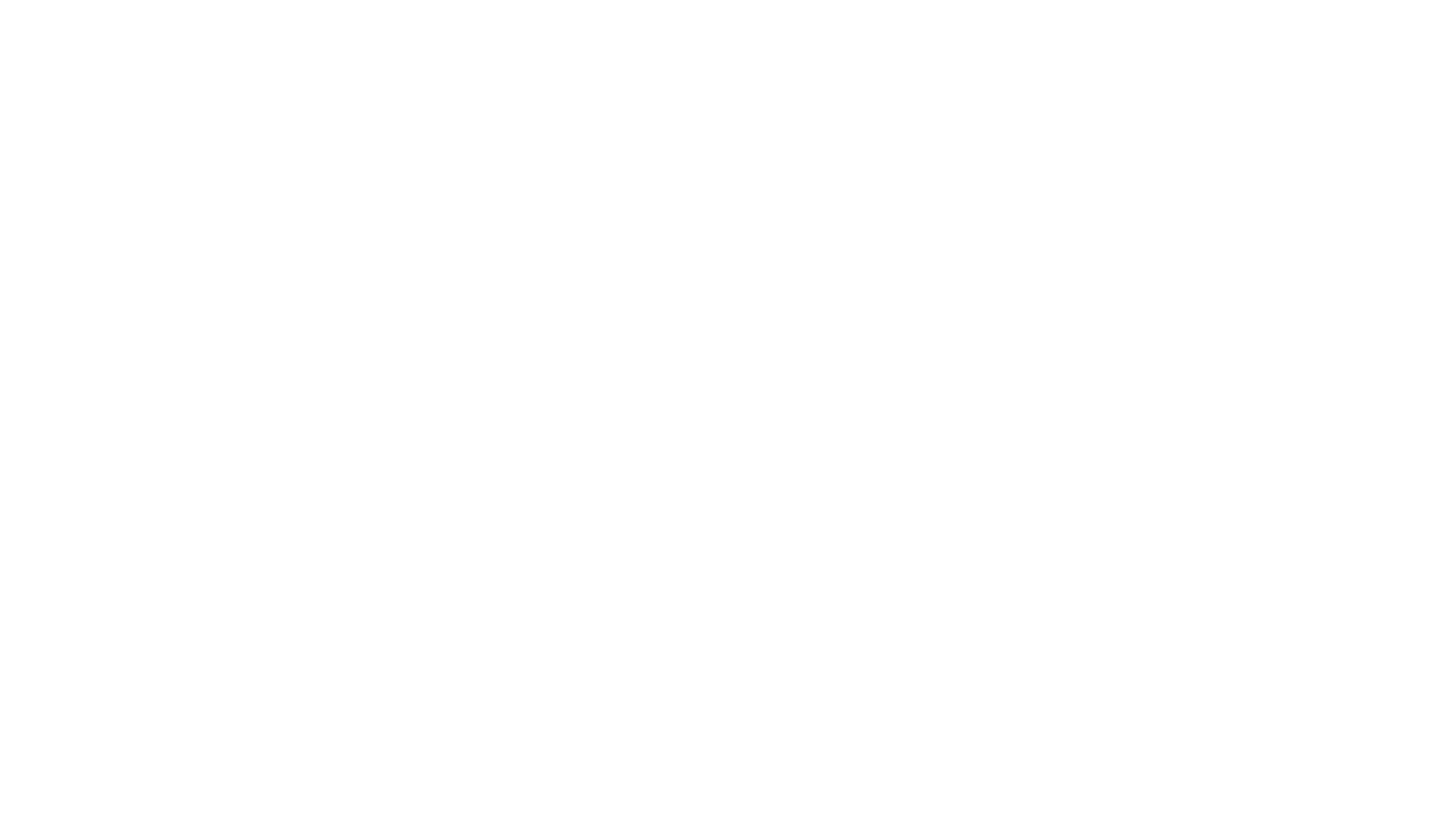 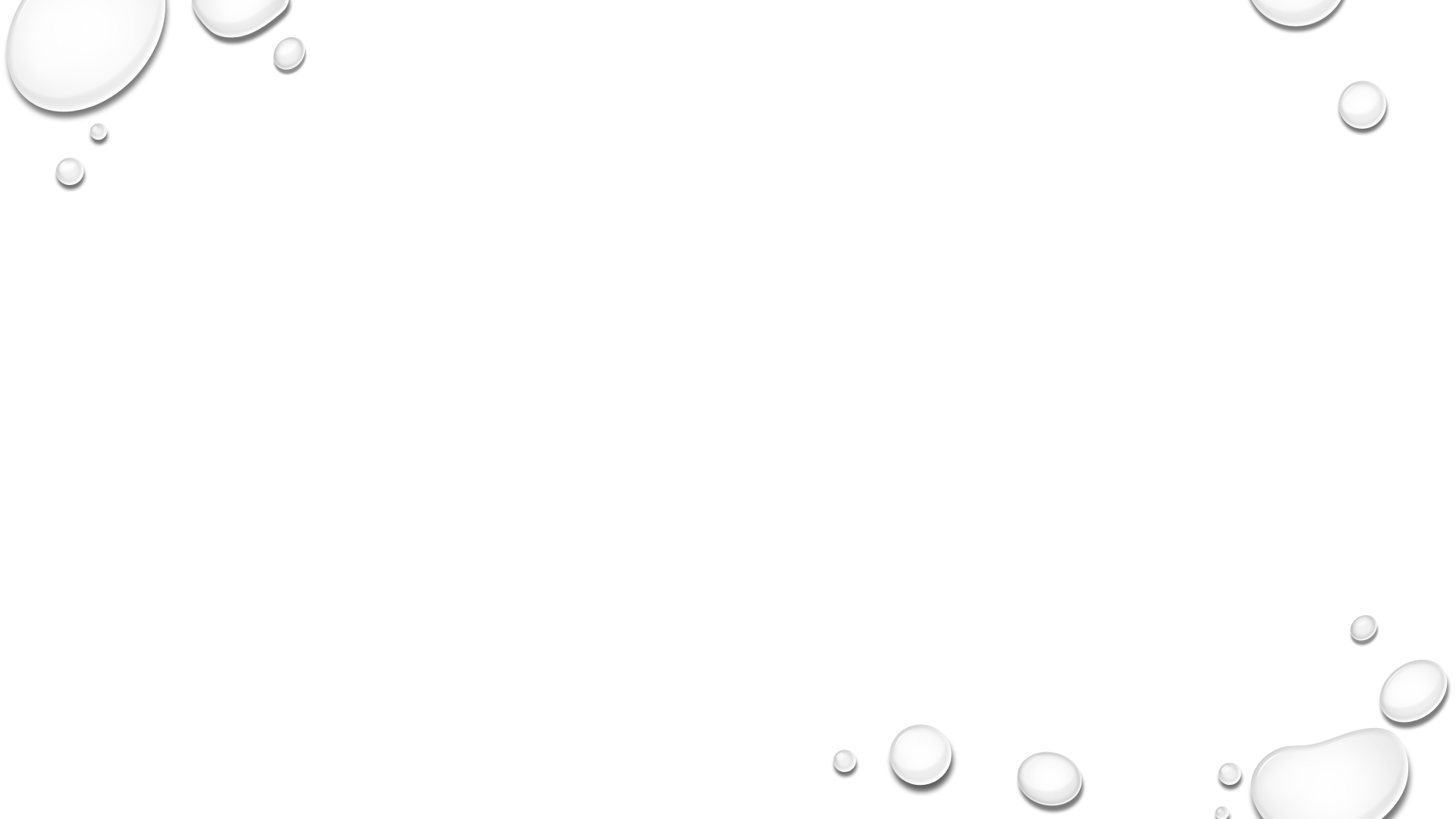 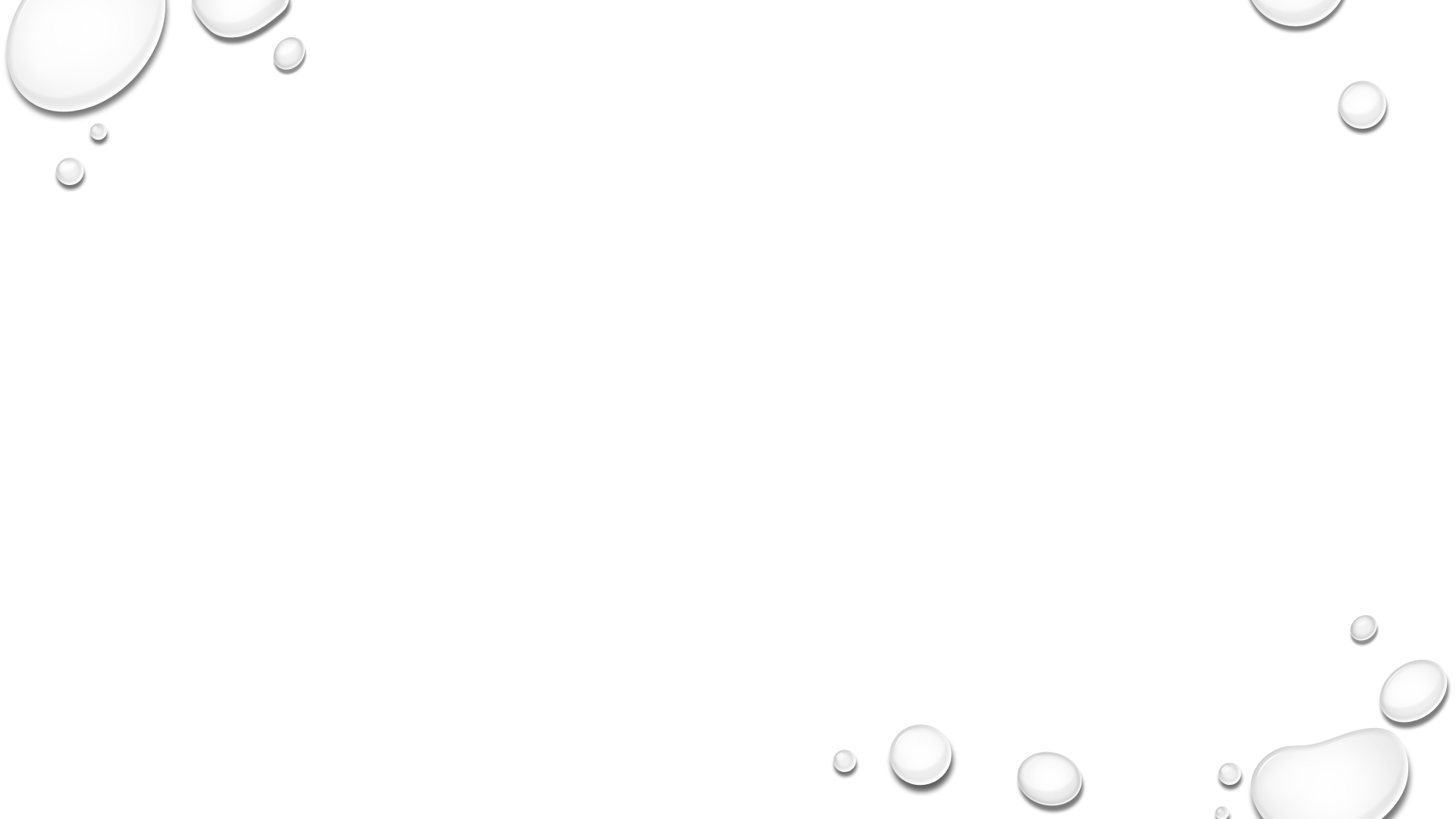 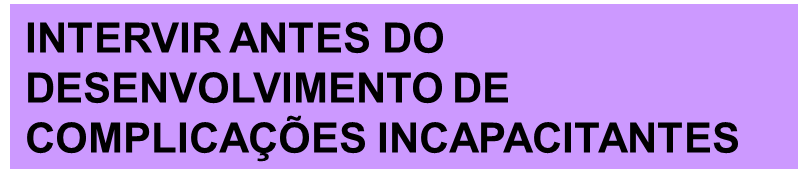 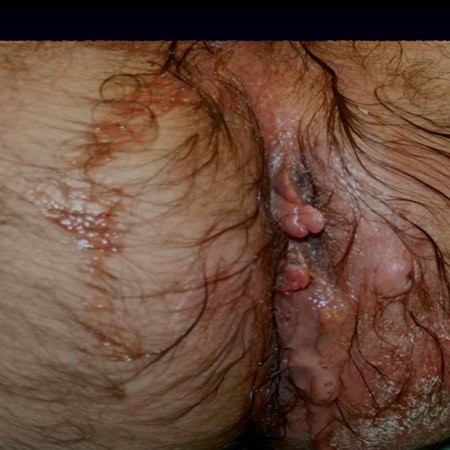 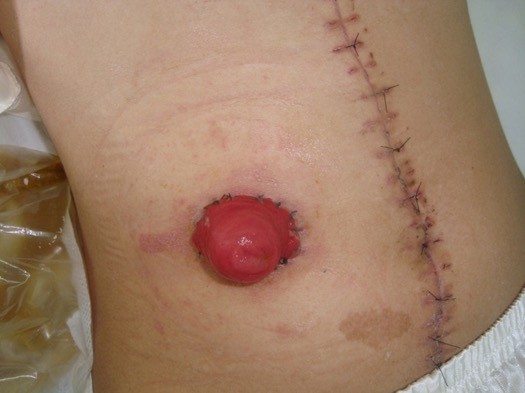 Imagens cedidas pela Dra Carmen Lobo
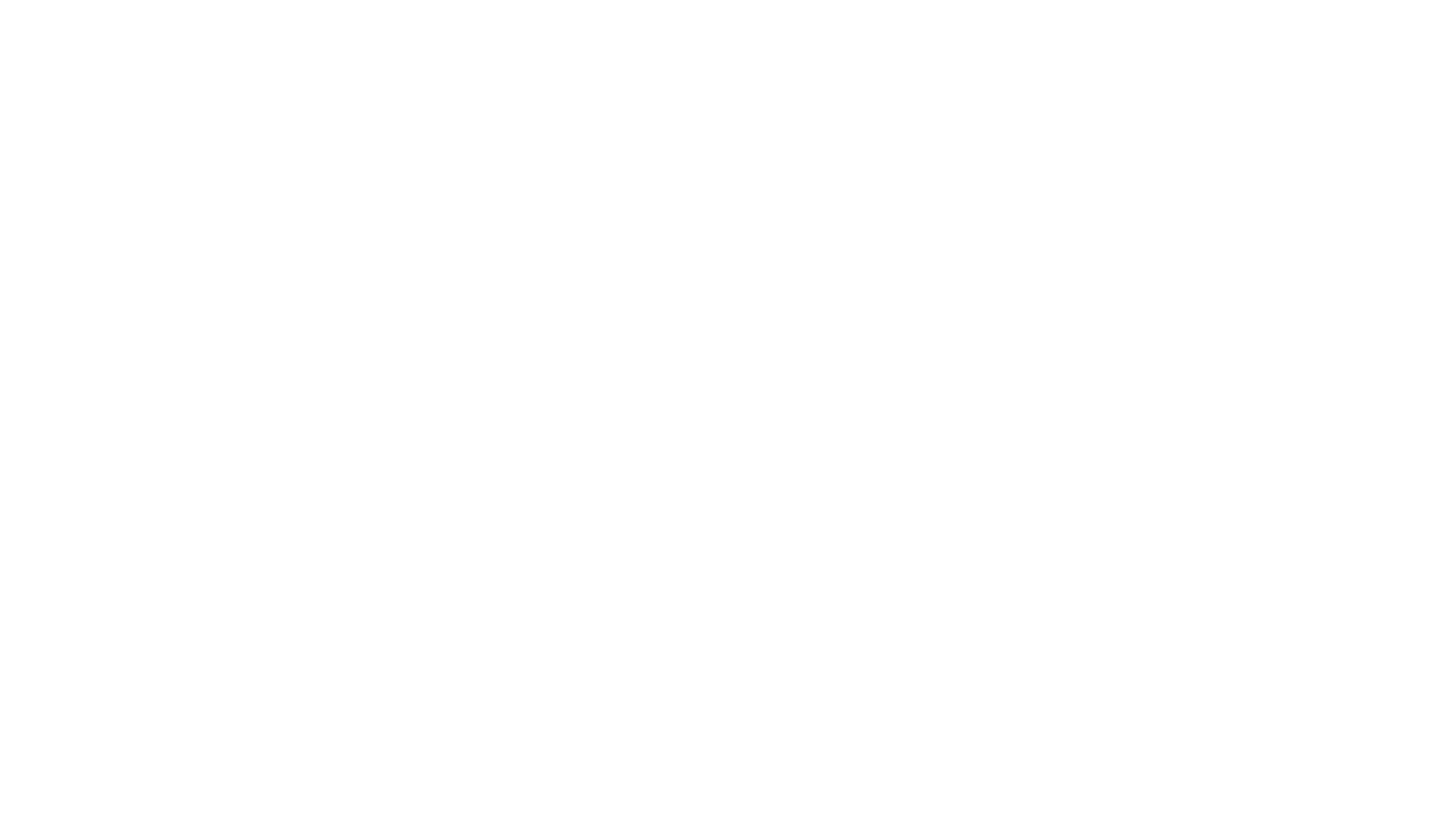 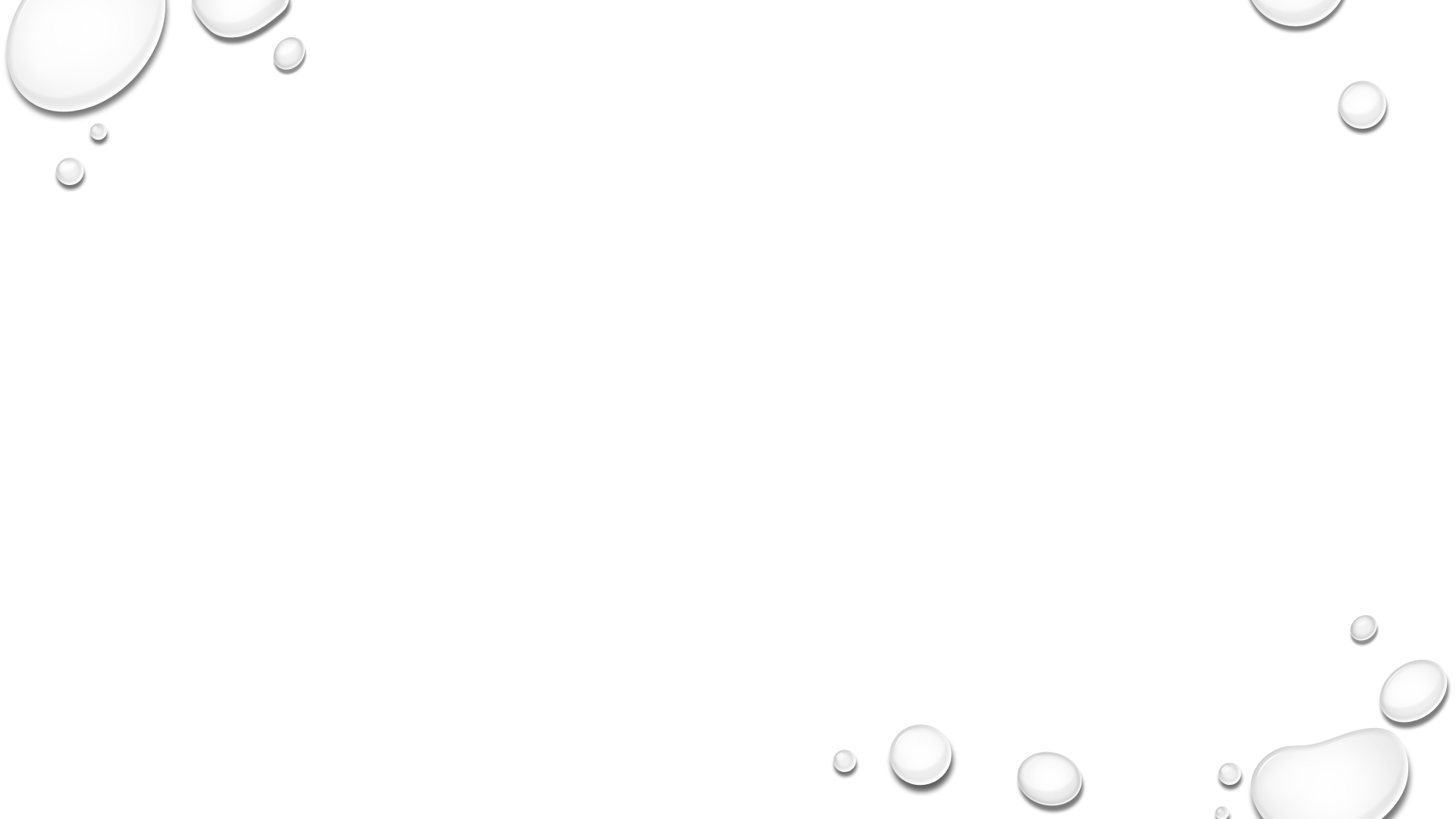 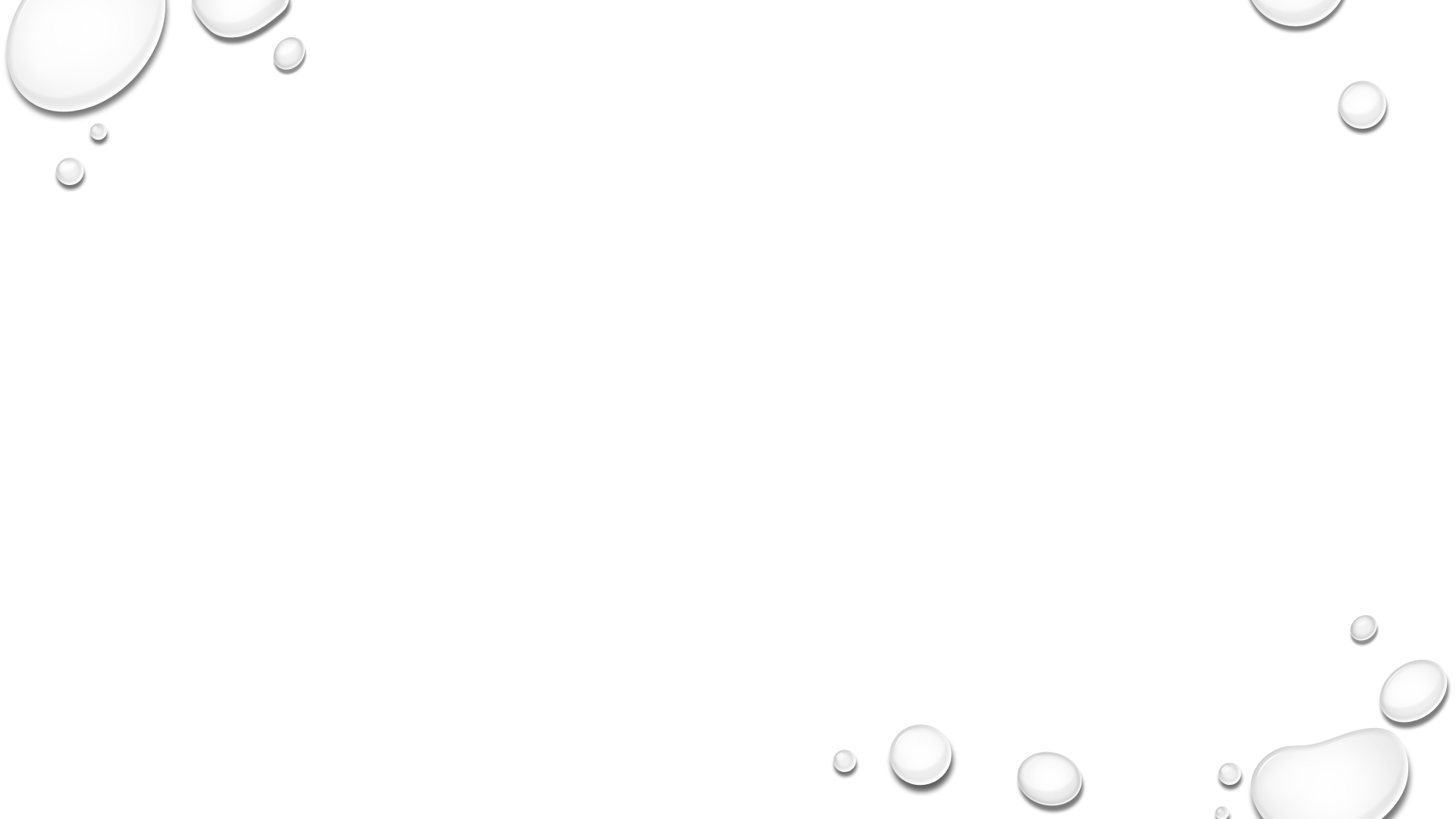 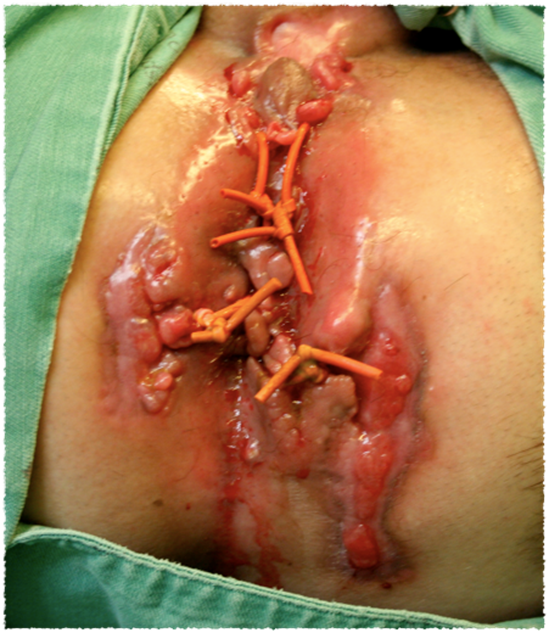 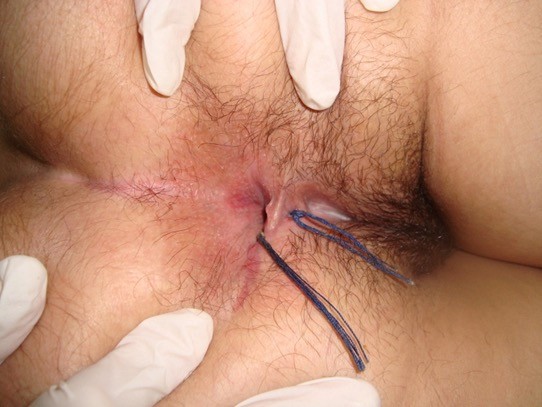 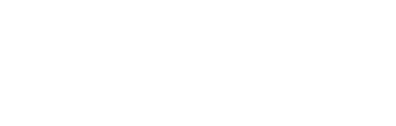 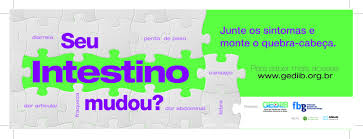 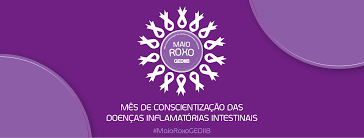 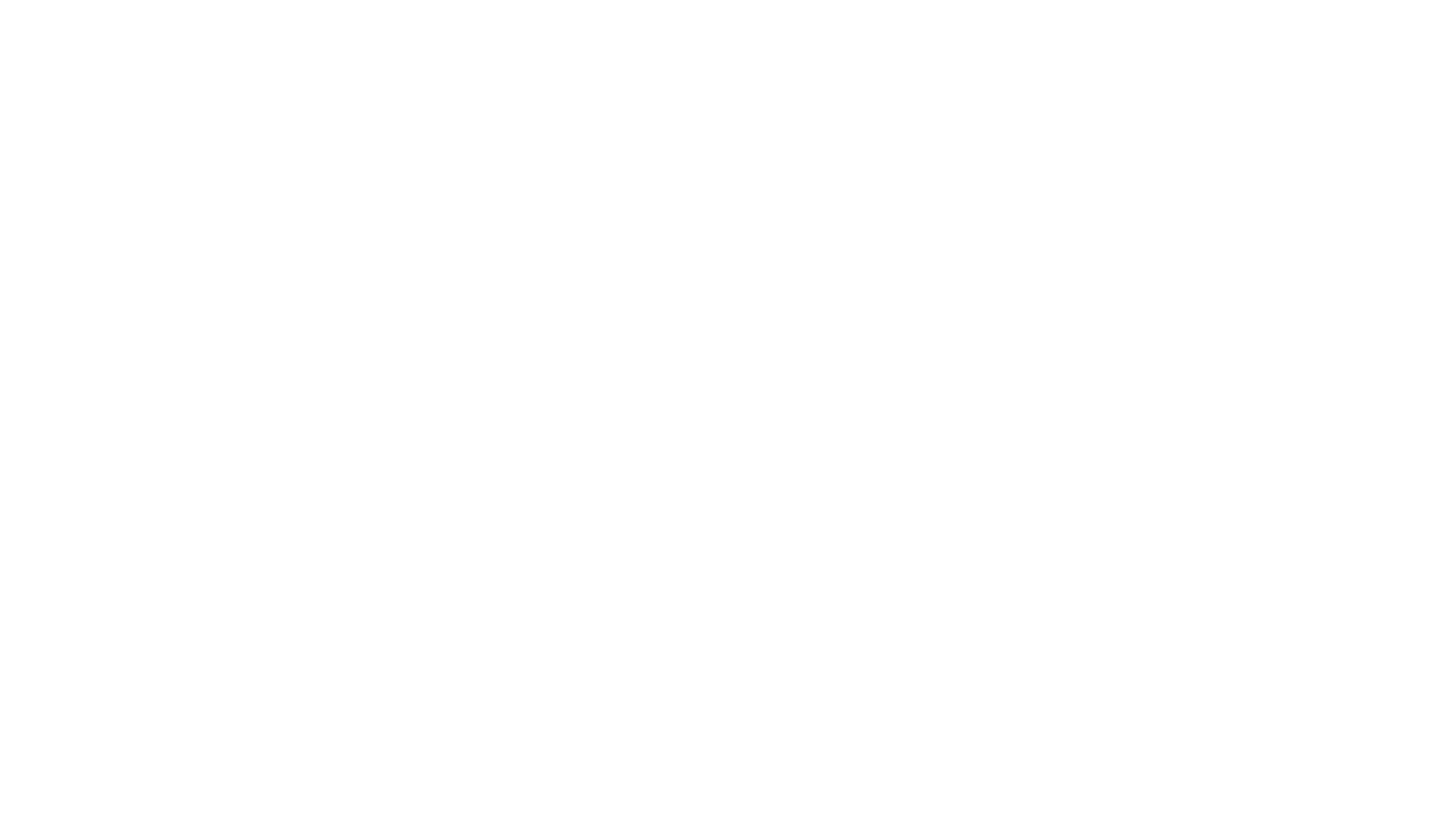 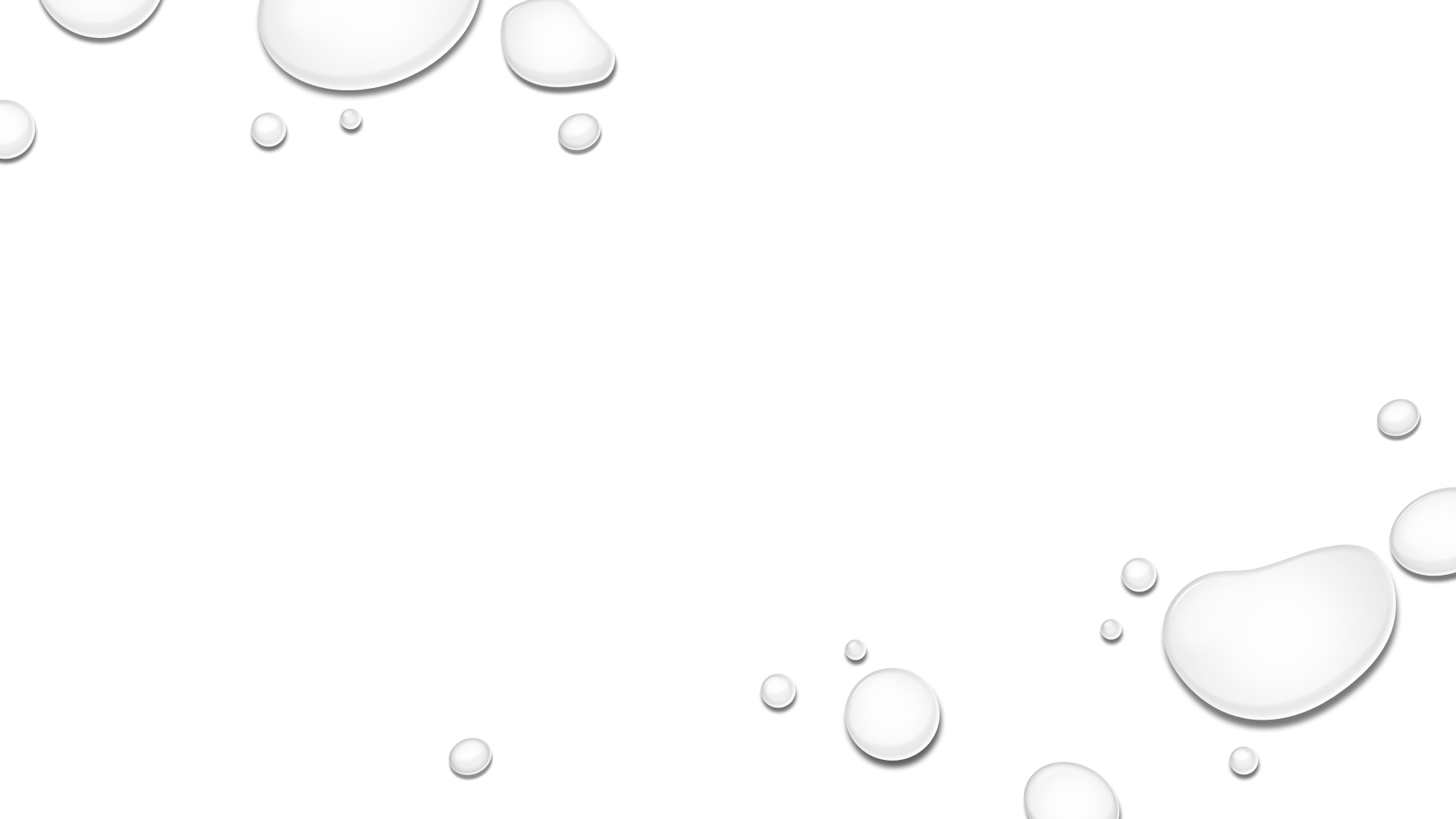 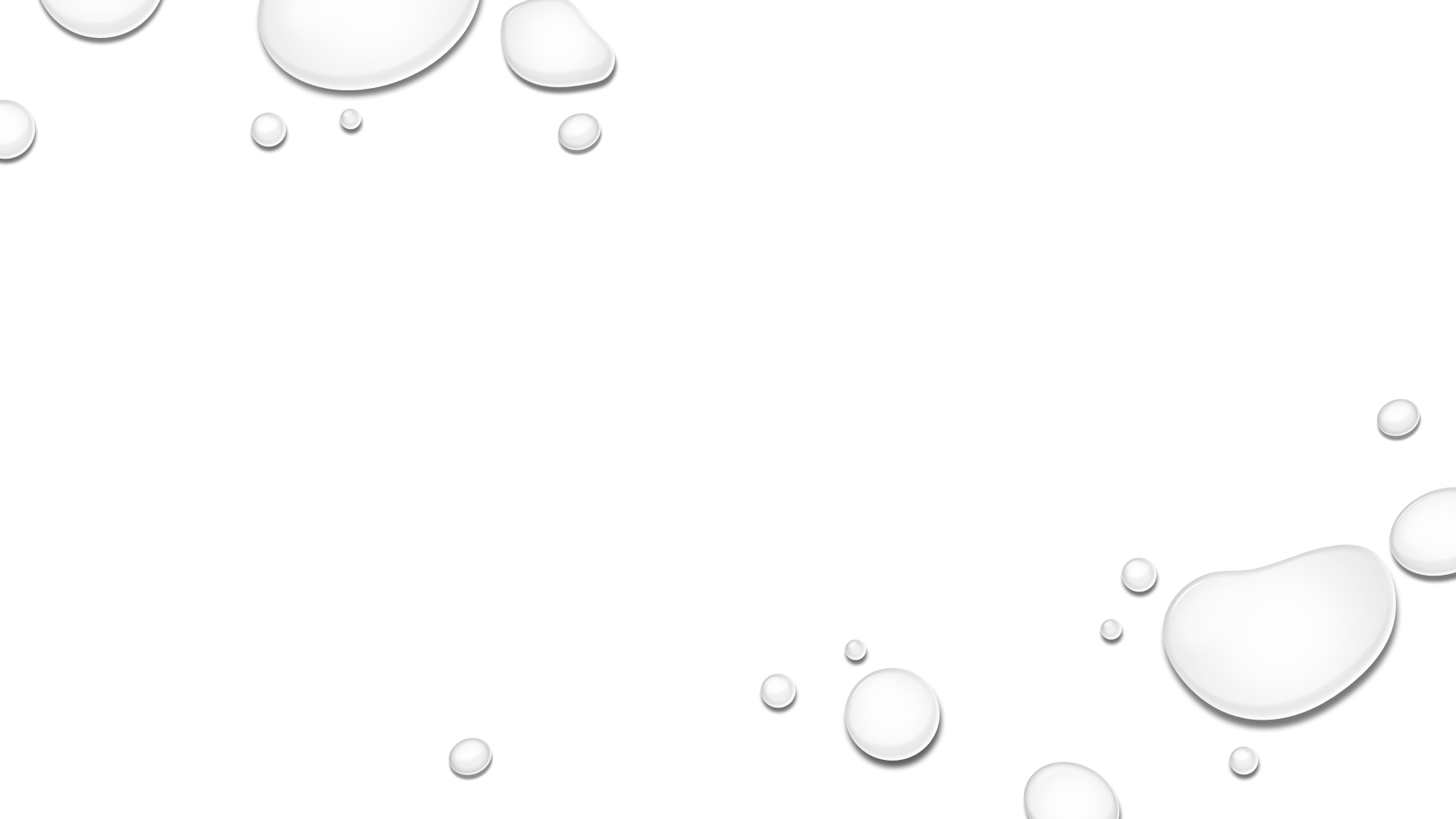 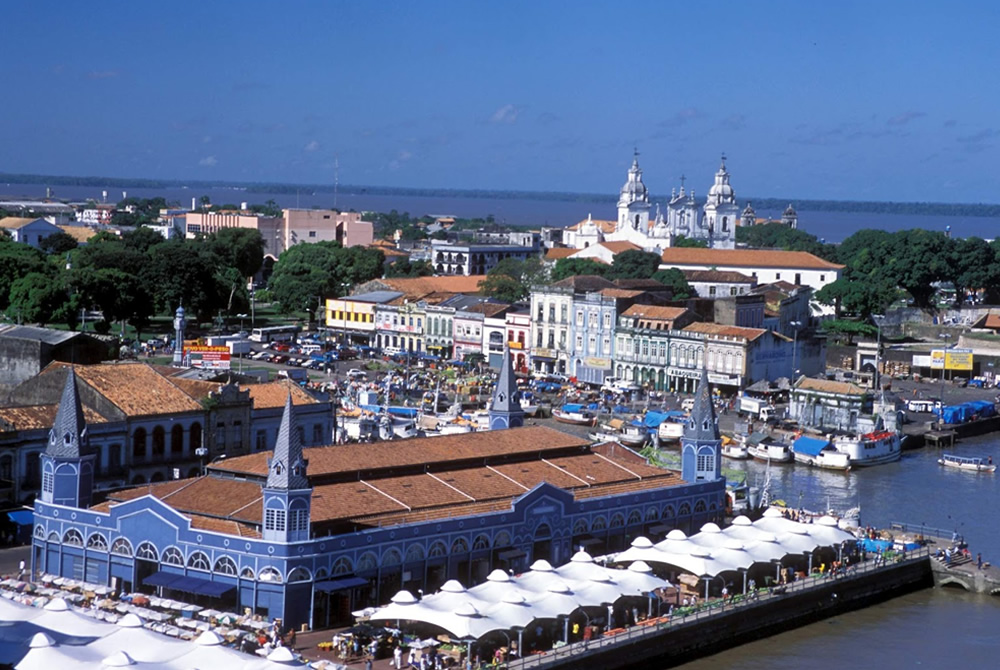 obrigada